A Systematic Review of MOOC Research Methods and Topics:Comparing 2014-2016 and 2016-2017
Meina Zhu
Annisa Sari
Curtis J. Bonk
Indiana University
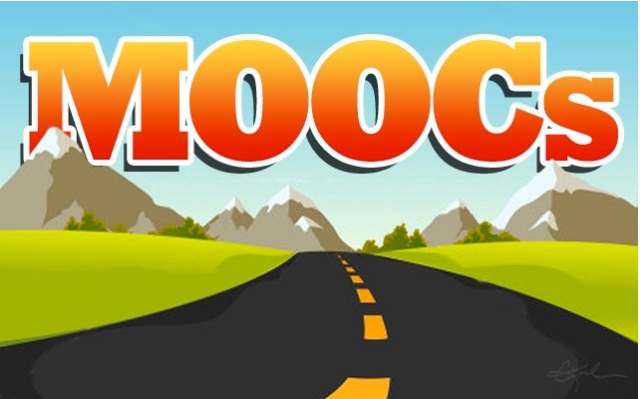 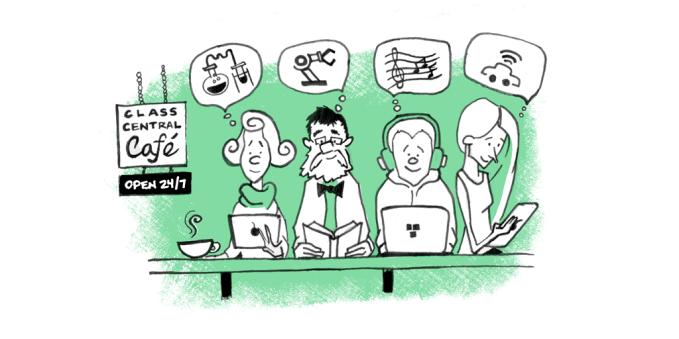 School of Education, IST                                           INDIANA UNIVERSITY BLOOMINGTON
Soo, K. S., & Bonk, C. J. (1998, June 20-25). Interaction: What does it mean in online distance education.  Paper (NOT/NEVER) presented at Ed-Media & Ed-Telecom 98, Freiberg, Germany.  (ERIC Document Reproduction Service No ED 428724). Available: https://files.eric.ed.gov/fulltext/ED428724.pdf Beatles Audio (6 secs): http://curtbonk.com/20-years-medium-audio.htmlBeatles Video (6 secs): http://curtbonk.com/20-years-medium.html
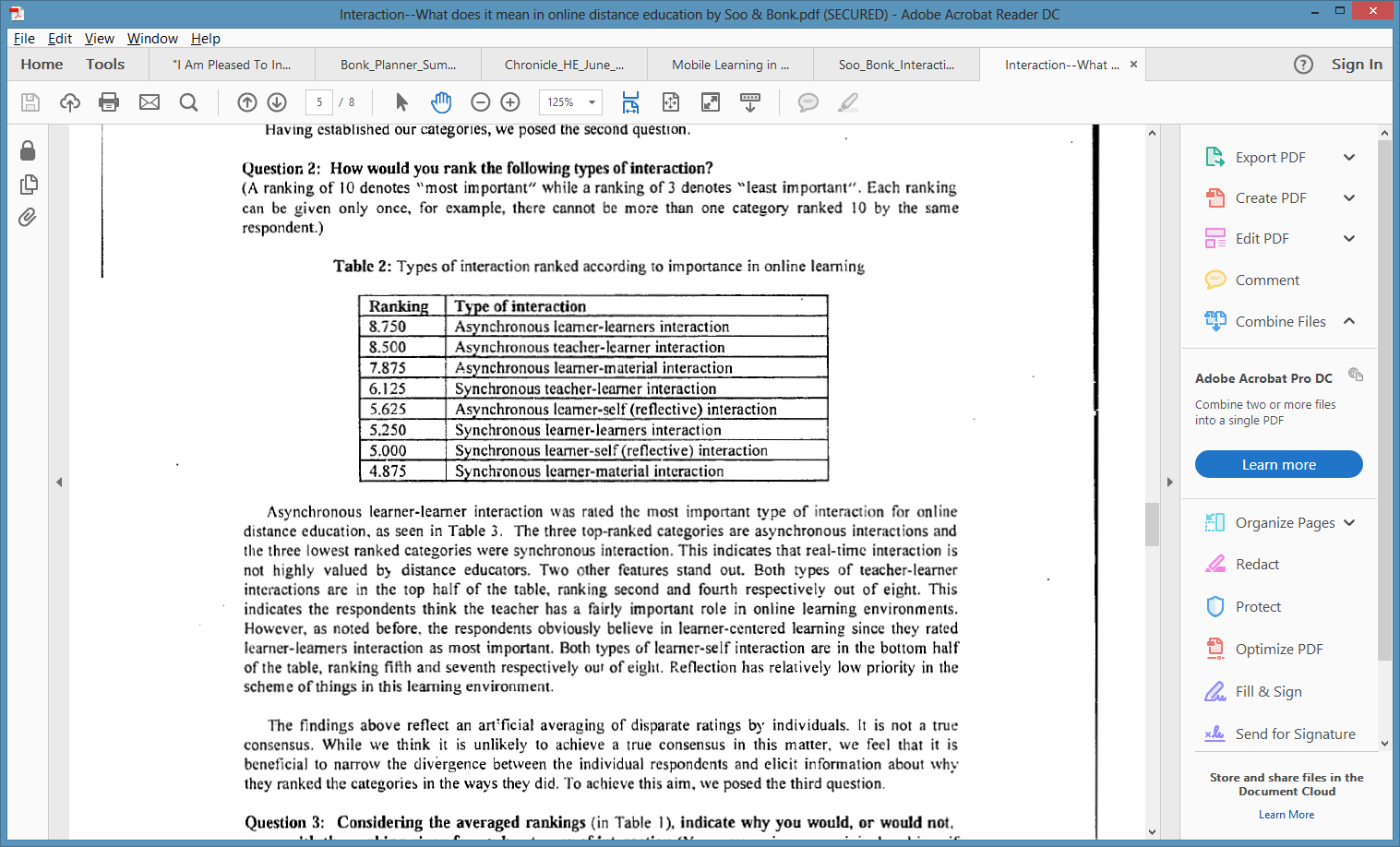 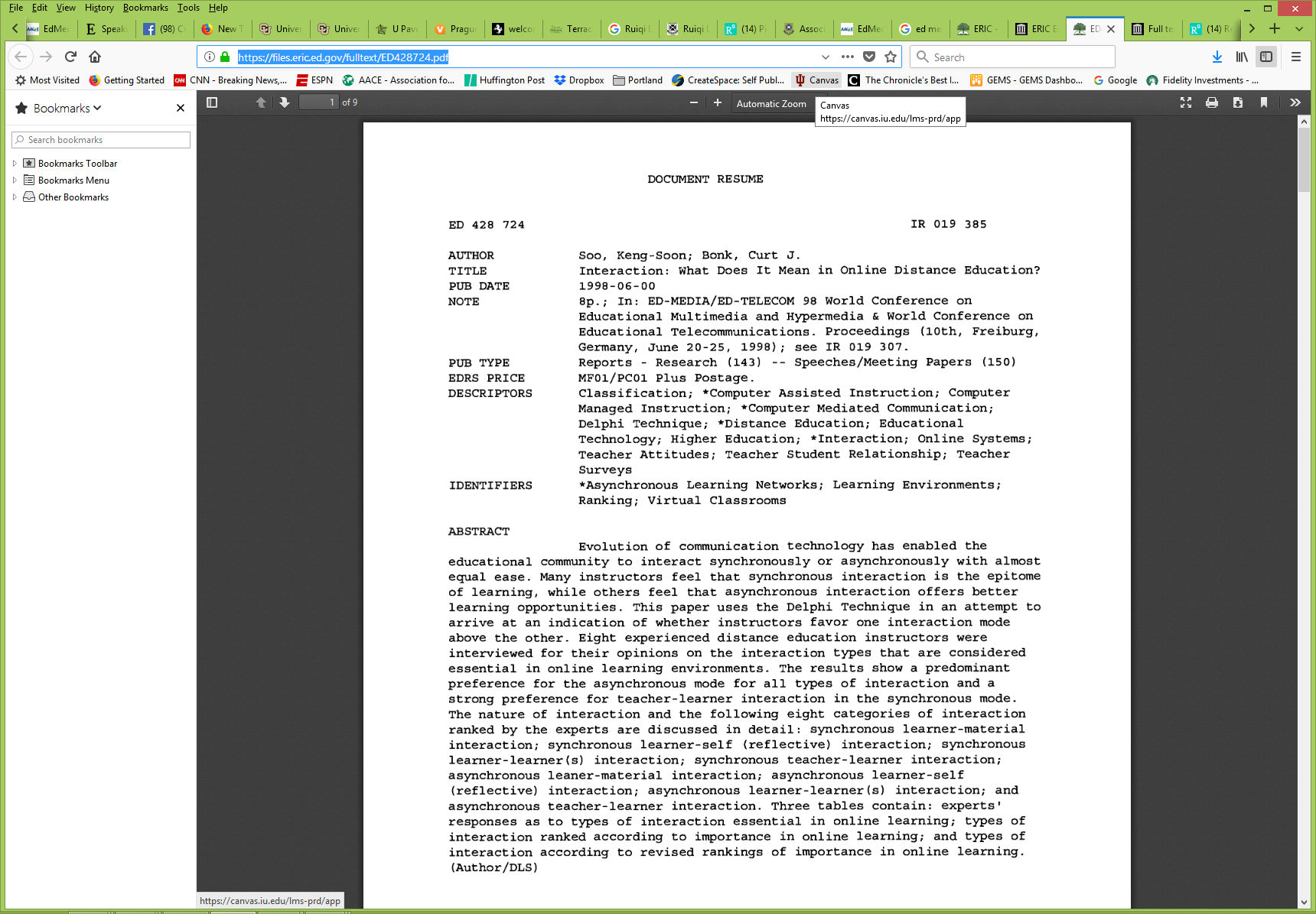 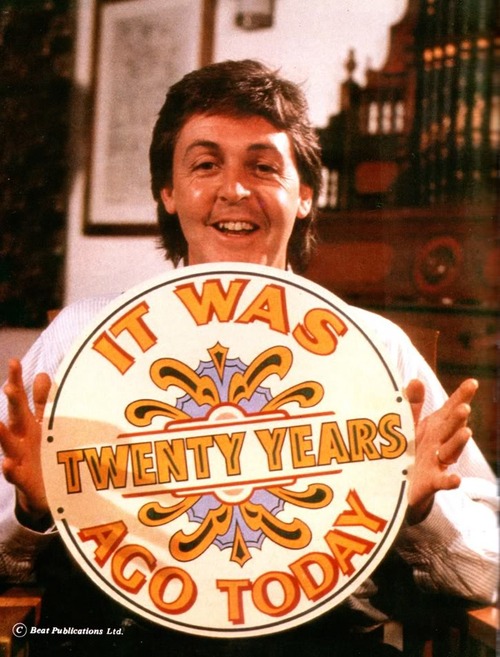 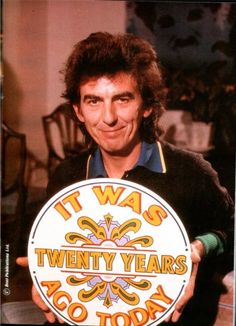 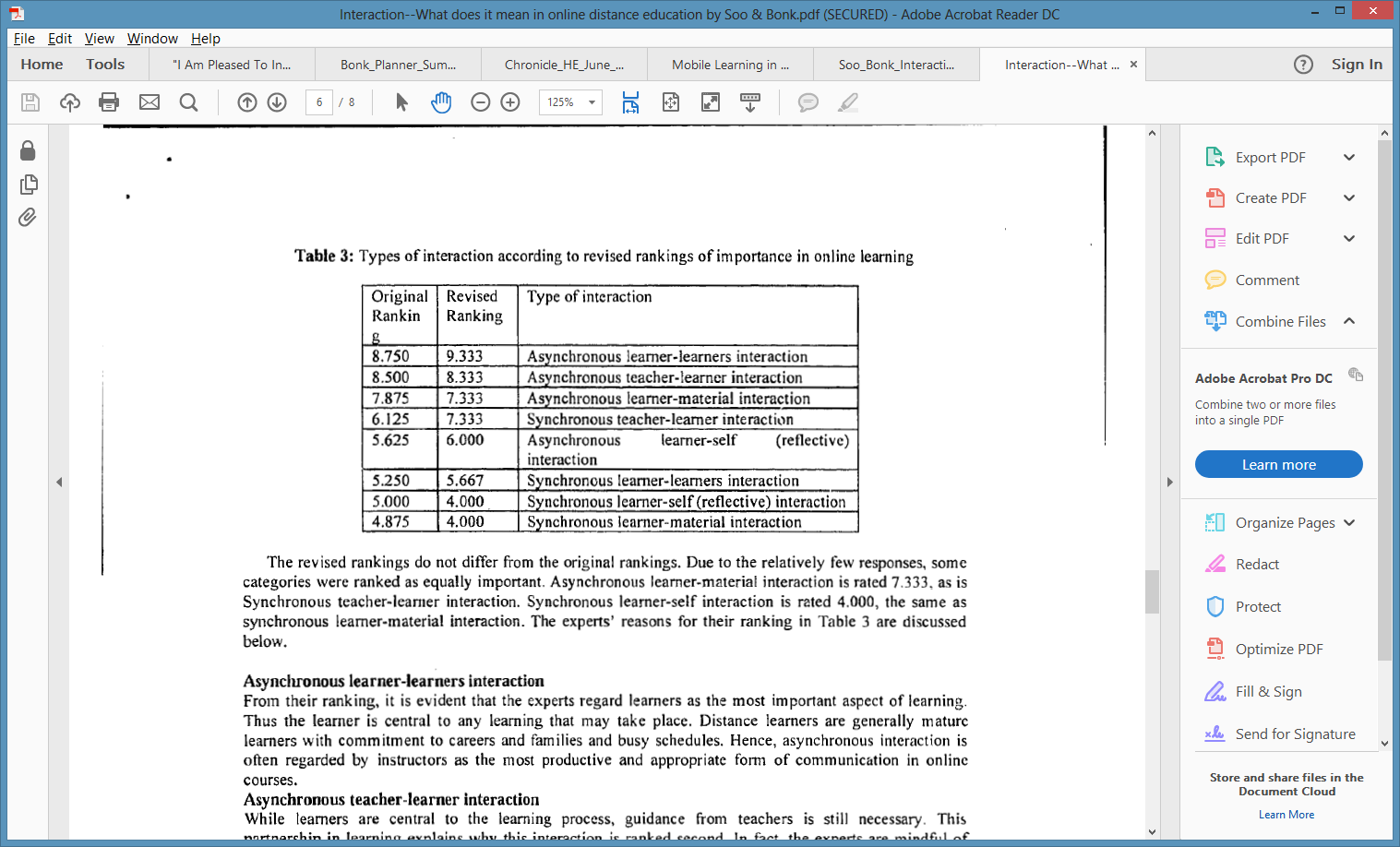 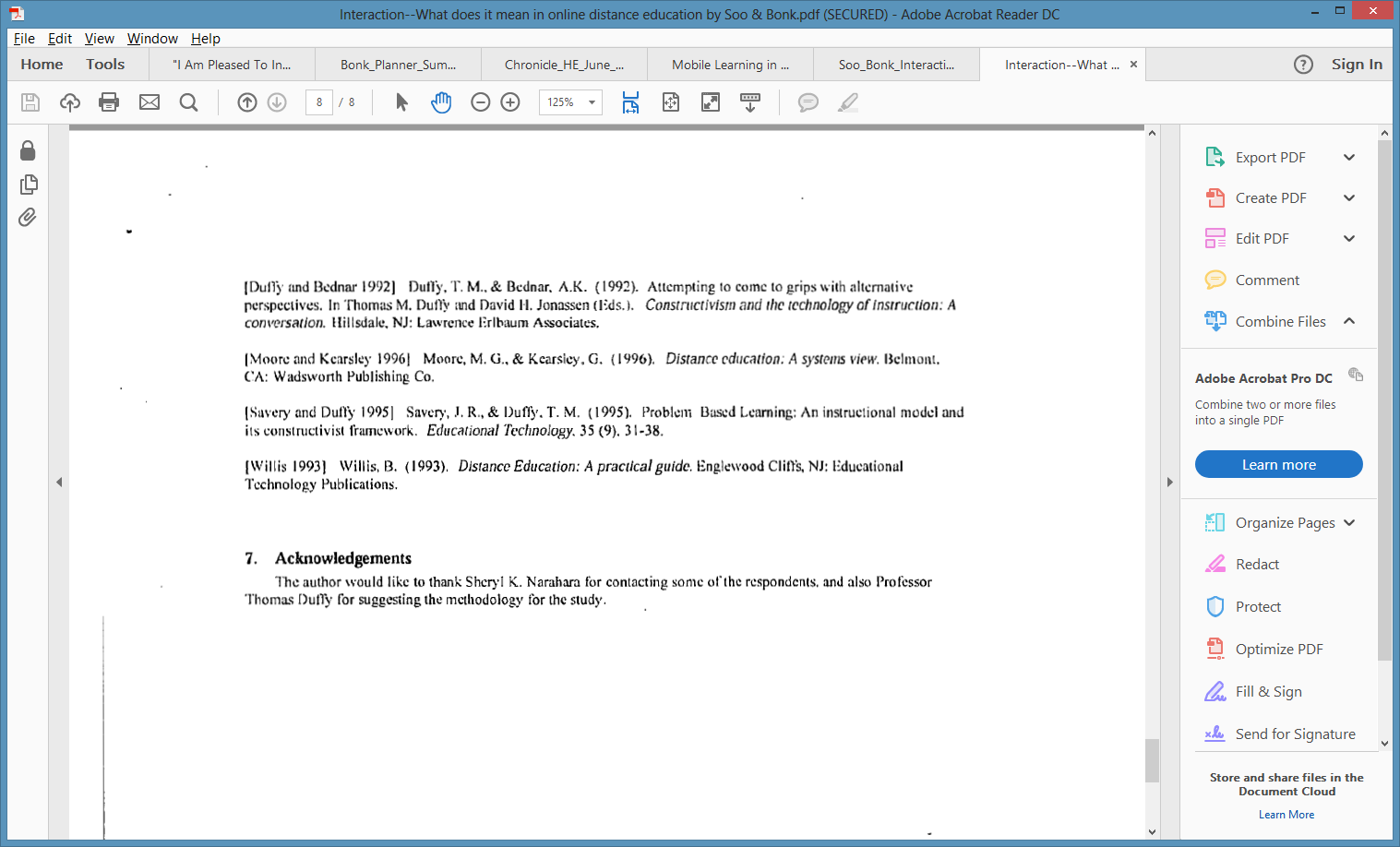 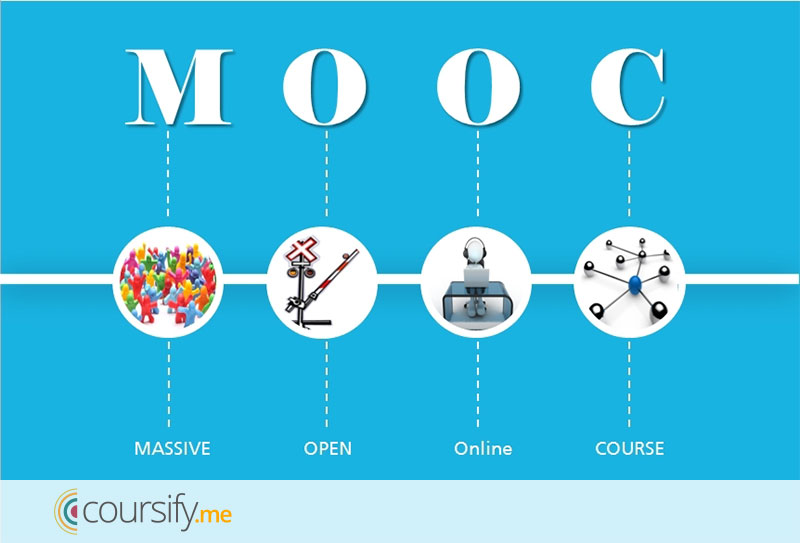 Email inbox: June 10, 2018edXhttps://www.edx.org/course
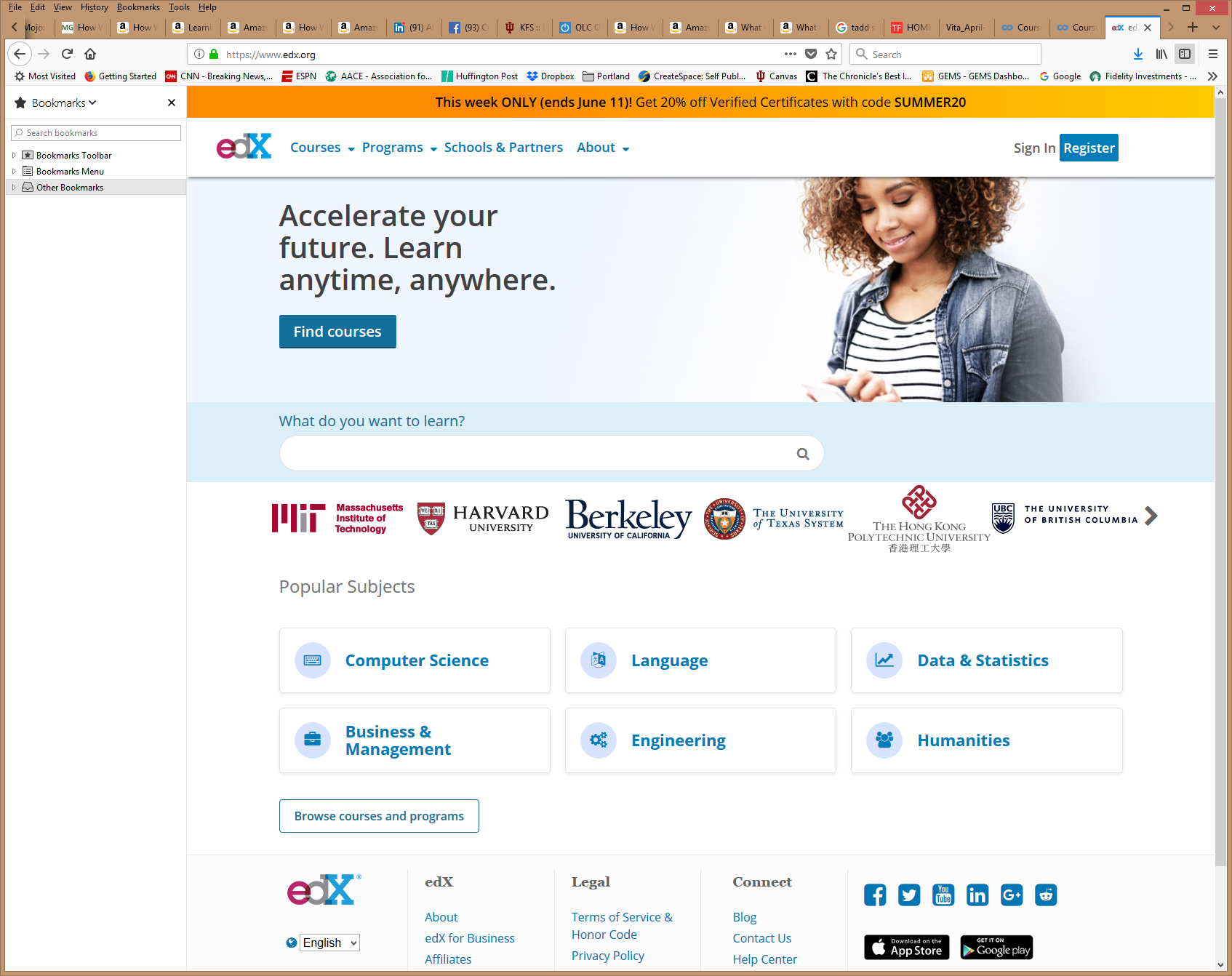 Email inbox: June 10, 2018edXhttps://www.edx.org/course
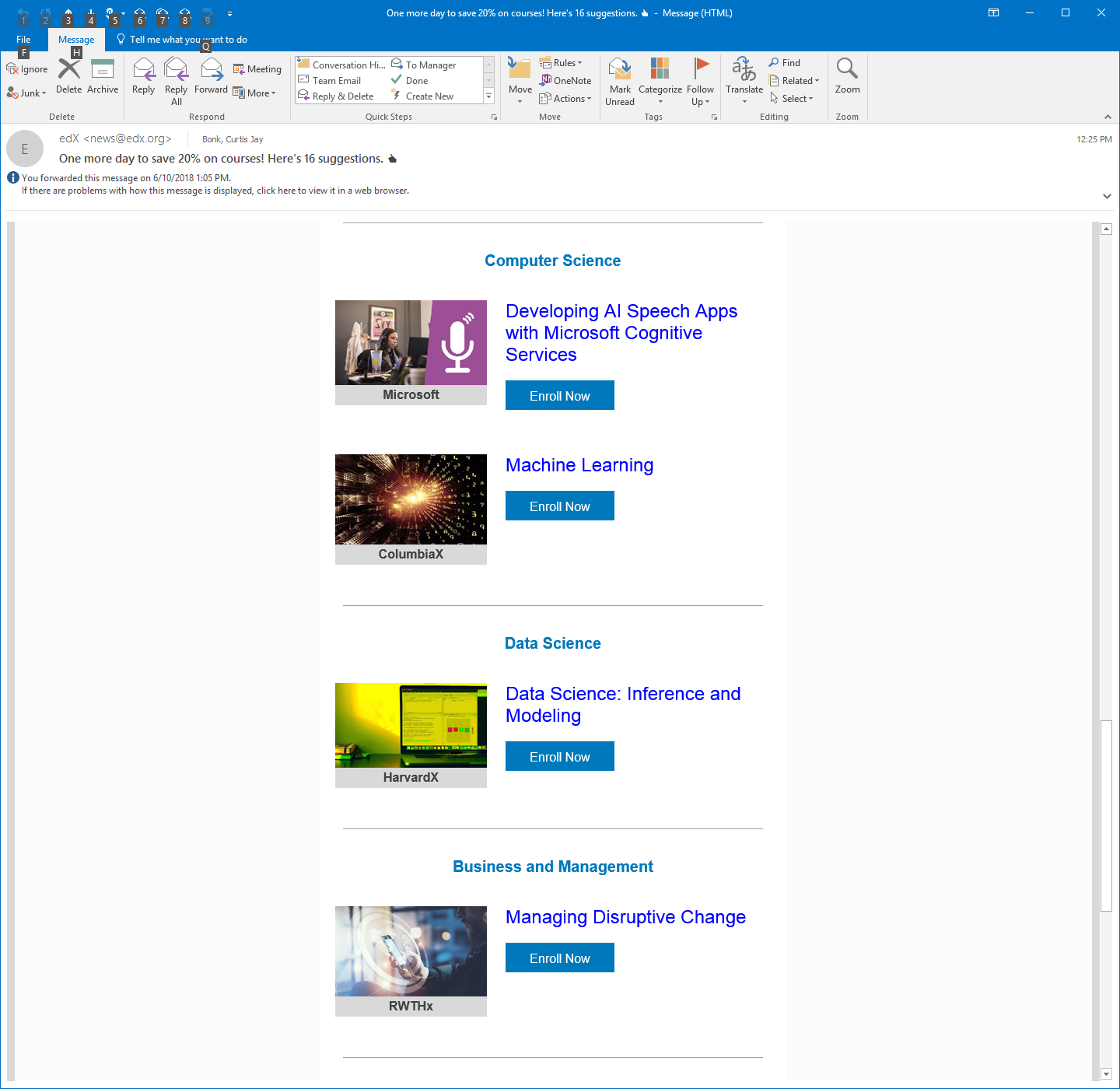 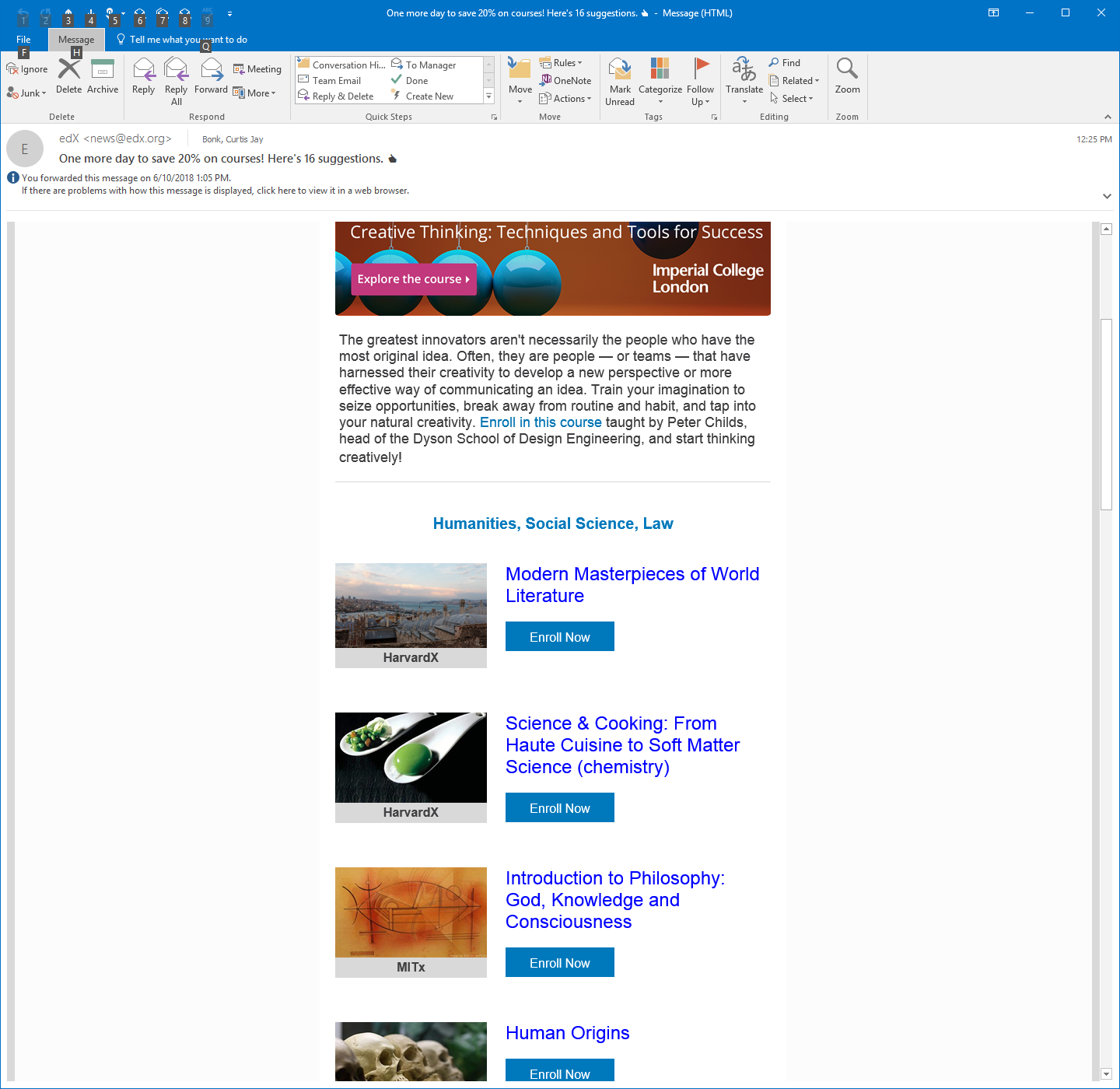 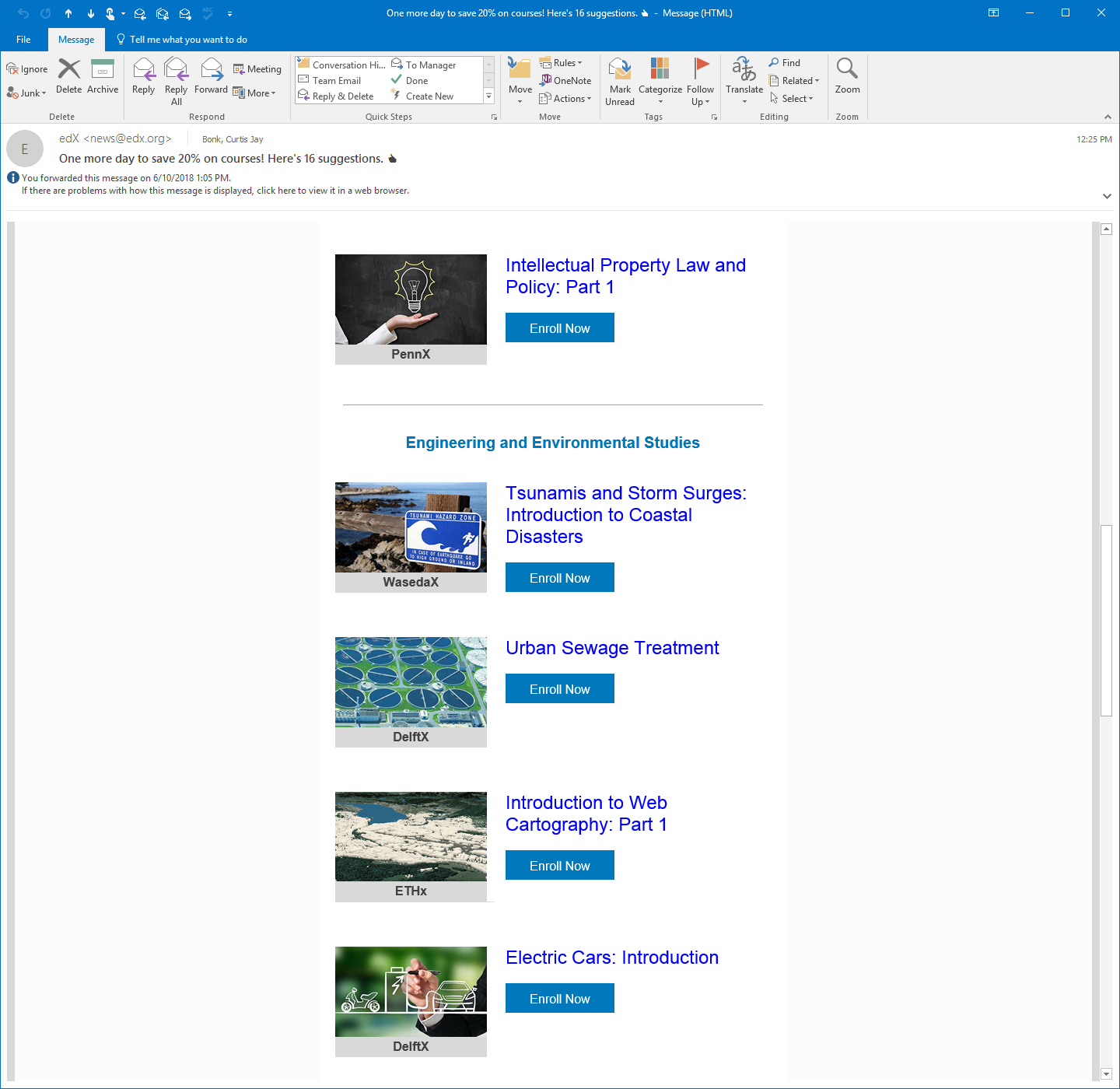 June 10, 2018edXhttps://www.edx.org/course
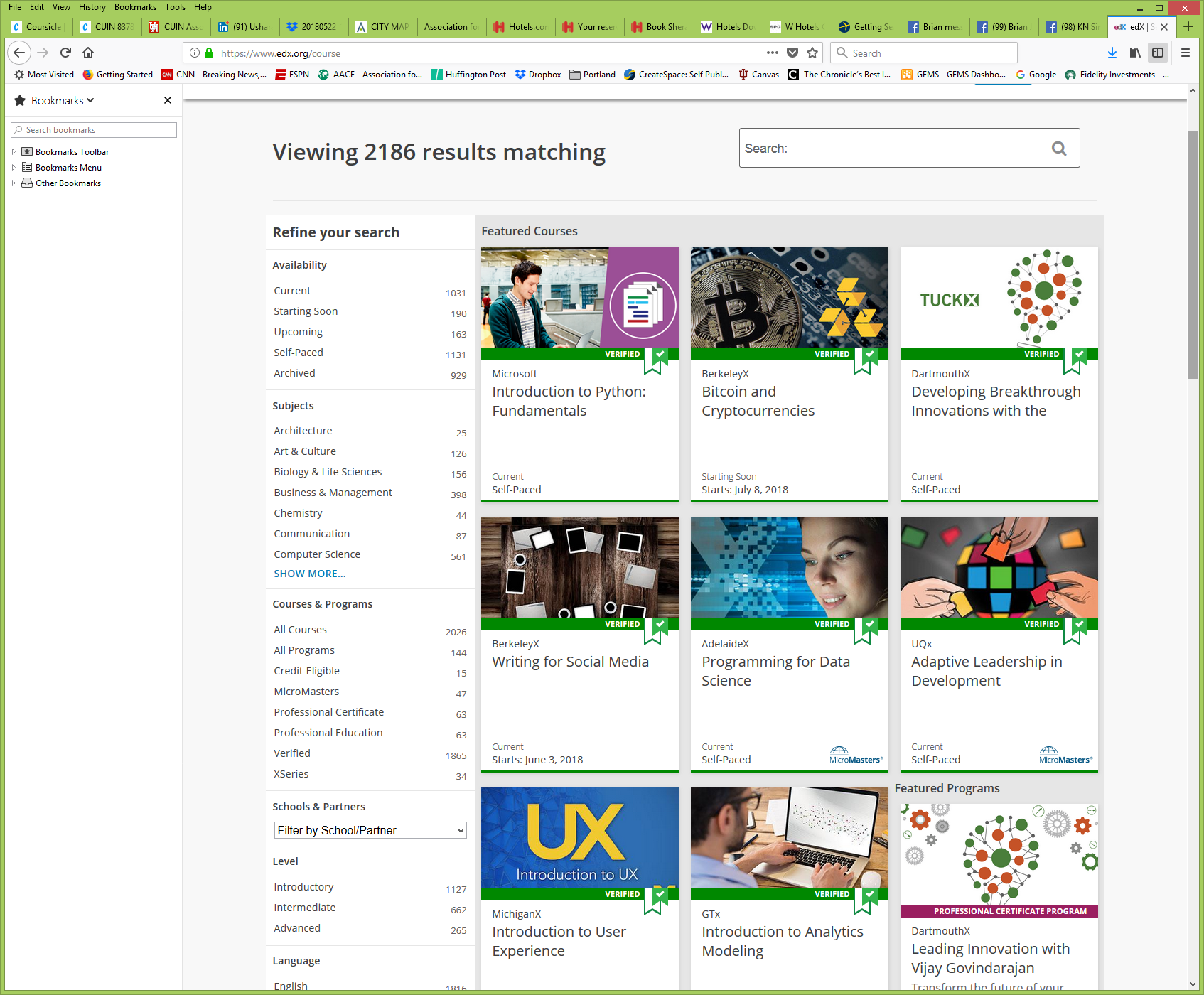 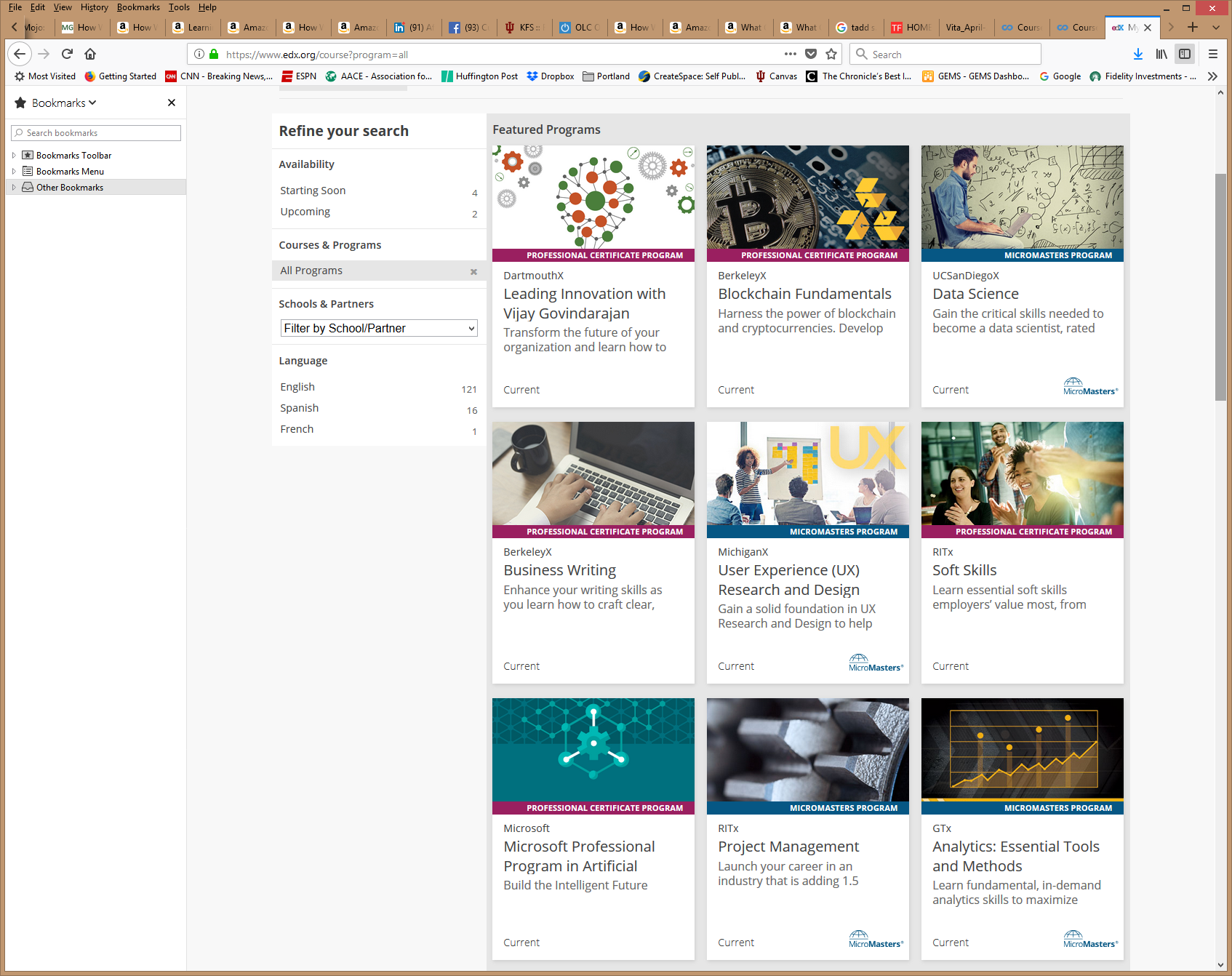 Email inbox: June 11, 2018Courserahttps://www.coursera.org/
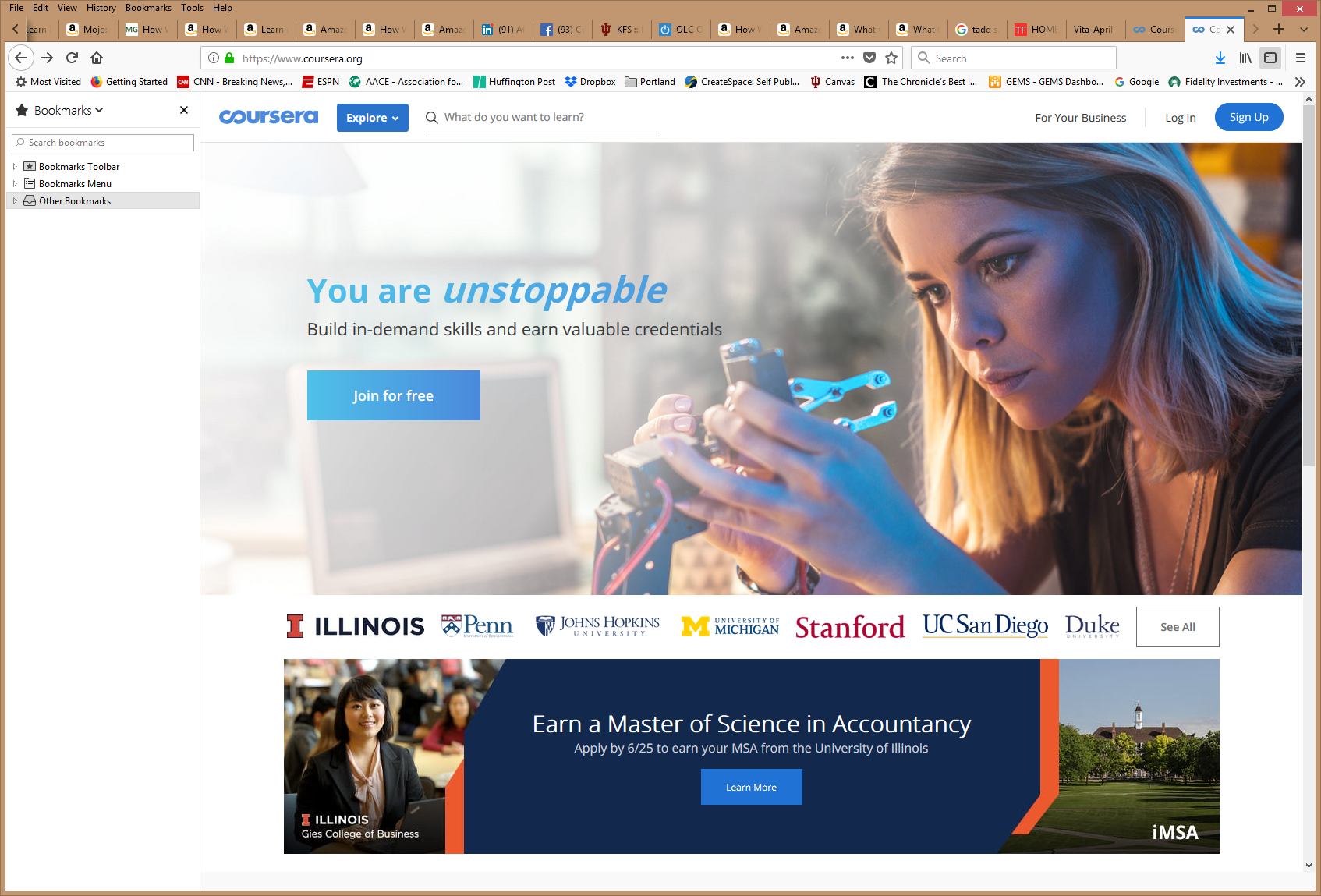 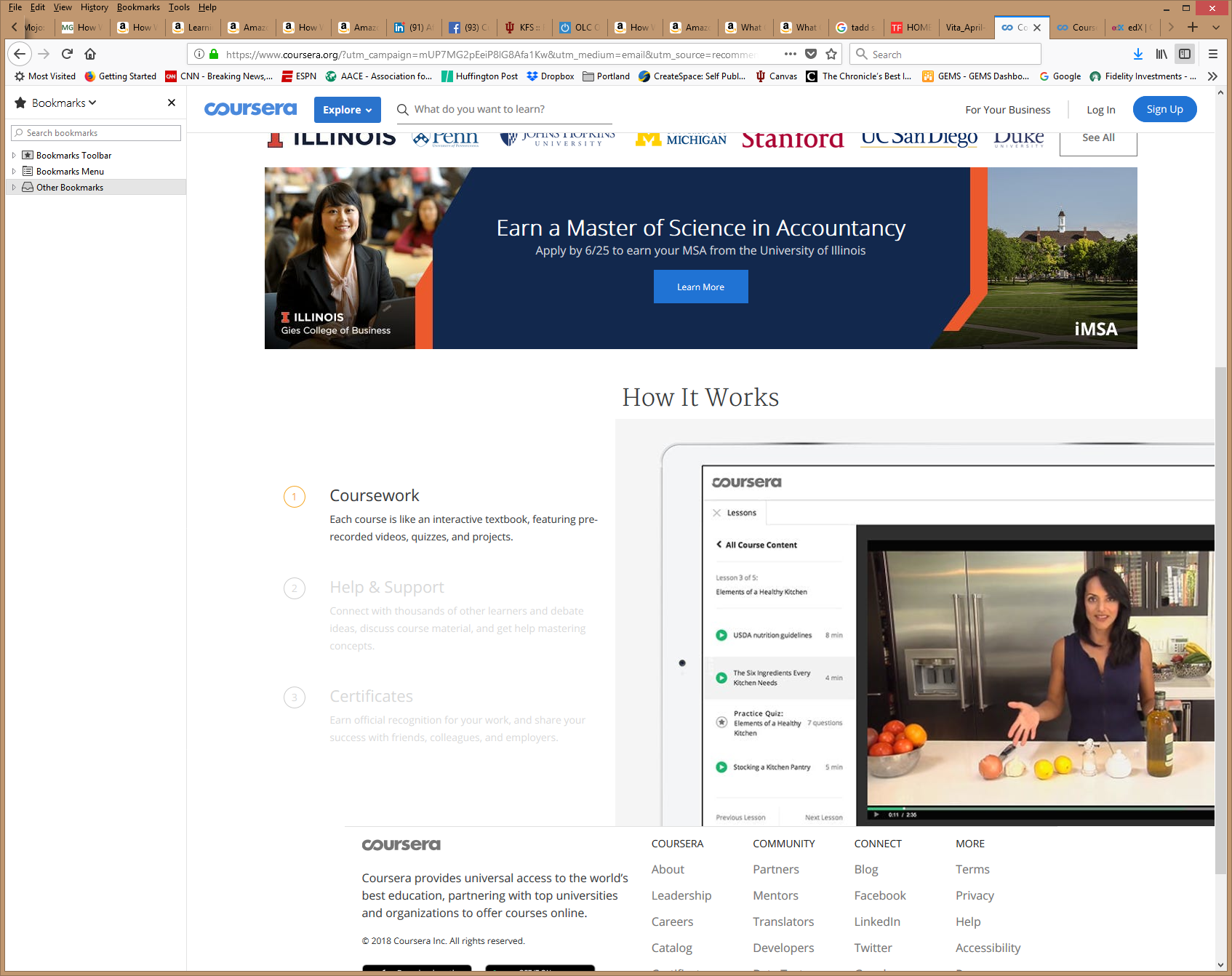 Email inbox: June 11, 2018Courserahttps://www.coursera.org/
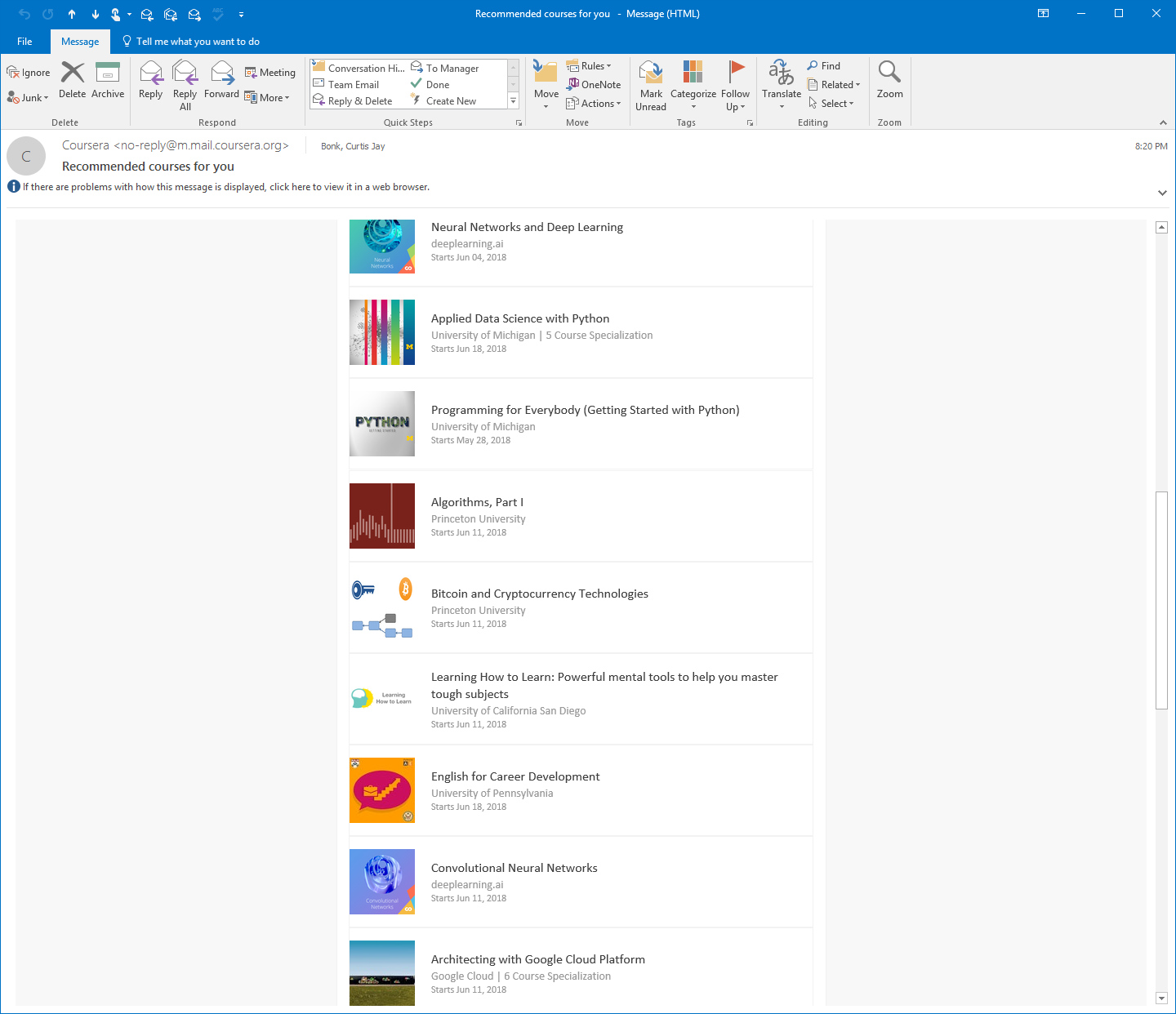 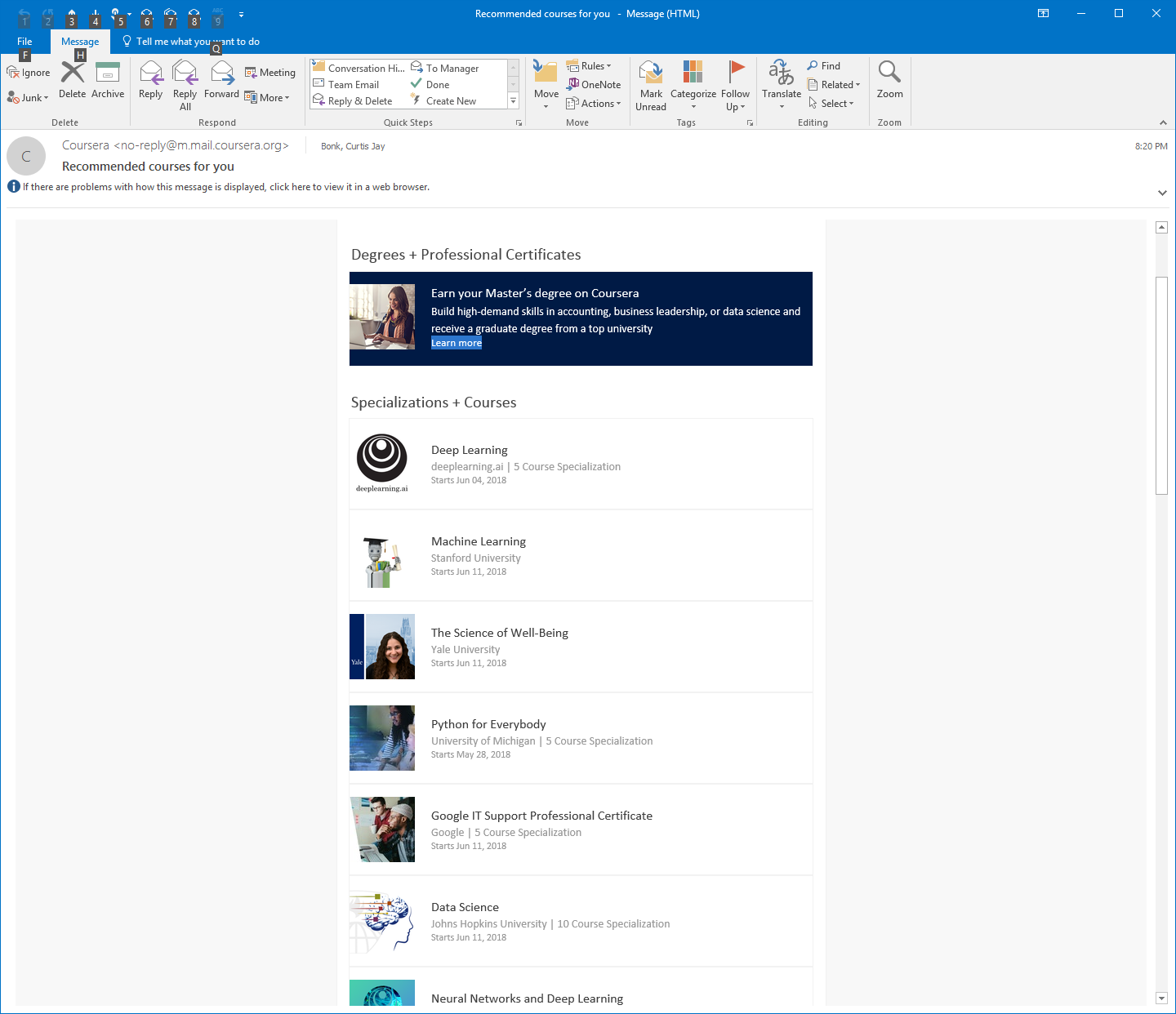 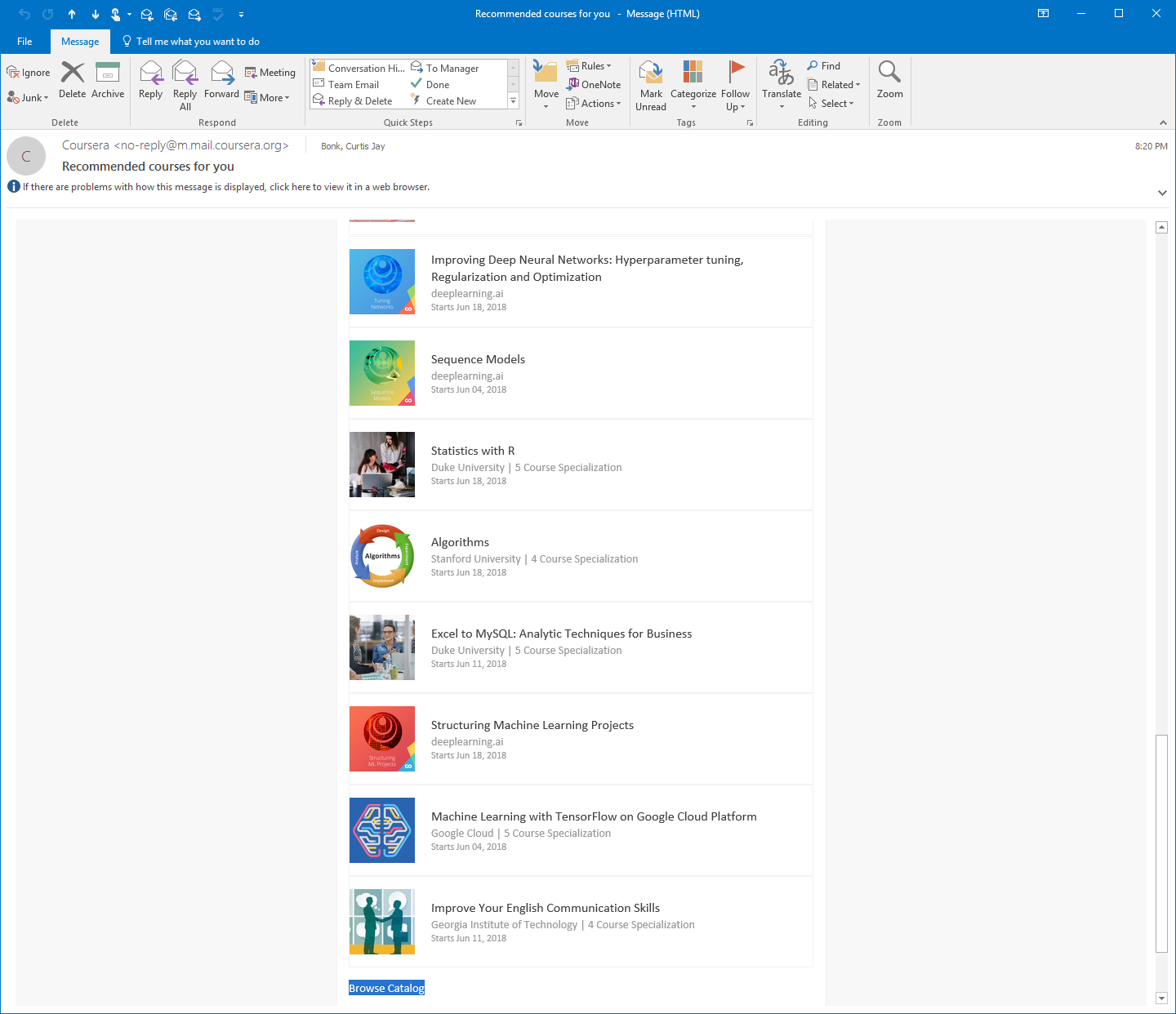 June 14, 2018Free MOOCs Face the MusicLindsay McKenzie, Inside Higher Edhttps://www.insidehighered.com/news/2018/06/14/edx-introduces-support-fee-free-online-courses
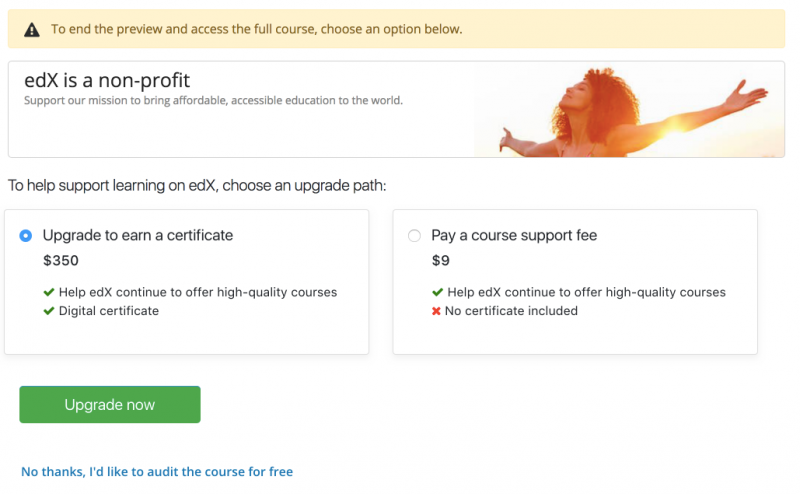 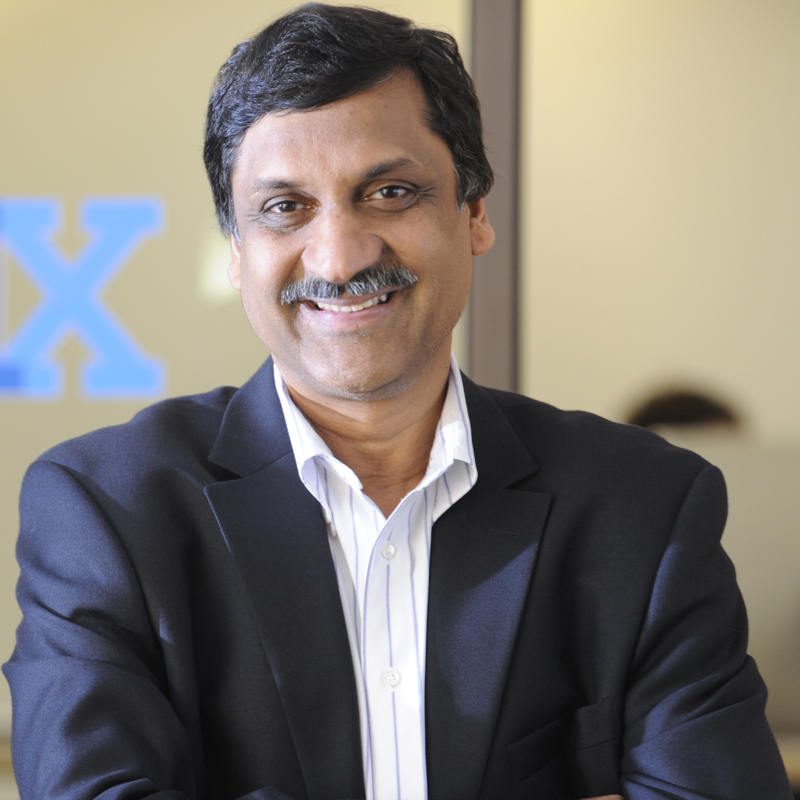 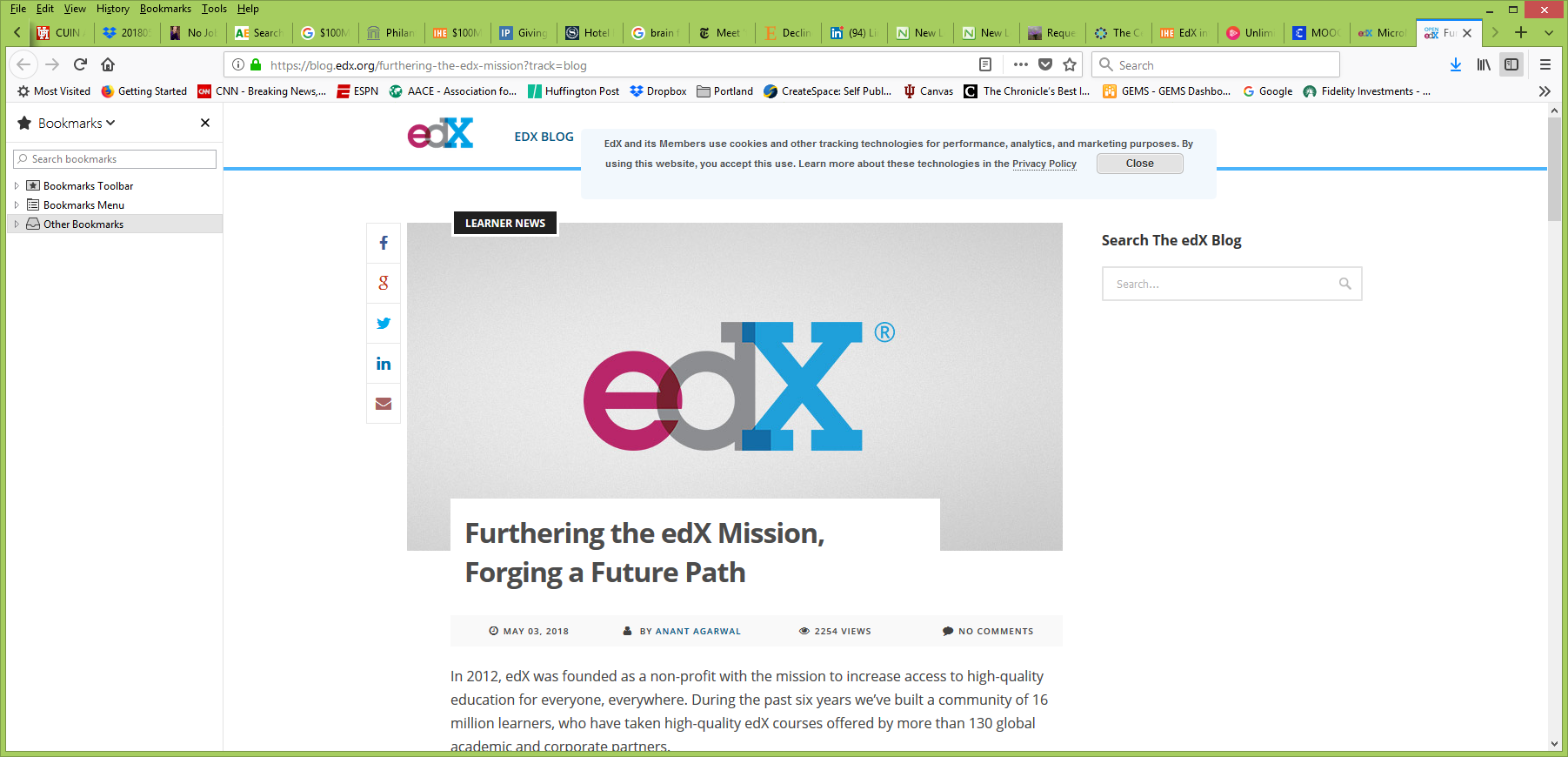 December 25, 2016 vs. January 22, 2018A Review of MOOCs Stats and Trends in 2017, Dhawal Shah, Class Centralhttps://www.class-central.com/report/moocs-stats-and-trends-2017/
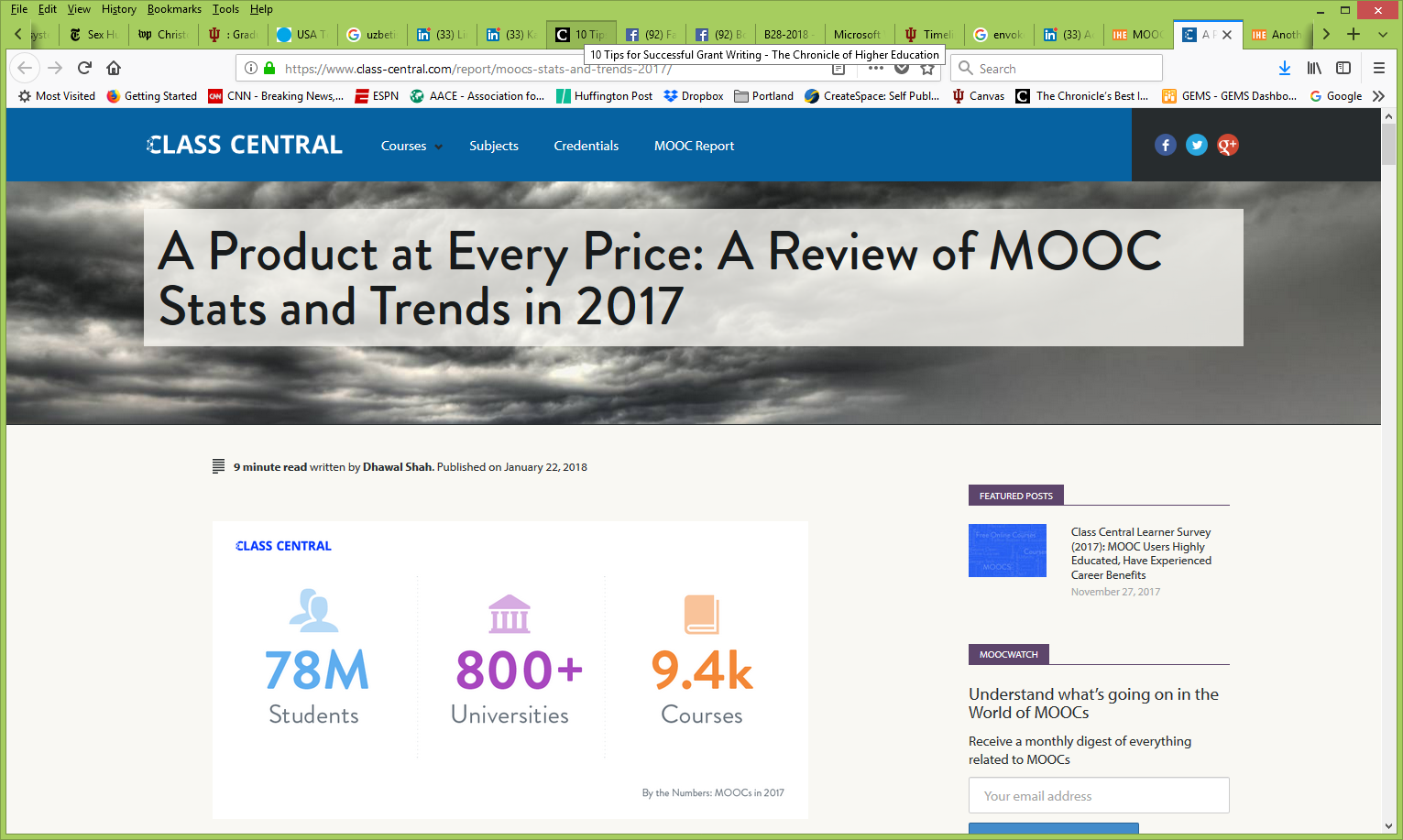 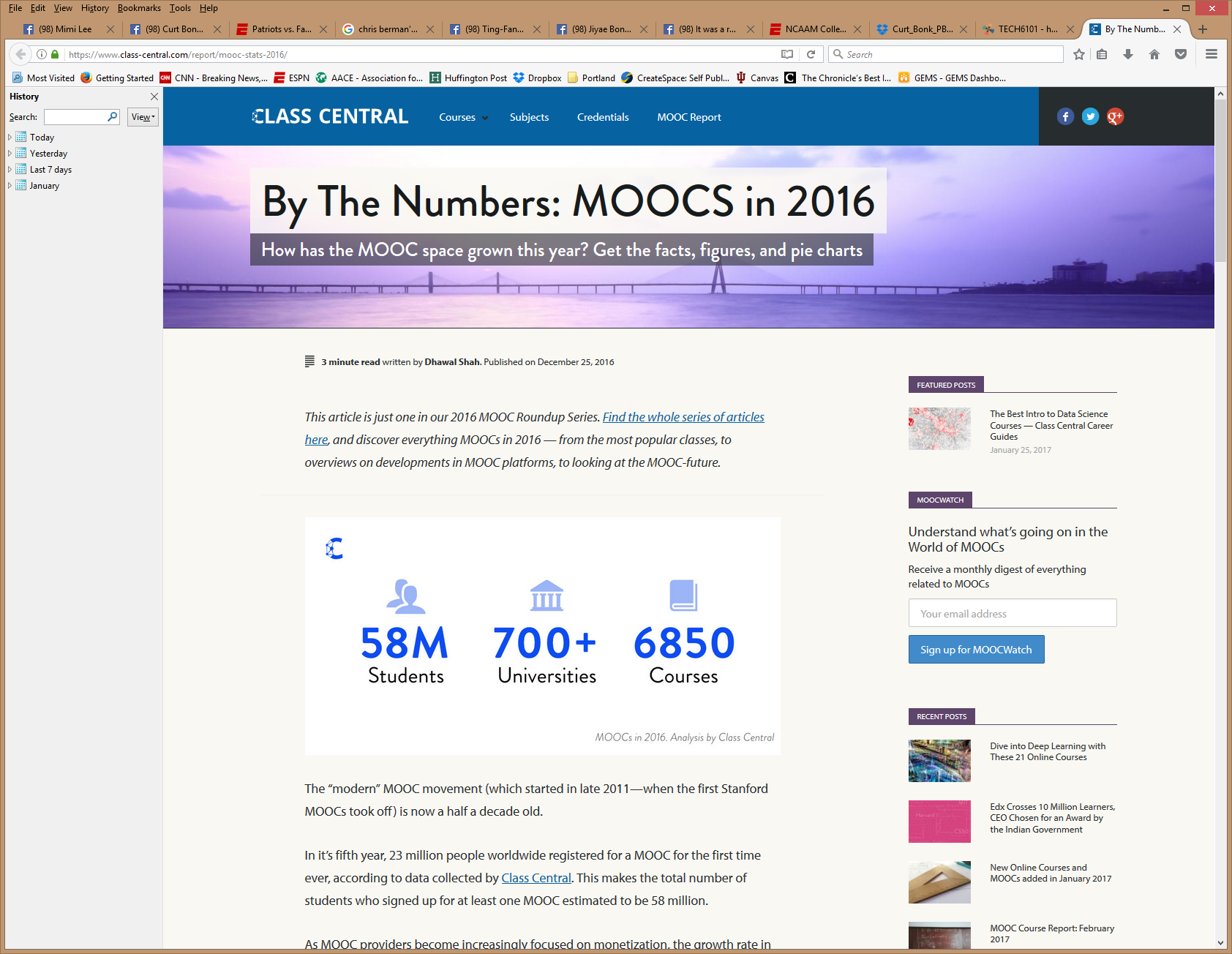 January 22, 2018A Review of MOOCs Stats and Trends in 2017, Dhawal Shah, Class Centralhttps://www.class-central.com/report/moocs-stats-and-trends-2017/
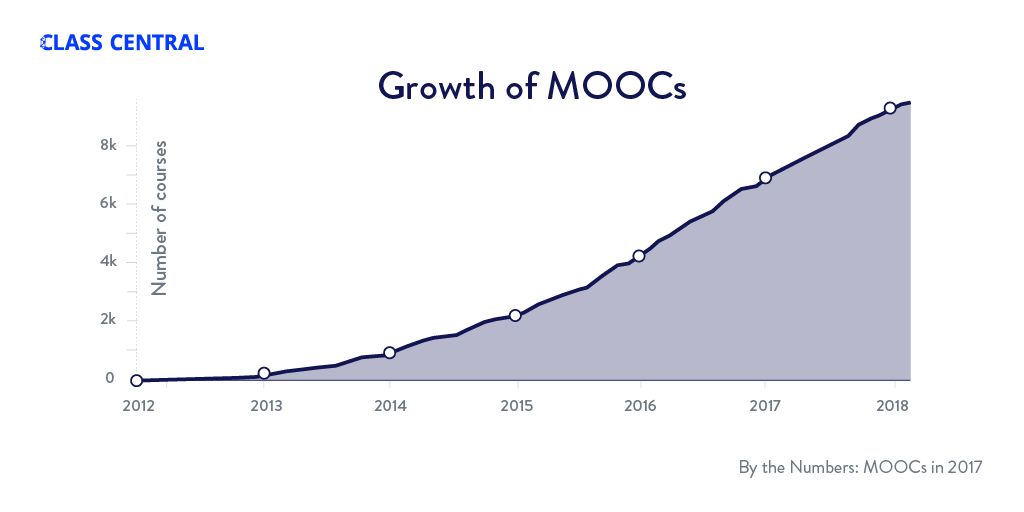 January 22, 2018A Review of MOOCs Stats and Trends in 2017, Dhawal Shah, Class Centralhttps://www.class-central.com/report/moocs-stats-and-trends-2017/
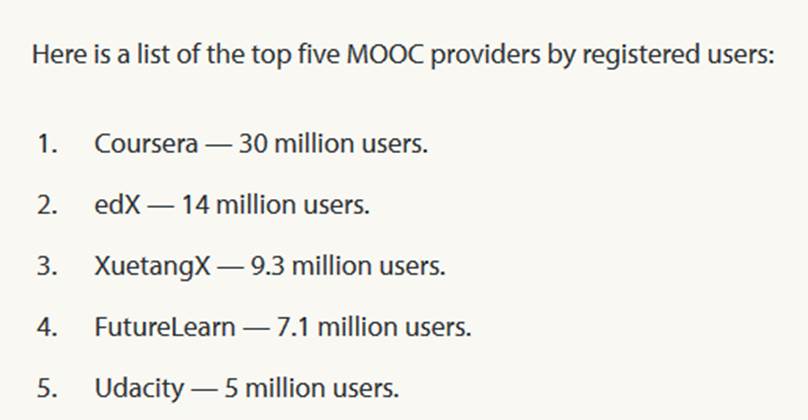 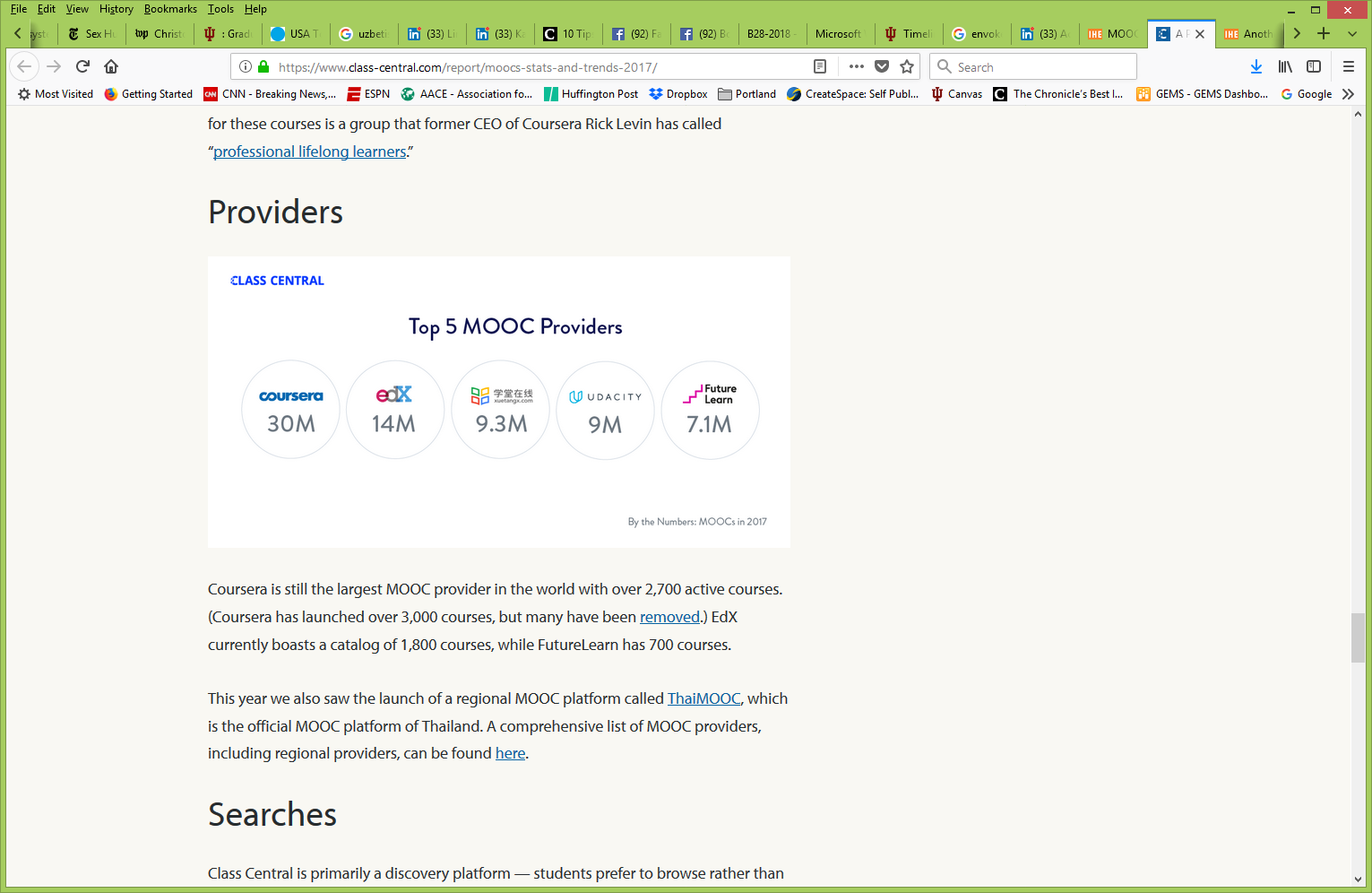 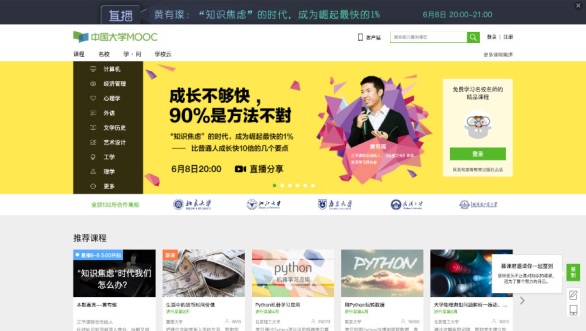 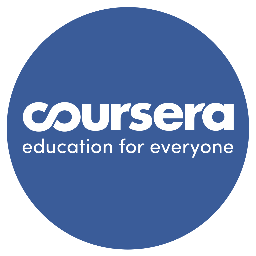 Subject areas (January 22, 2018)
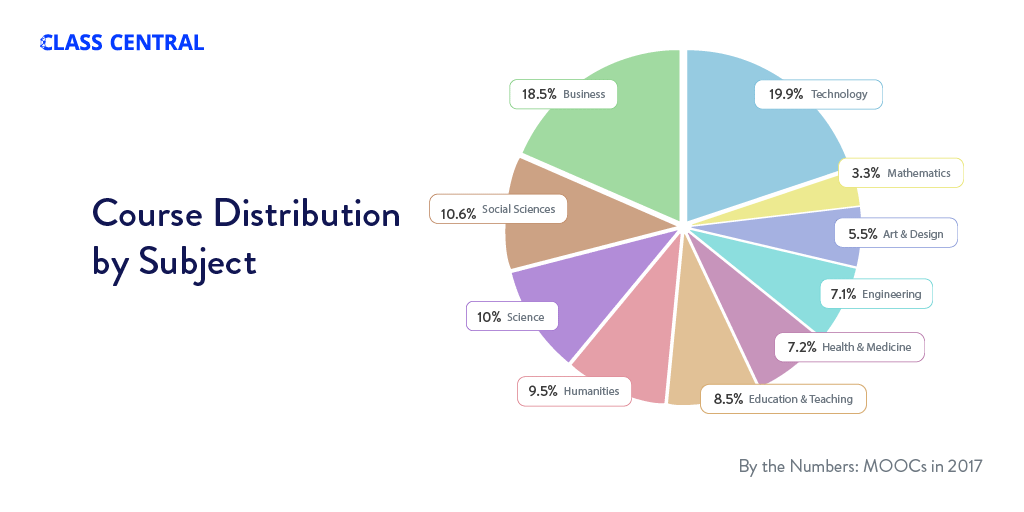 June 15, 2017Massive List of MOOC Providers Around The World, Class CentralJMOOC, K-MOOC, and T-MOOC?https://www.class-central.com/report/mooc-providers-list/
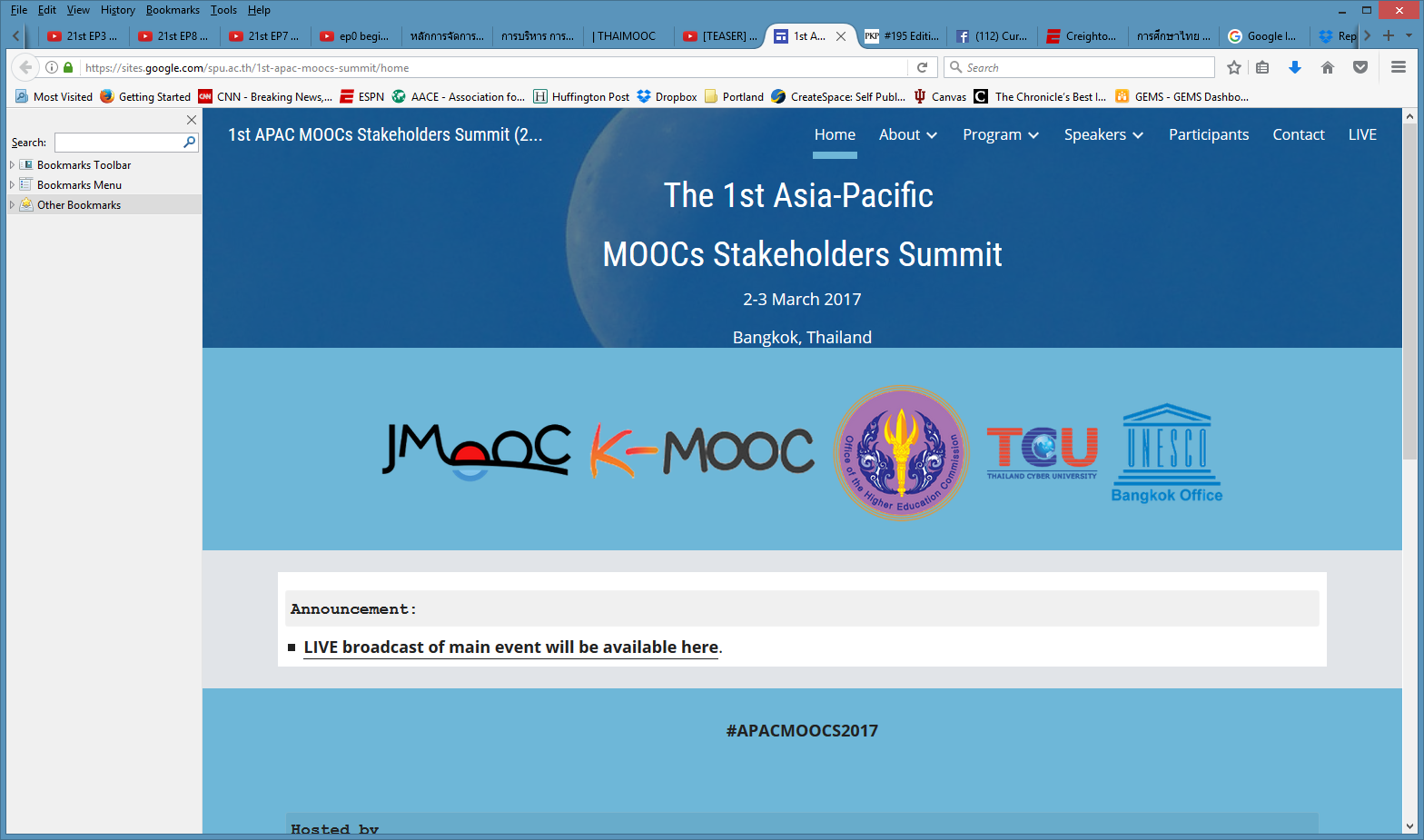 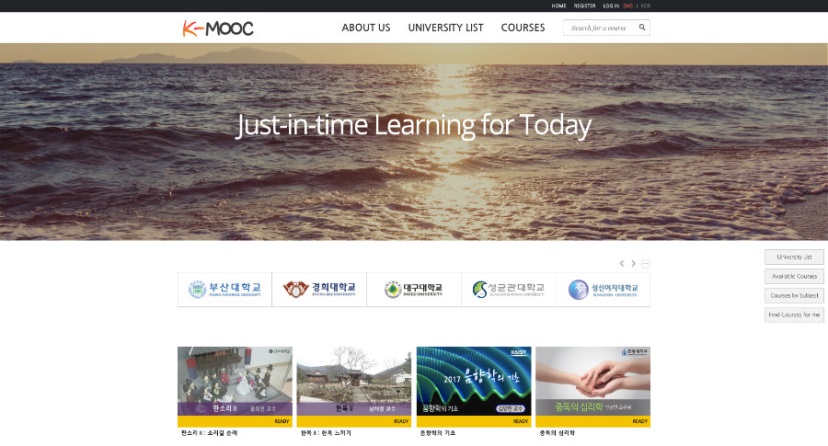 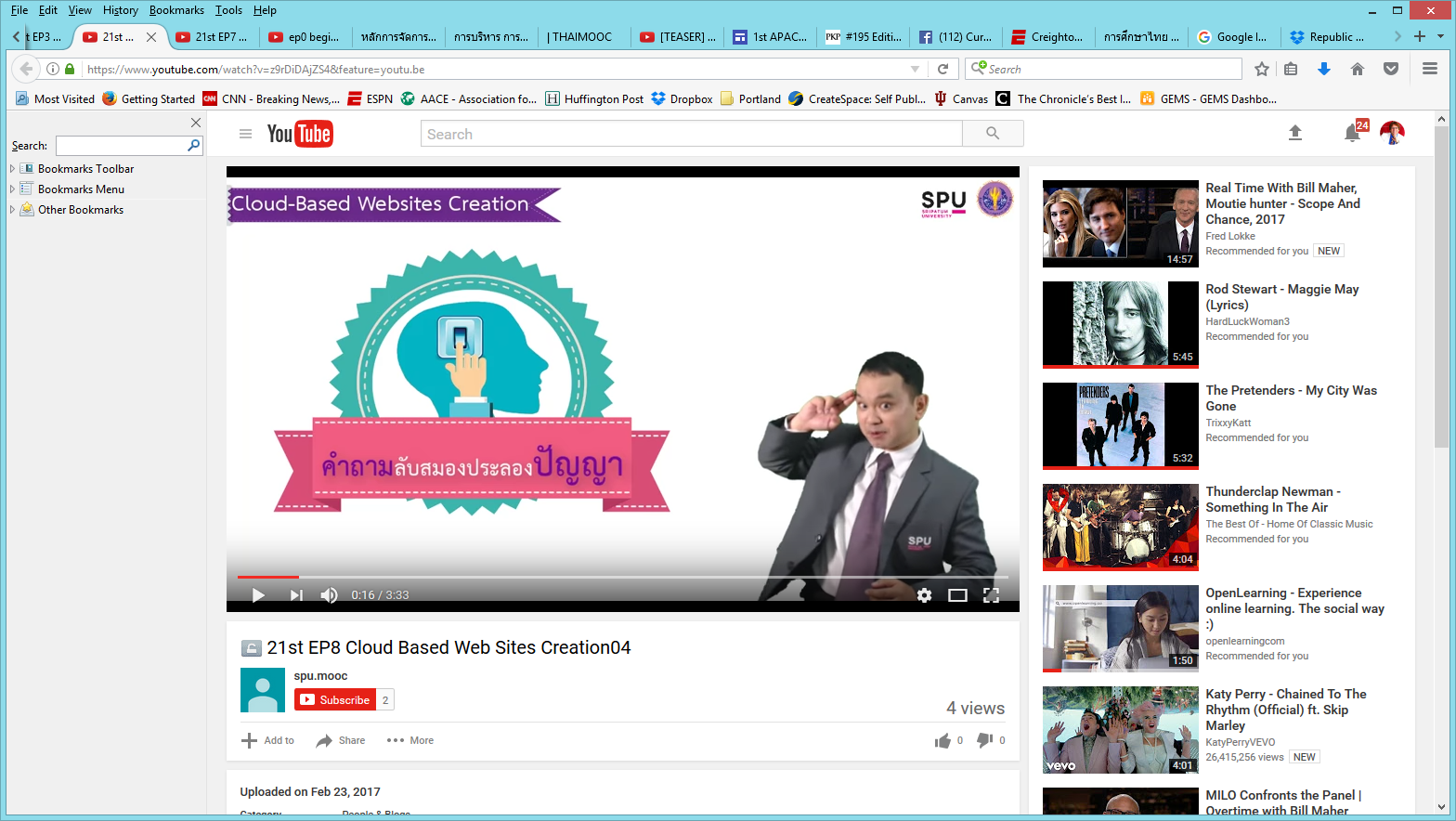 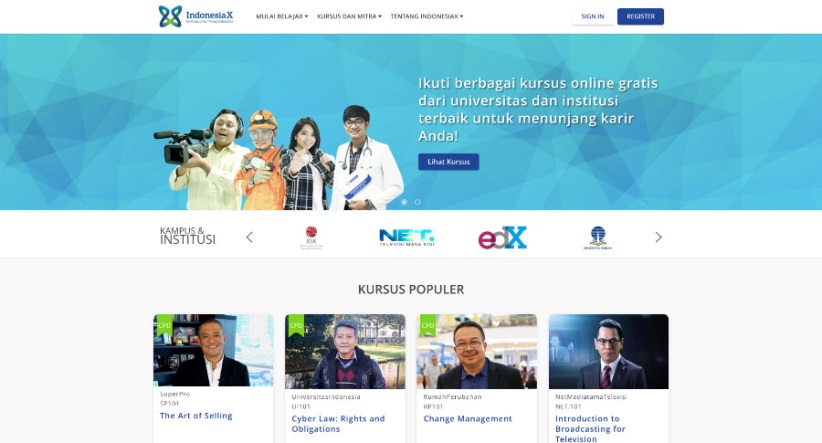 August 17, 2017By the Numbers: MOOCs in 2016Class Central, Dhawal Shahhttps://www.class-central.com/report/mooc-stats-2016/
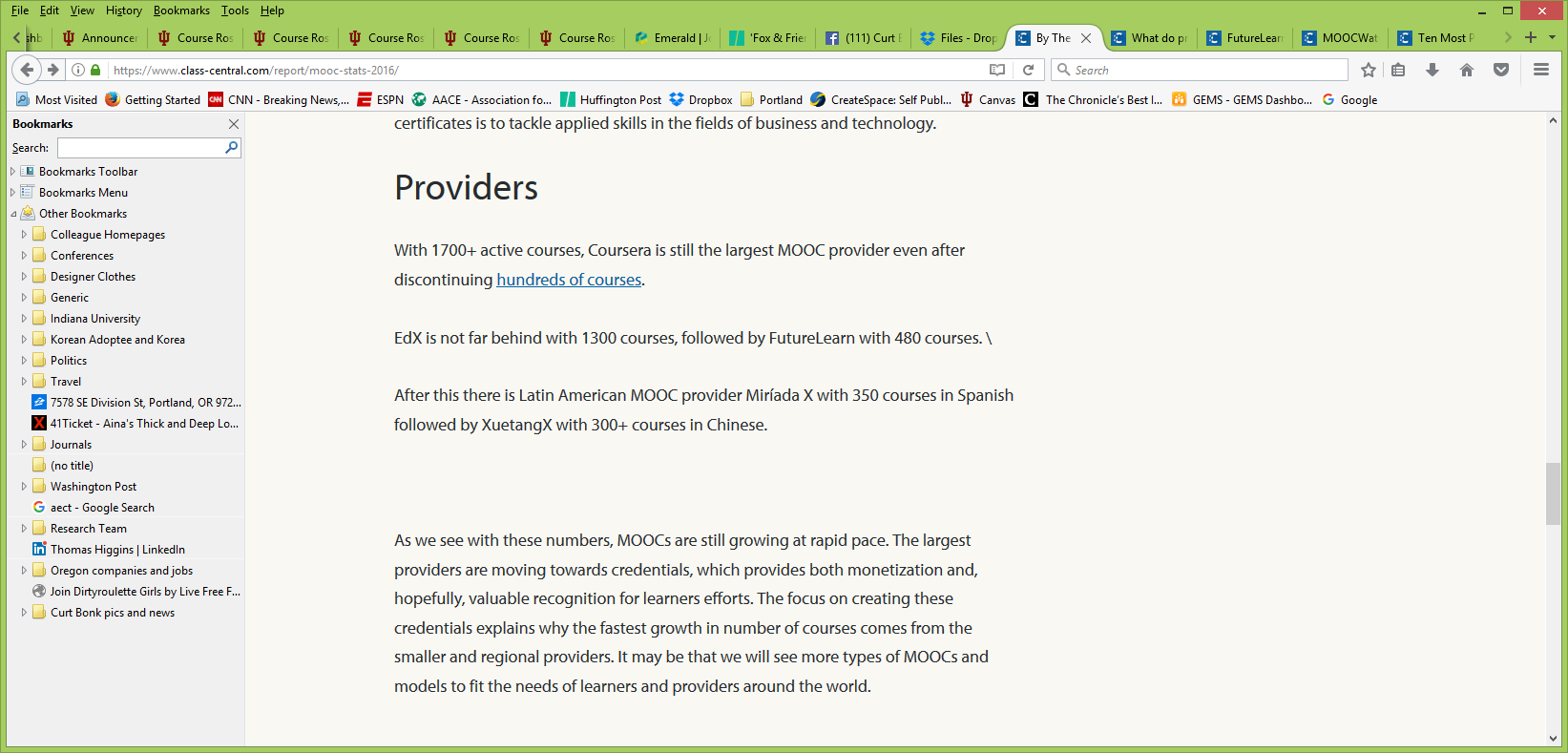 September 2016MOOCs, Graduate Skills Gaps, and Employability: A Qualitative Systematic Review of the LiteratureDavid Santandreu Calonge and Mariam Aman Shah, IRRODL, 17(5), 67-90.http://www.irrodl.org/index.php/irrodl/article/view/2675/3881
“MOOCs have had a significant role in helping the traditional and the “new traditional” graduates to quickly up-skill before employment or to quickly “come on board” in their new job. MOOCs have provided flexible, on-demand, collaborative, and just-in-time learning opportunities through which to obtain relevant and applicable skills.” (p. 78)
August 7, 2017FutureLearn and Coventry University to Roll Out 50 Online Degrees (Last year Deakin University announced a similar partnership with FutureLearn)Class Central, Dhawal Shahhttps://www.class-central.com/report/futurelearn-coventry-university-roll-50-online-degrees/
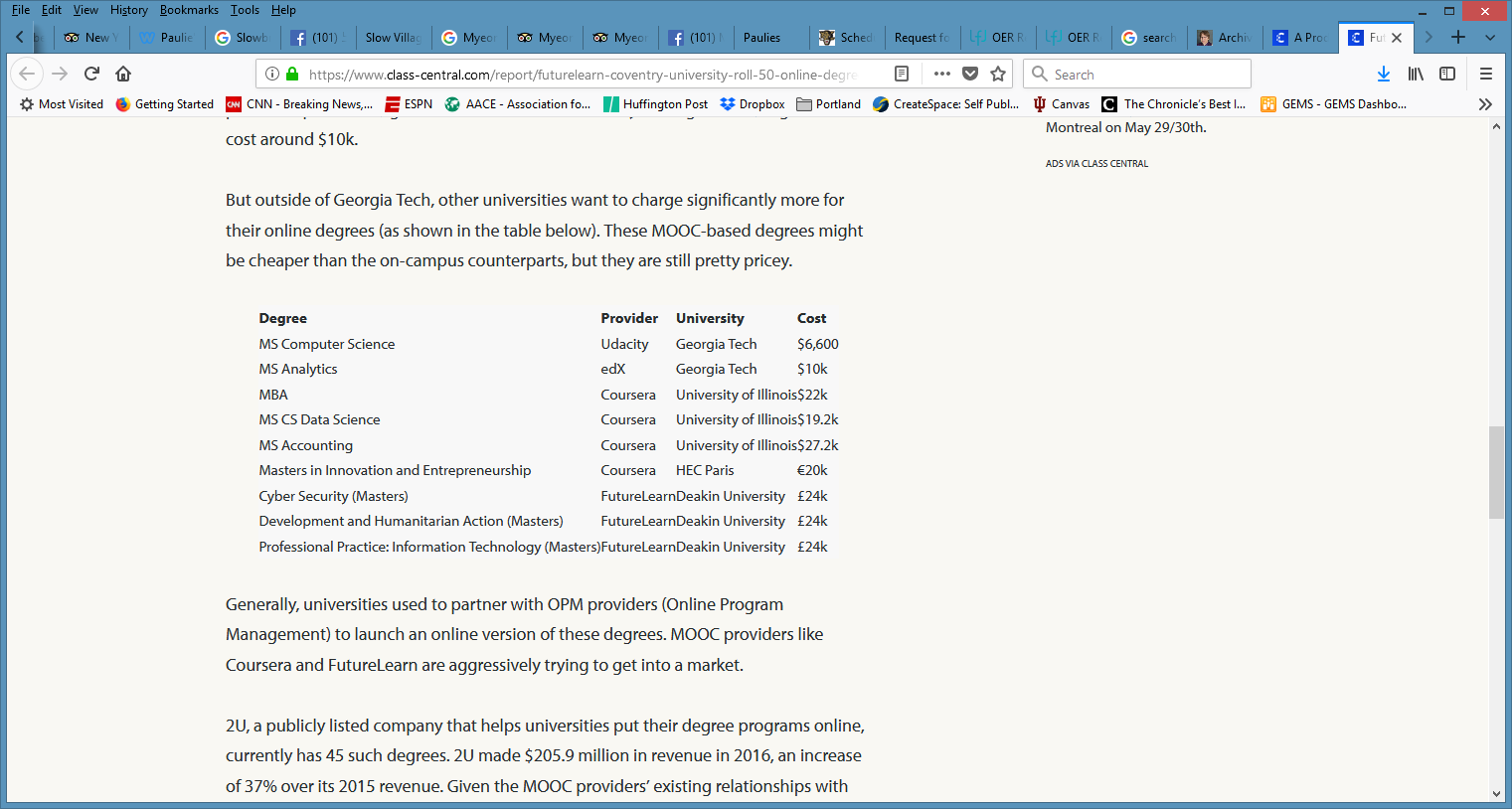 August 7, 2017FutureLearn and Coventry University to Roll Out 50 Online Degrees (Last year Deakin University announced a similar partnership with FutureLearn)Class Central, Dhawal Shahhttps://www.class-central.com/report/futurelearn-coventry-university-roll-50-online-degrees/
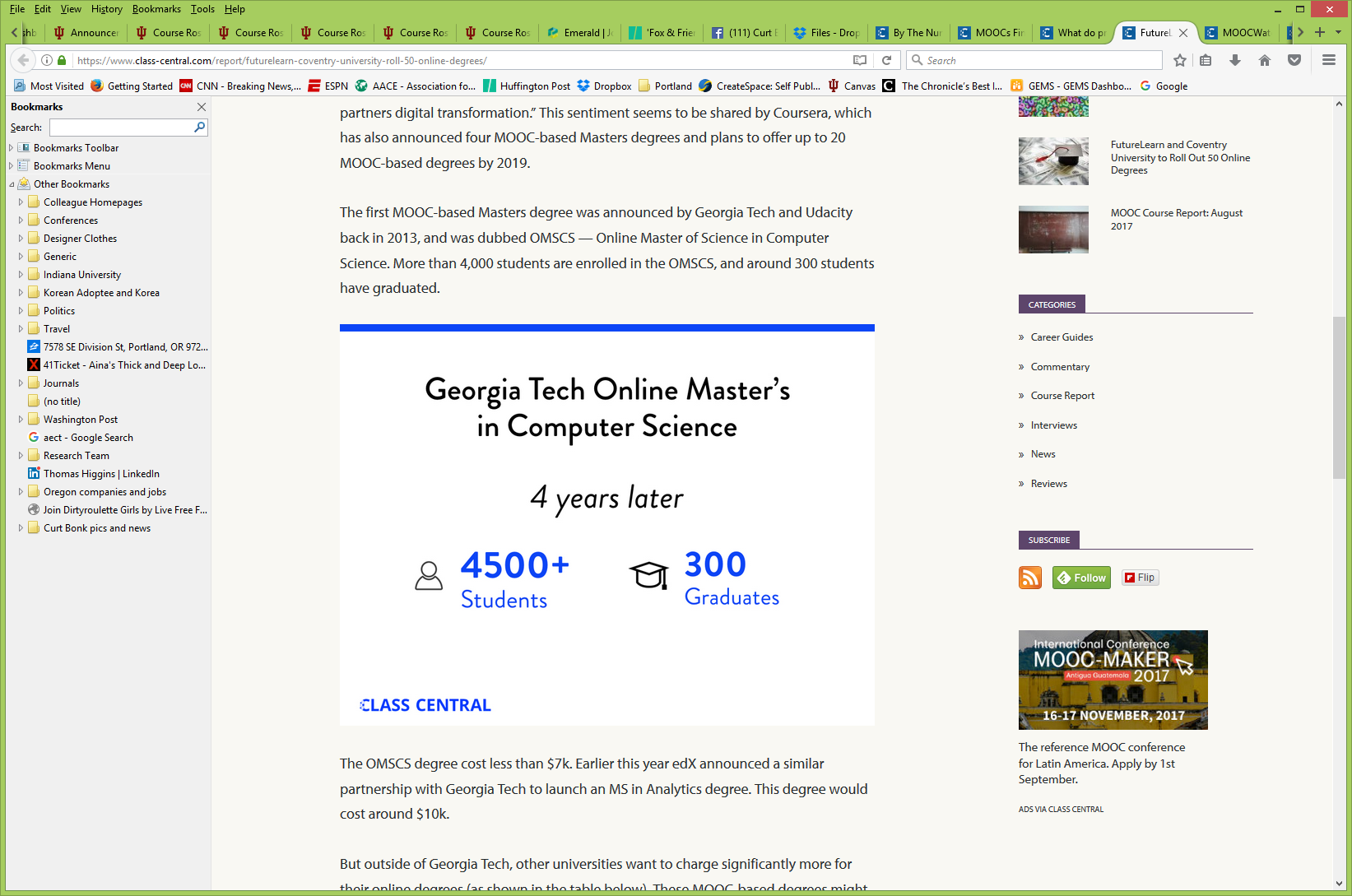 September 2016MOOCs, Graduate Skills Gaps, and Employability: A Qualitative Systematic Review of the LiteratureDavid Santandreu Calonge and Mariam Aman Shah, IRRODL, 17(5), 67-90.http://www.irrodl.org/index.php/irrodl/article/view/2675/3881
“In 2013, research had already indicated that MOOCs offered unprecedented choice, customization and gave thousands of participants the possibility to have greater ownership and control over their learning experiences “rather than being constrained by centralized, instructor-controlled learning based on delivery of pre-fabricated curriculum” (McLoughlin, 2013). (p. 78.)
19
MOOCs and Open Education Around the World (2015)http://moocsbook.com/
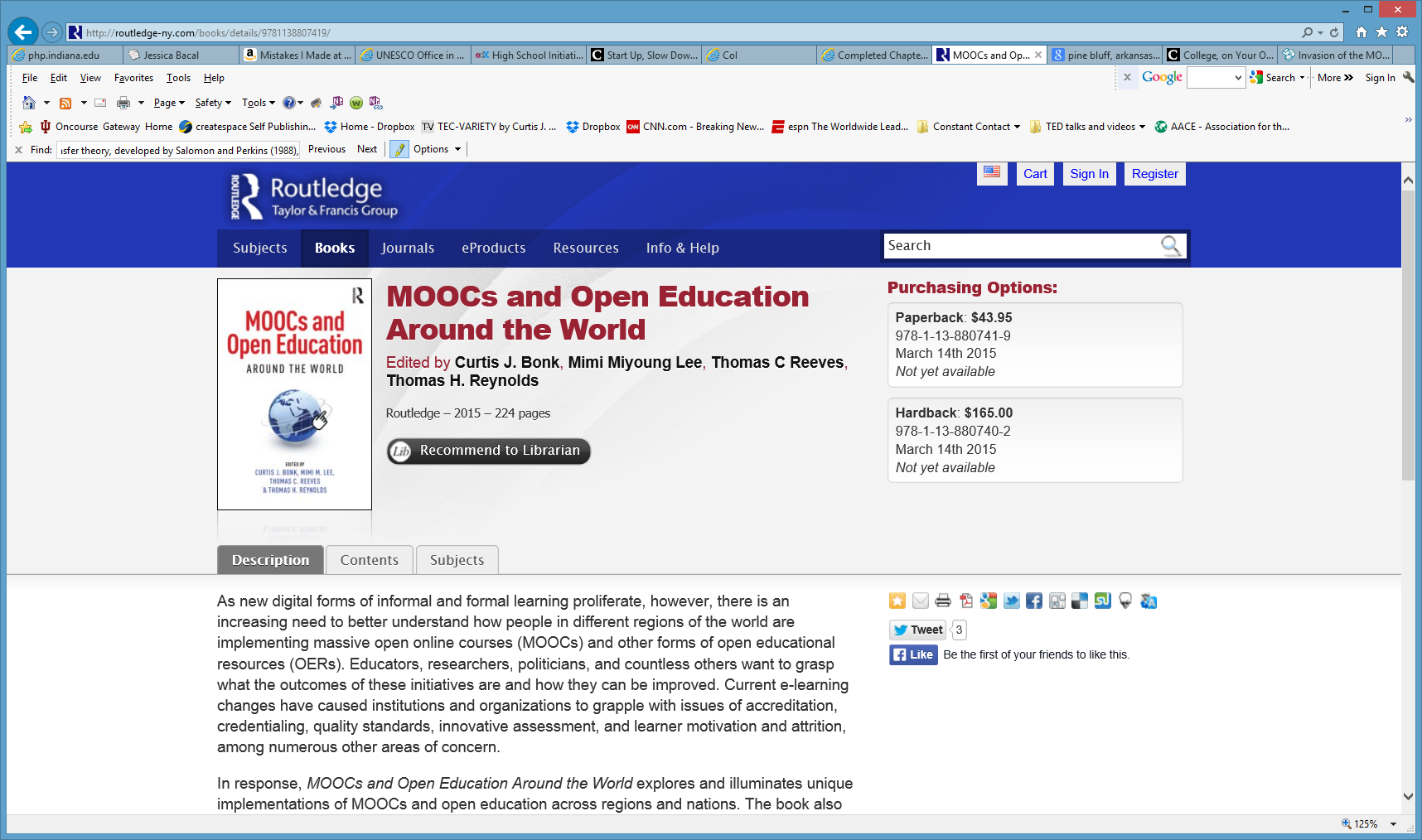 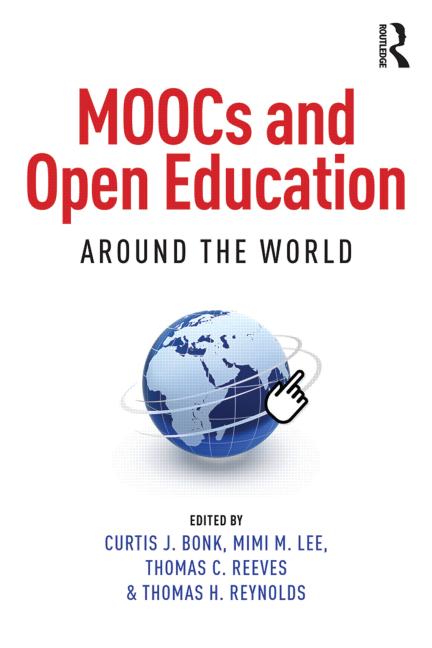 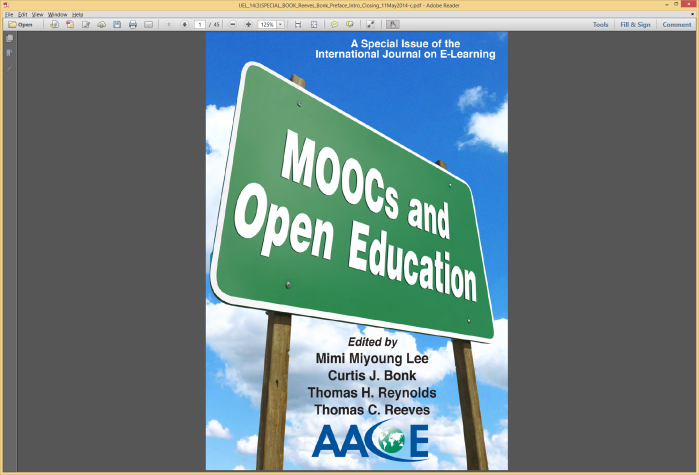 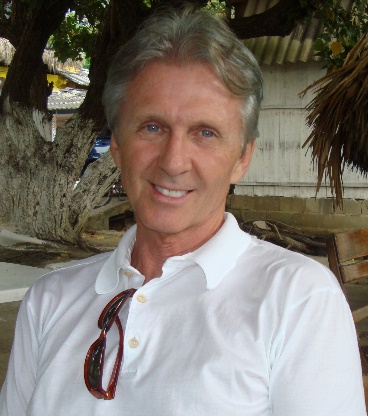 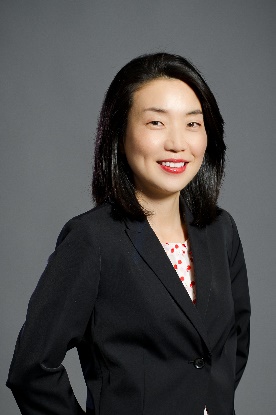 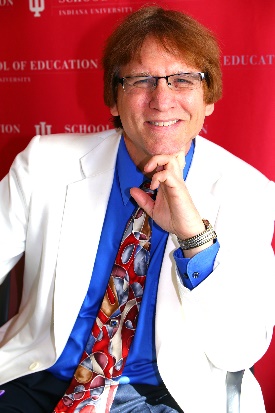 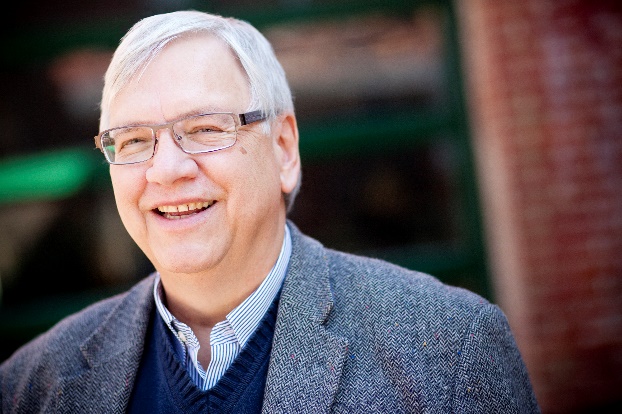 2015Instructional quality of Massive Open Online Courses (MOOCs). Margaryan, Bianco, & Littlejohn, Computers & Education, 80, 77-83.http://www.sciencedirect.com/science/article/pii/S036013151400178X
“As MOOCs proliferate, drawing in increasing numbers of faculty and learners worldwide, the issue of their instructional quality becomes increasingly pressing.” (p. 82)
November 2014Where is Research on Massive Open Online Courses Headed? A Data Analysis of the MOOC Research InitiativeDragan Gasevic and colleagues (including George Siemens), IRRODLhttp://www.irrodl.org/index.php/irrodl/article/view/1954
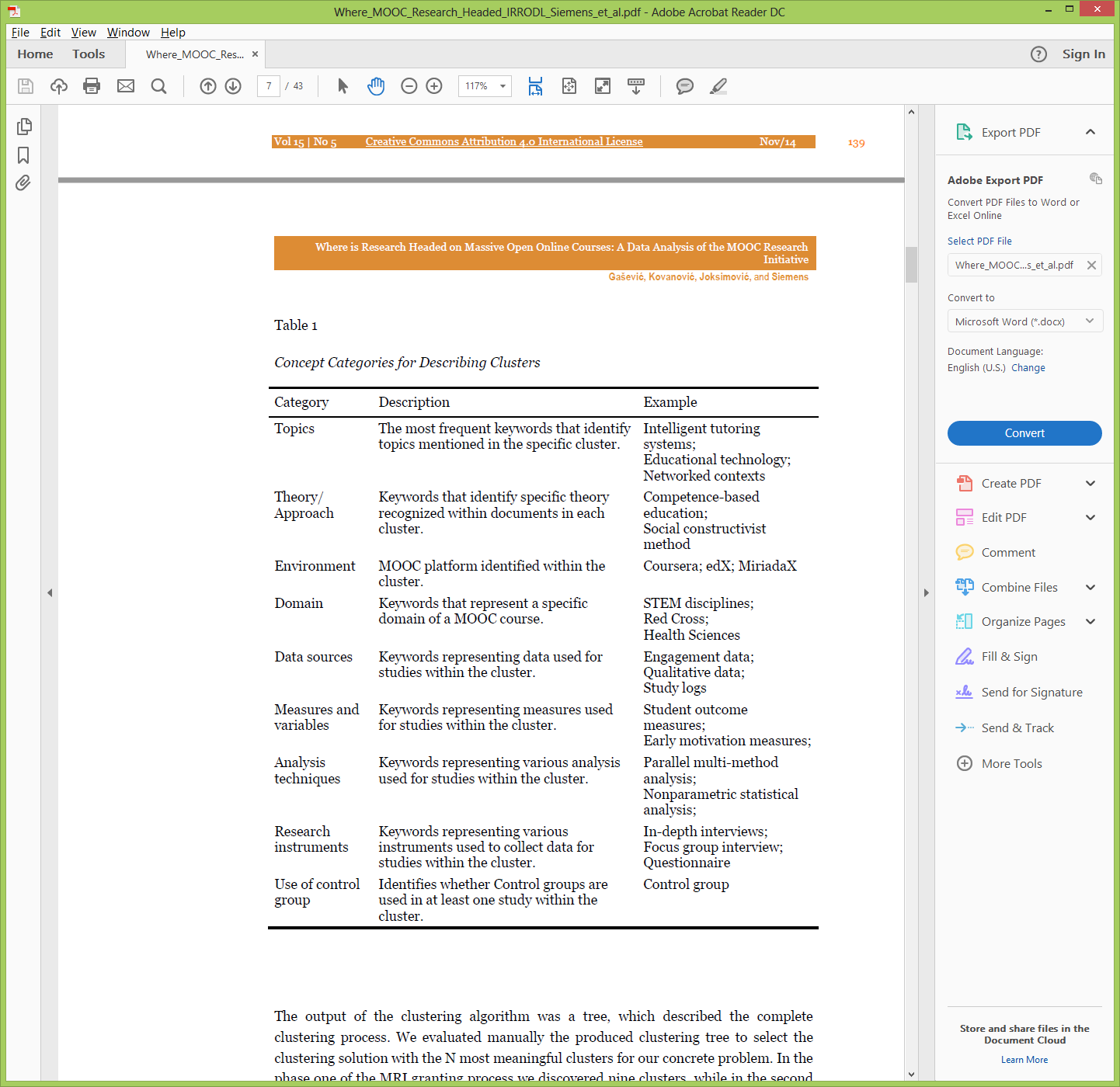 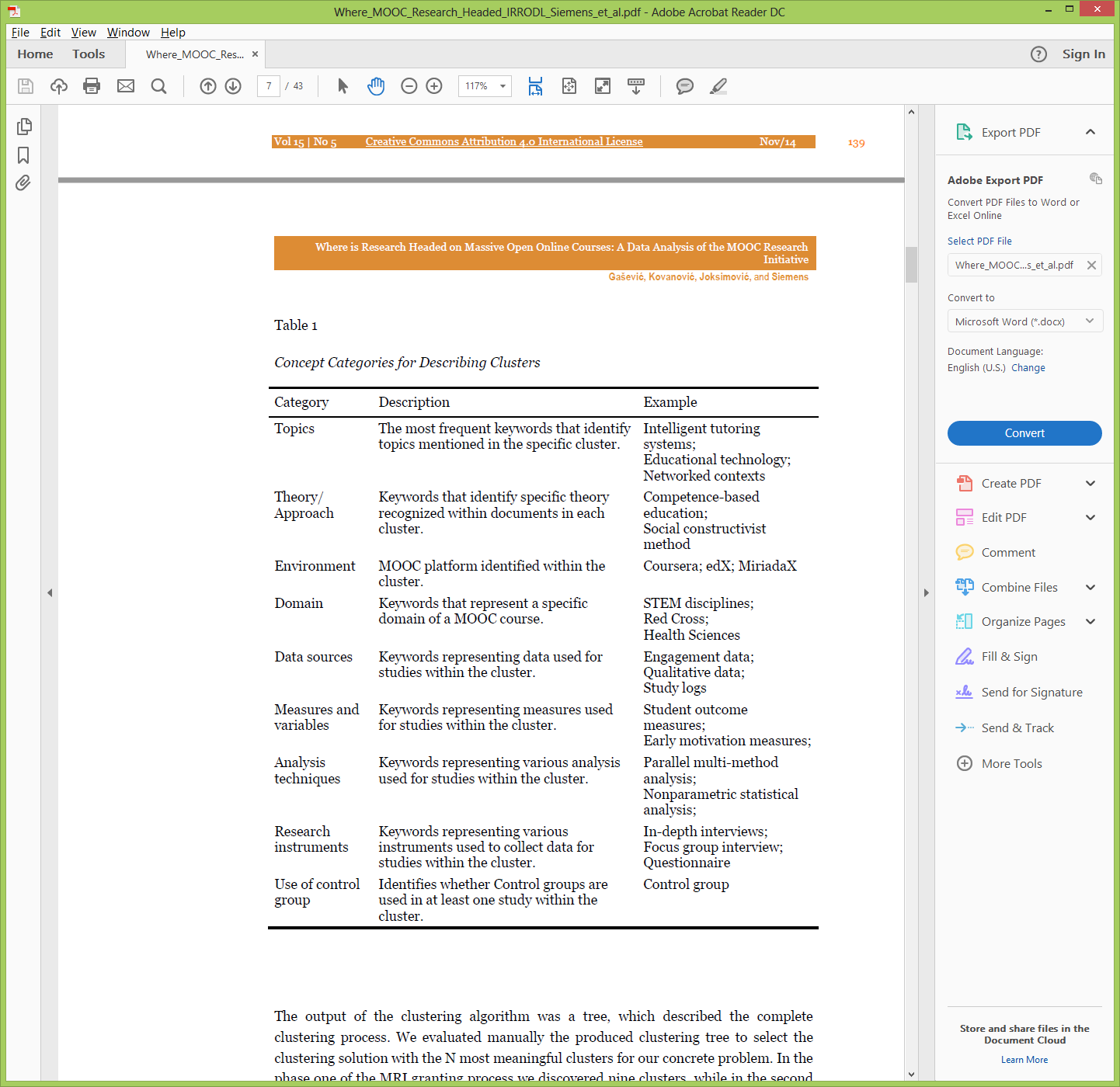 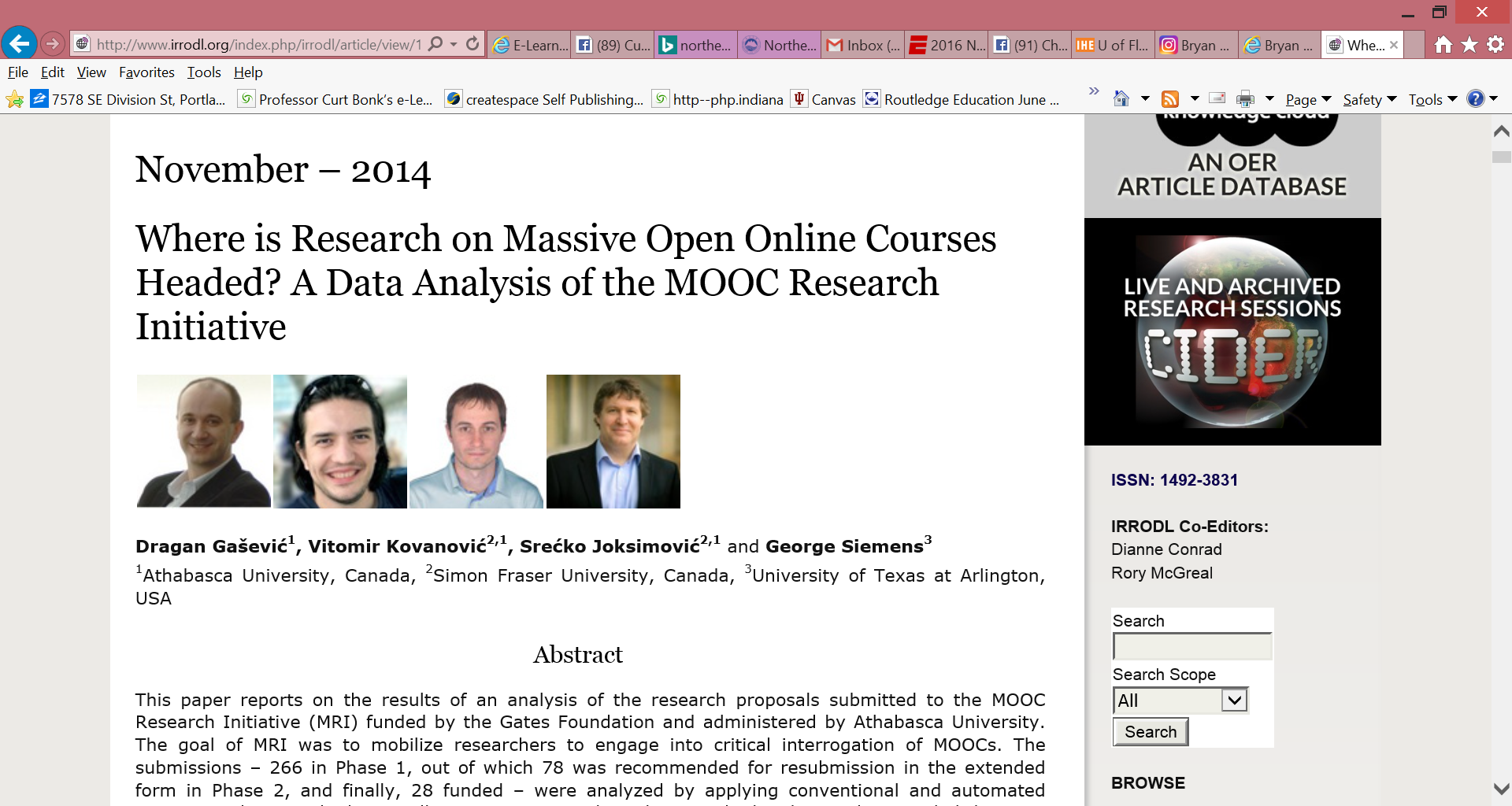 November 2014Where is Research on Massive Open Online Courses Headed? A Data Analysis of the MOOC Research InitiativeDragan Gasevic and colleagues (including George Siemens), IRRODLhttp://www.irrodl.org/index.php/irrodl/article/view/1954
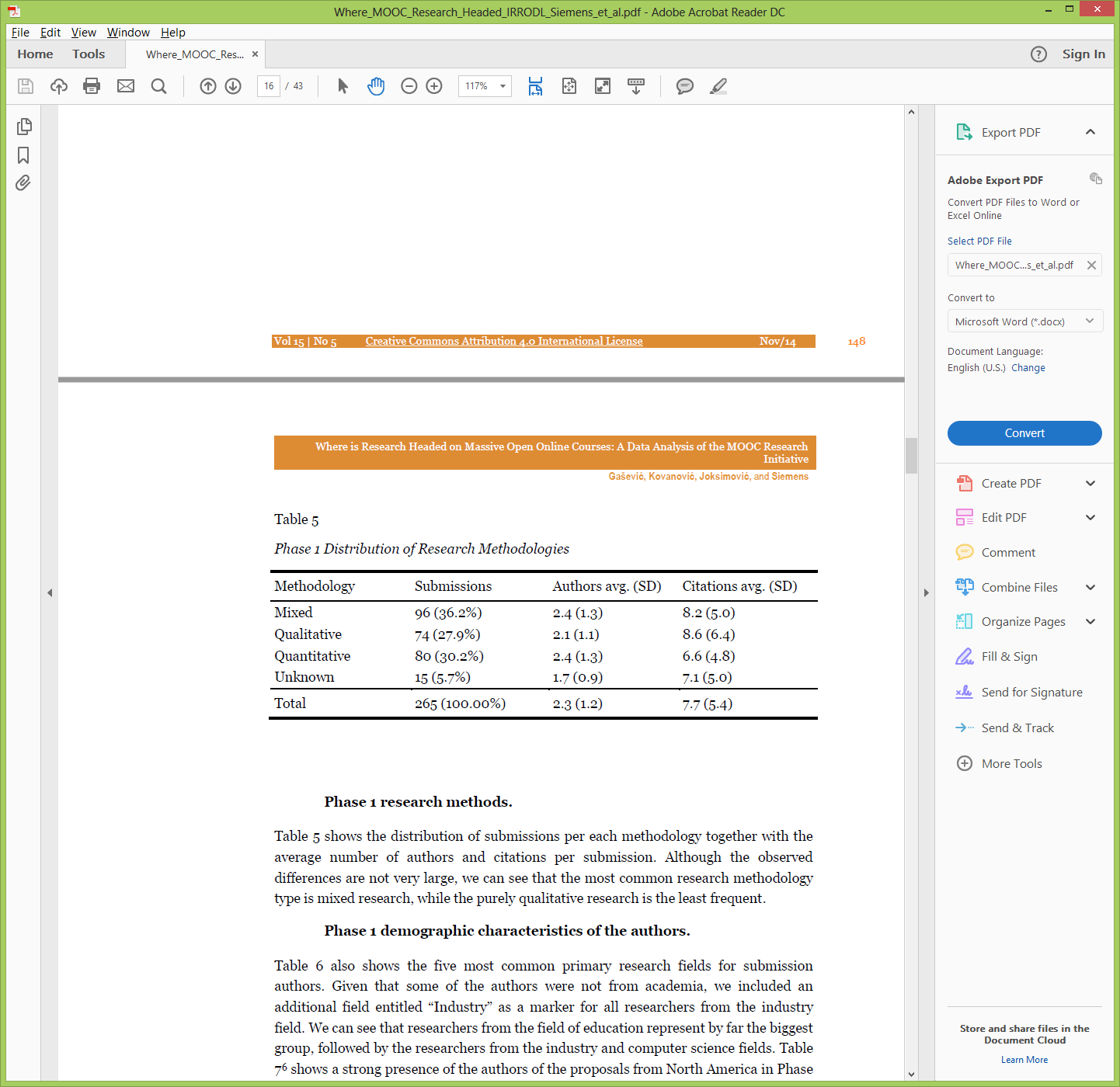 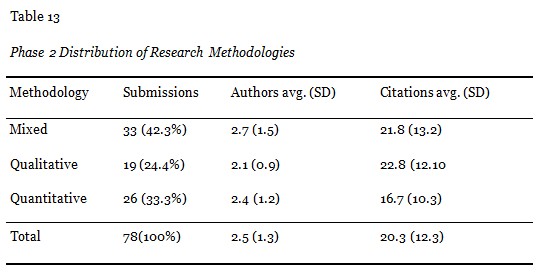 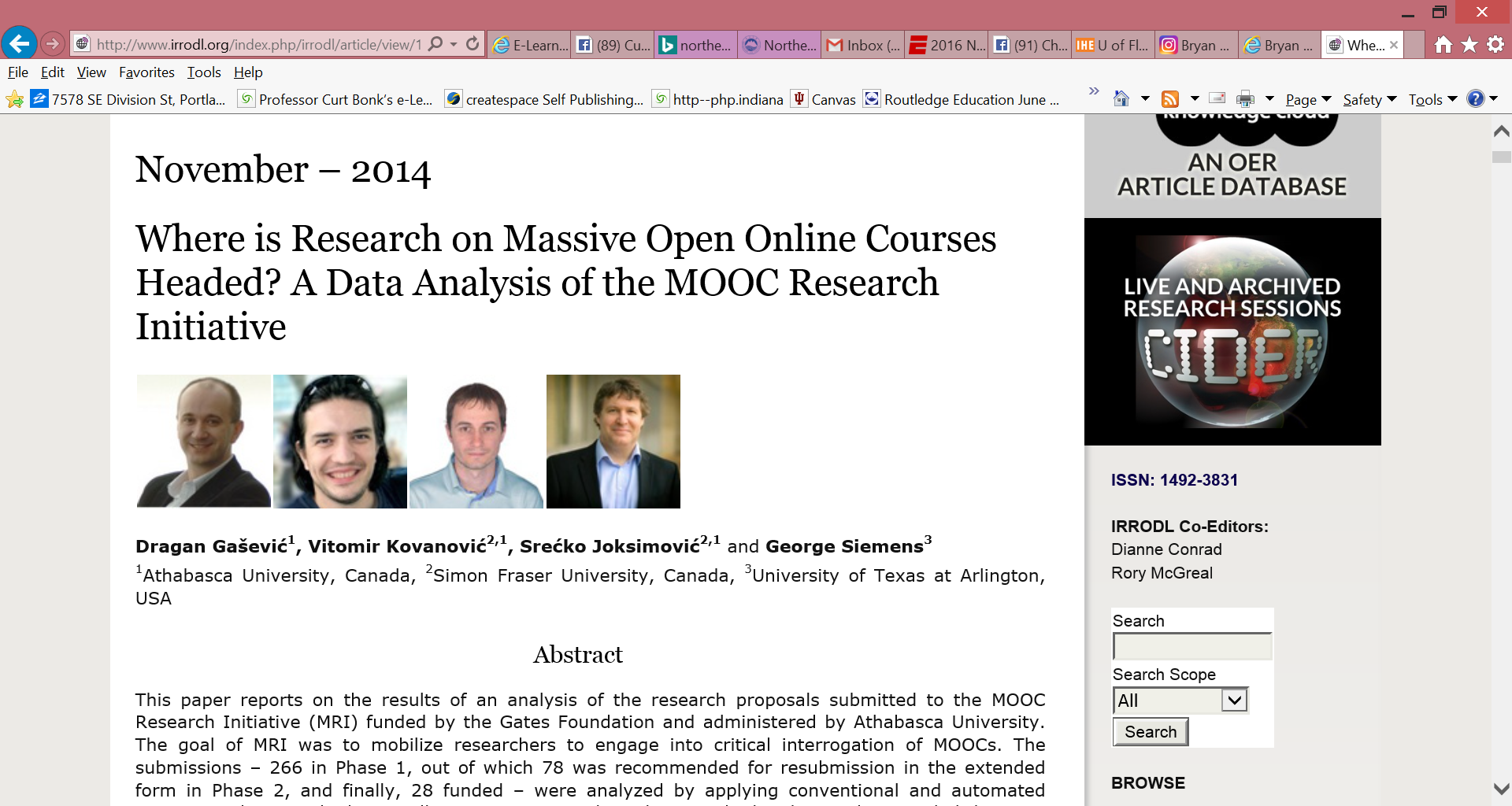 November 2014Where is Research on Massive Open Online Courses Headed? A Data Analysis of the MOOC Research InitiativeDragan Gasevic and colleagues (including George Siemens), IRRODLhttp://www.irrodl.org/index.php/irrodl/article/view/1954
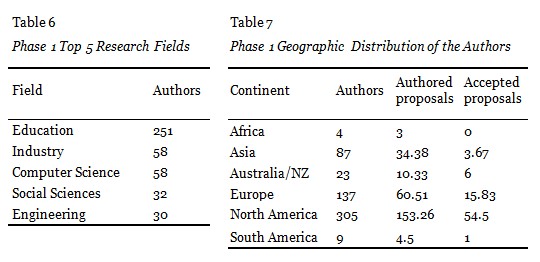 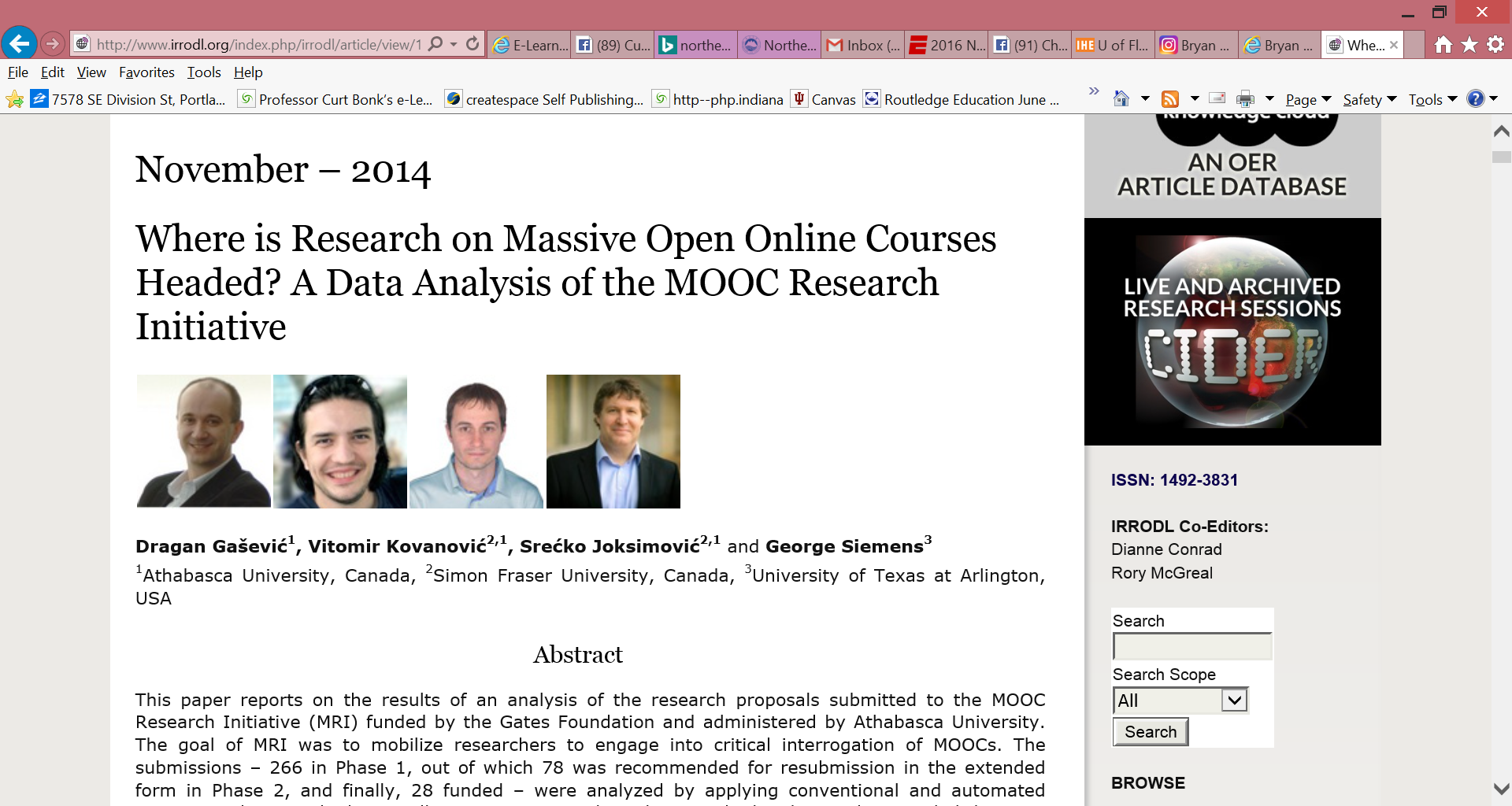 November 2014Where is Research on Massive Open Online Courses Headed? A Data Analysis of the MOOC Research InitiativeDragan Gasevic and colleagues (including George Siemens), IRRODLhttp://www.irrodl.org/index.php/irrodl/article/view/1954
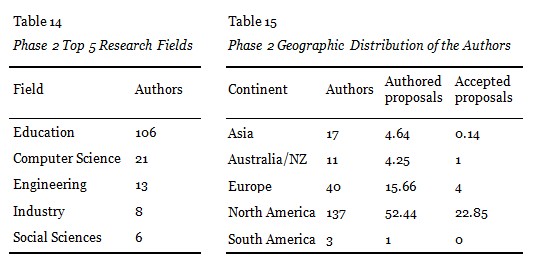 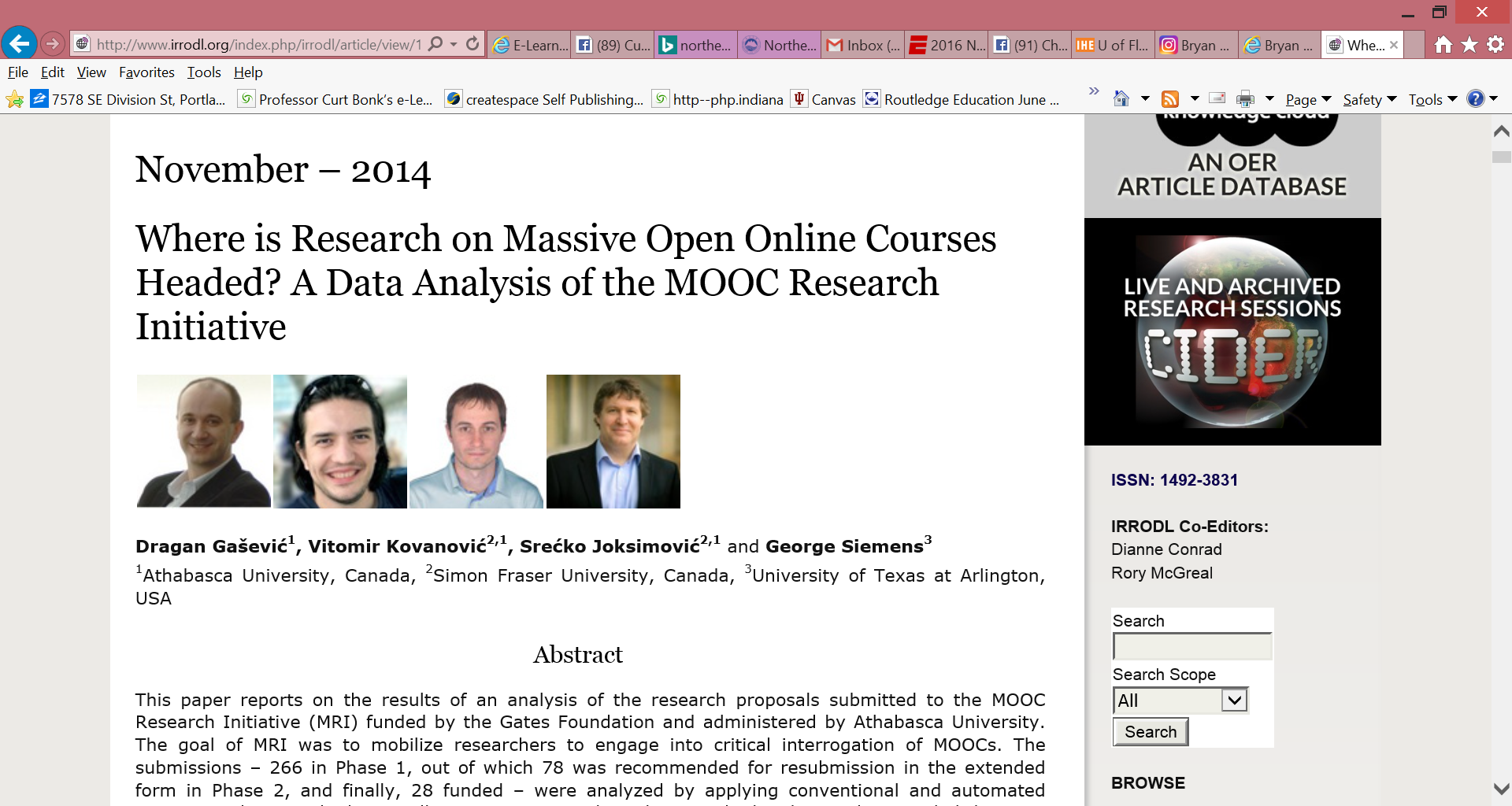 June 2015Who Studies MOOCs? Interdisciplinarity in MOOC Research and its Changes over Time, IRRODLGeorge Veletsianos and Peter Sheperdsonhttp://www.irrodl.org/index.php/irrodl/article/view/2448/3655
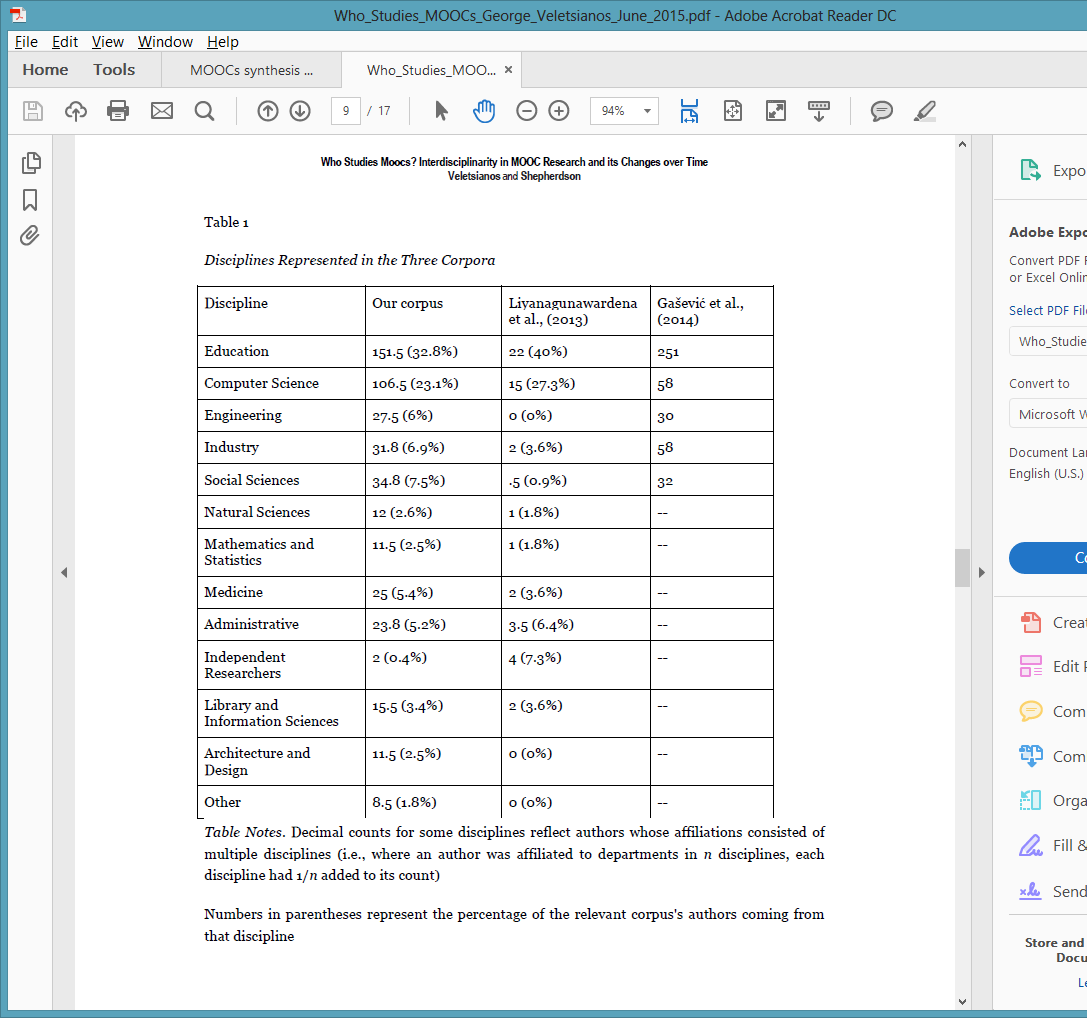 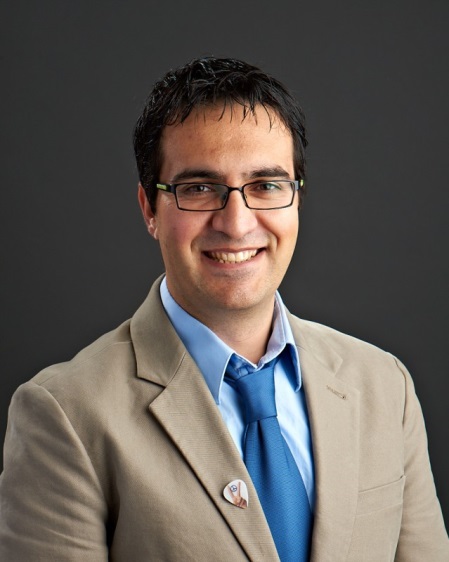 February 2016A Systematic Analysis and Synthesis of the Empirical MOOC Literature Published in 2013-2015, IRRODLGeorge Veletsianos and Peter Sheperdsonhttp://www.irrodl.org/index.php/irrodl/article/view/2448/3655
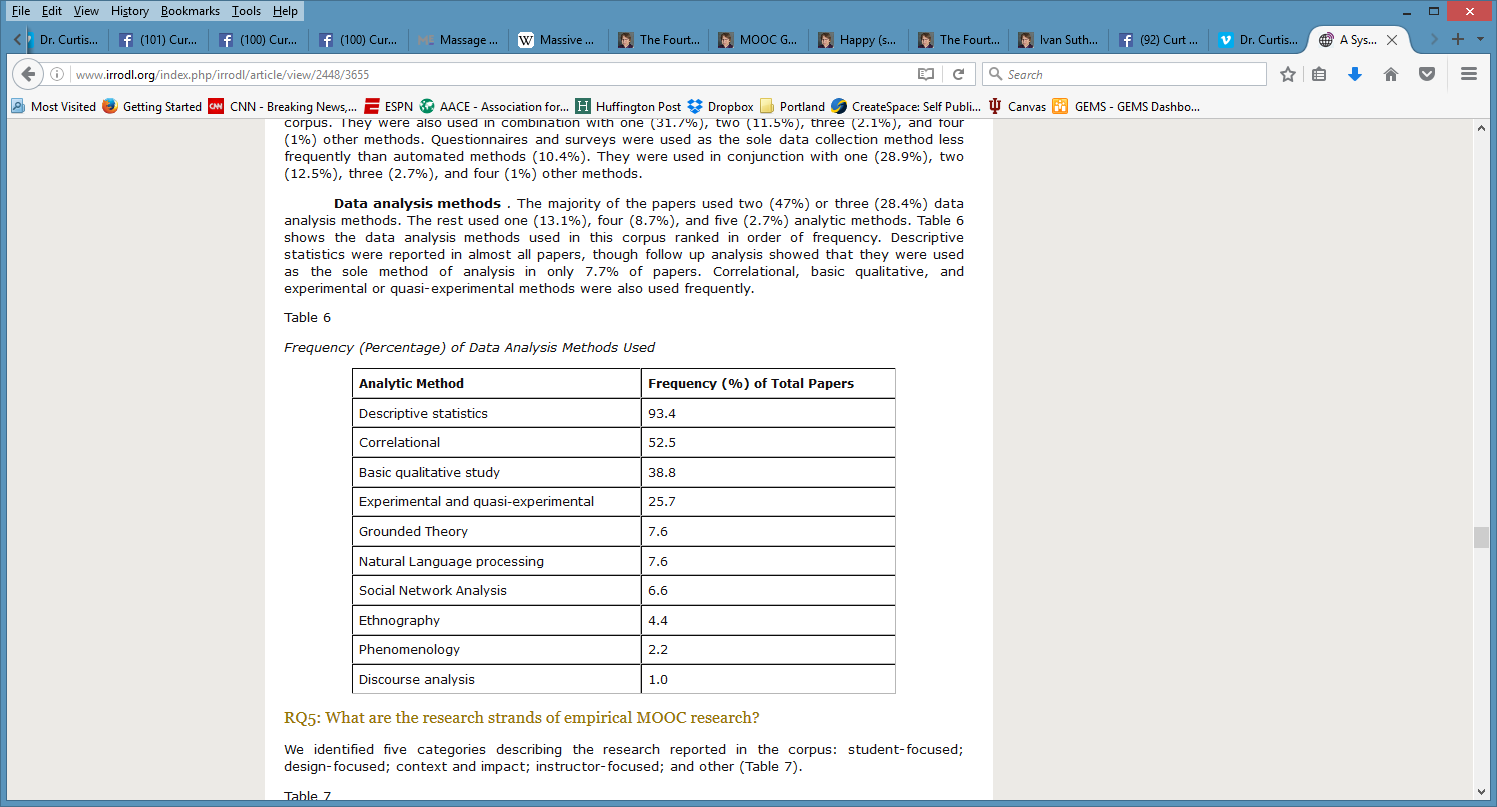 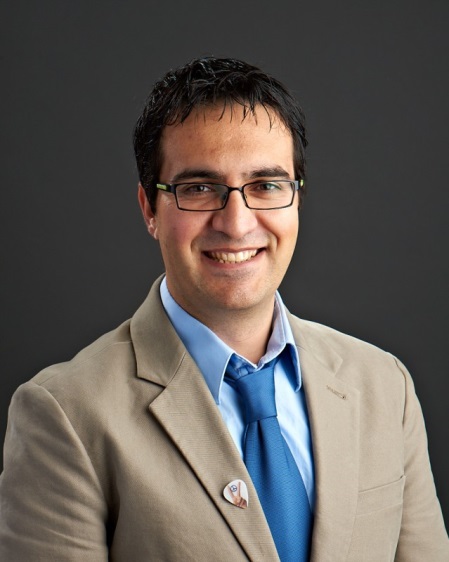 February 2016A Systematic Analysis and Synthesis of the Empirical MOOC Literature Published in 2013-2015, IRRODLGeorge Veletsianos and Peter Sheperdsonhttp://www.irrodl.org/index.php/irrodl/article/view/2448/3655
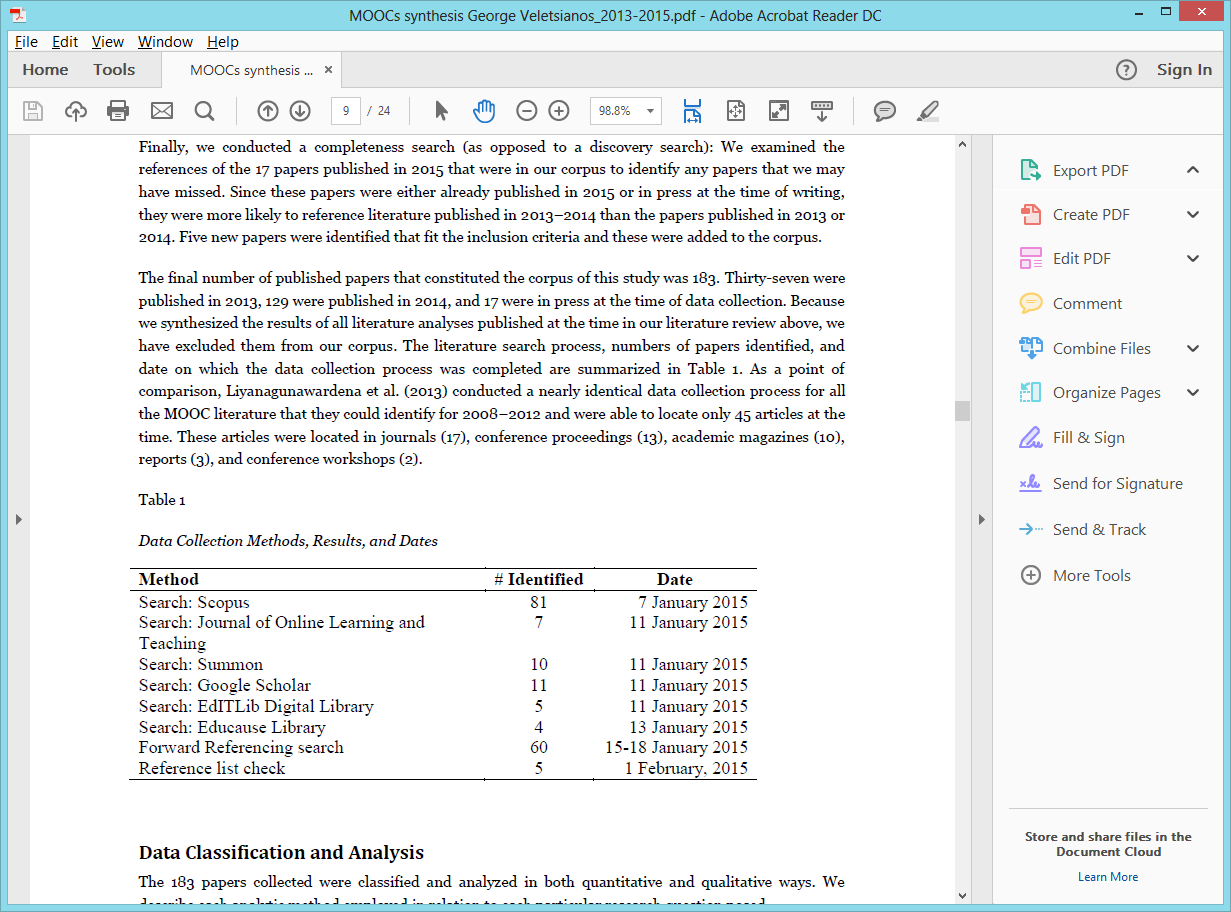 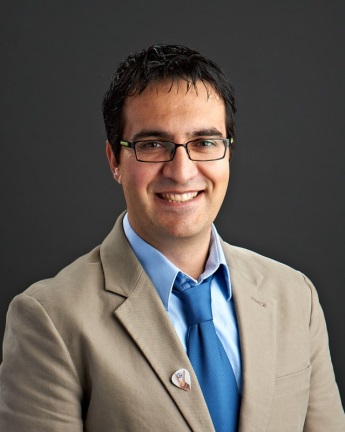 February 2016A Systematic Analysis and Synthesis of the Empirical MOOC Literature Published in 2013-2015, IRRODLGeorge Veletsianos and Peter Sheperdsonhttp://www.irrodl.org/index.php/irrodl/article/view/2448/3655
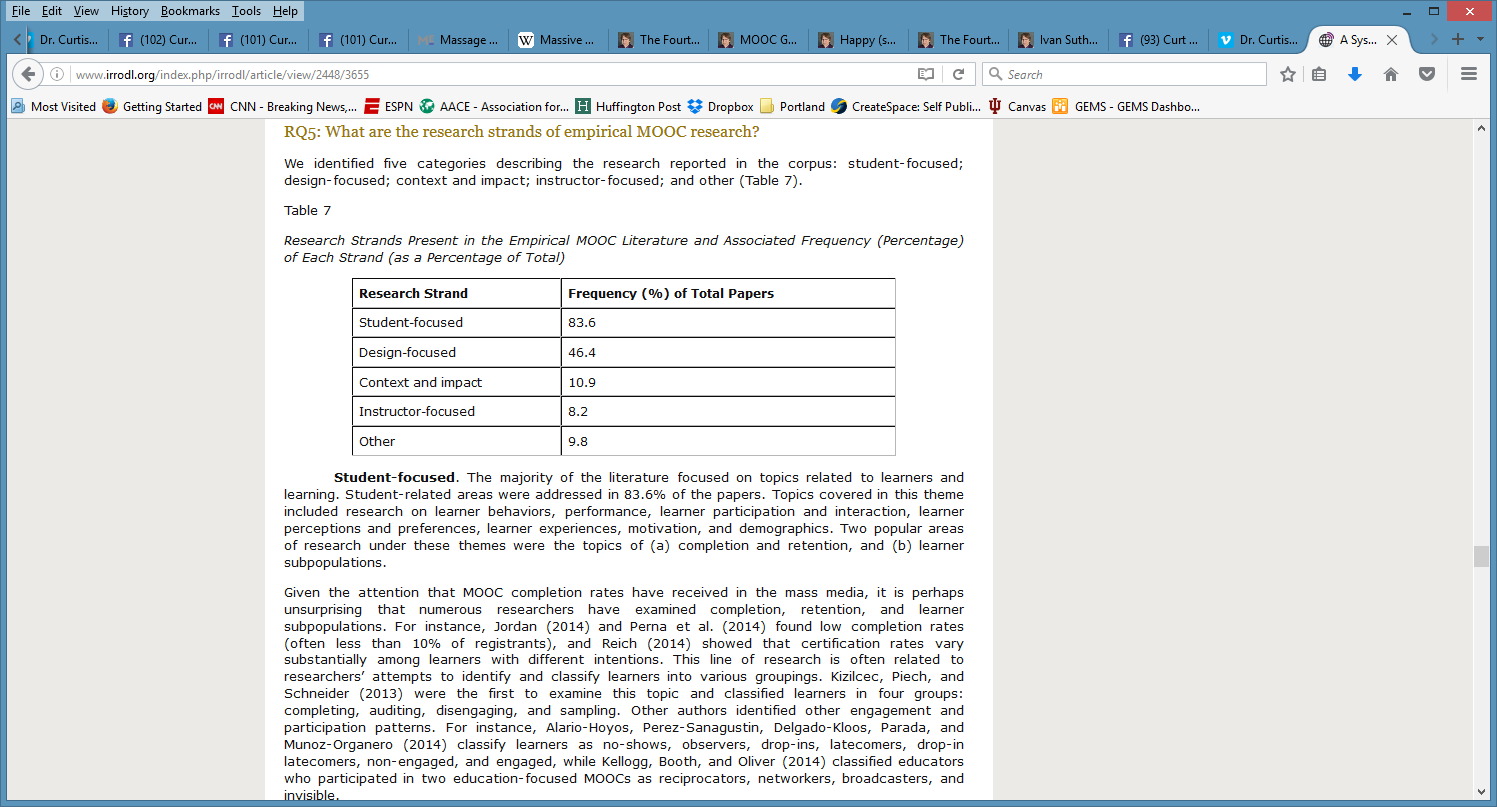 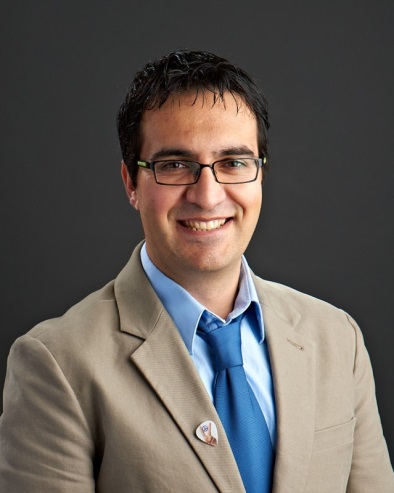 August 2017A Contemporary Review of Research Methods Adopted to Understand Students’ and Instructors’ Use of Massive Open Online Courses (MOOCs)Ruiqi Deng and Pierre Benckendorff
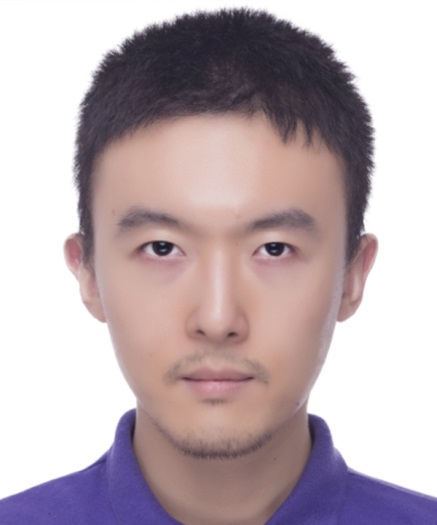 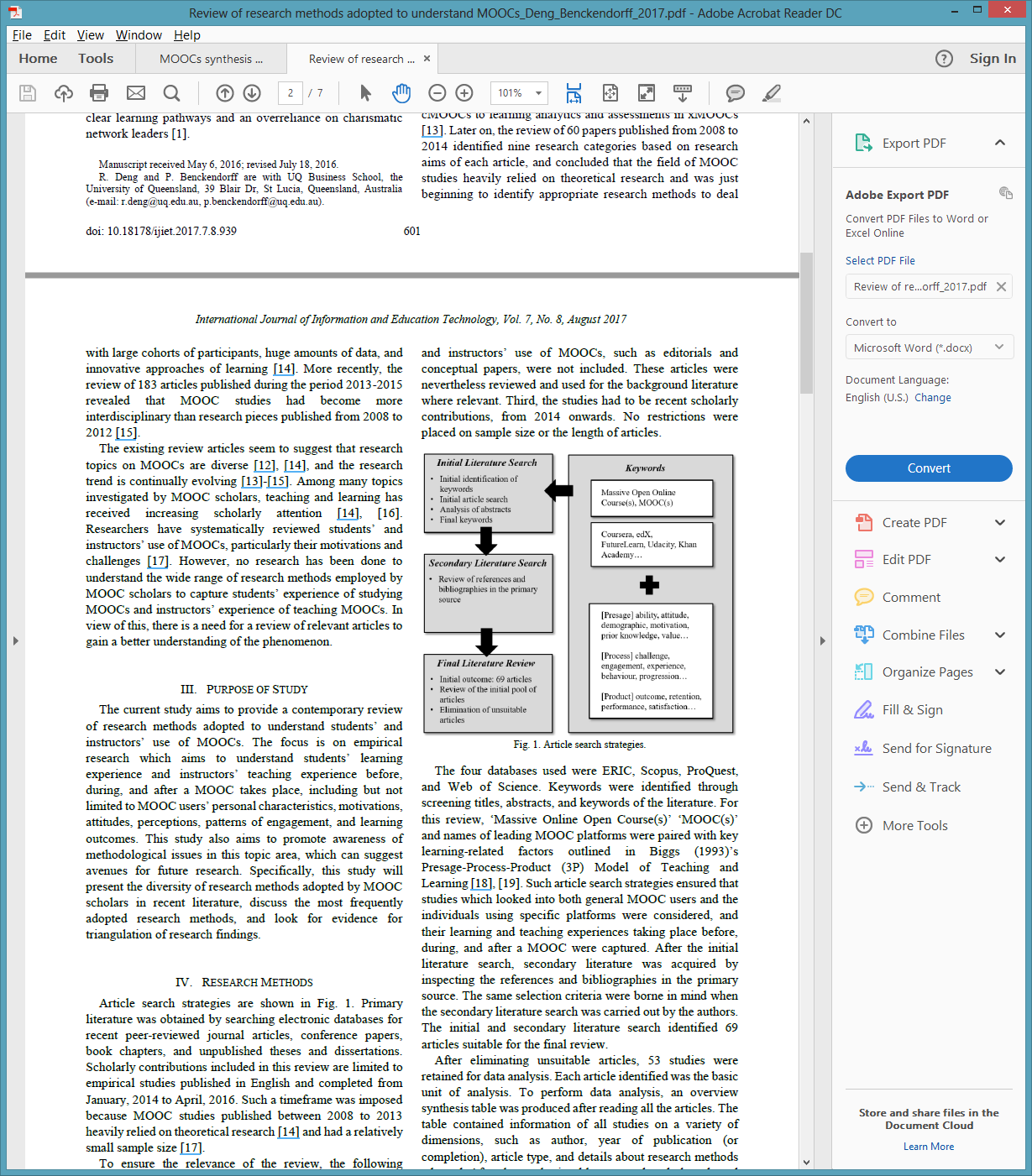 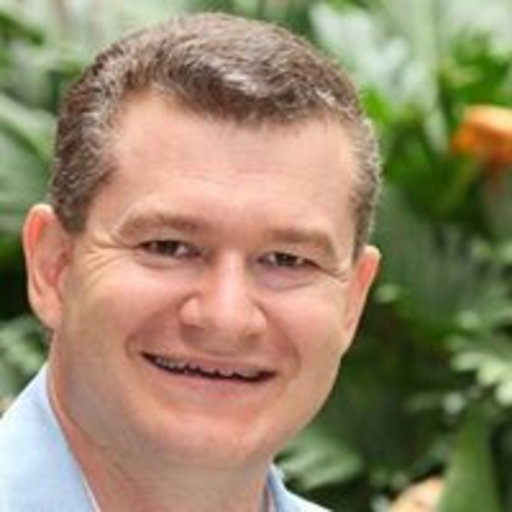 August 2017A Contemporary Review of Research Methods Adopted to Understand Students’ and Instructors’ Use of Massive Open Online Courses (MOOCs)Ruiqi Deng and Pierre Benckendorff
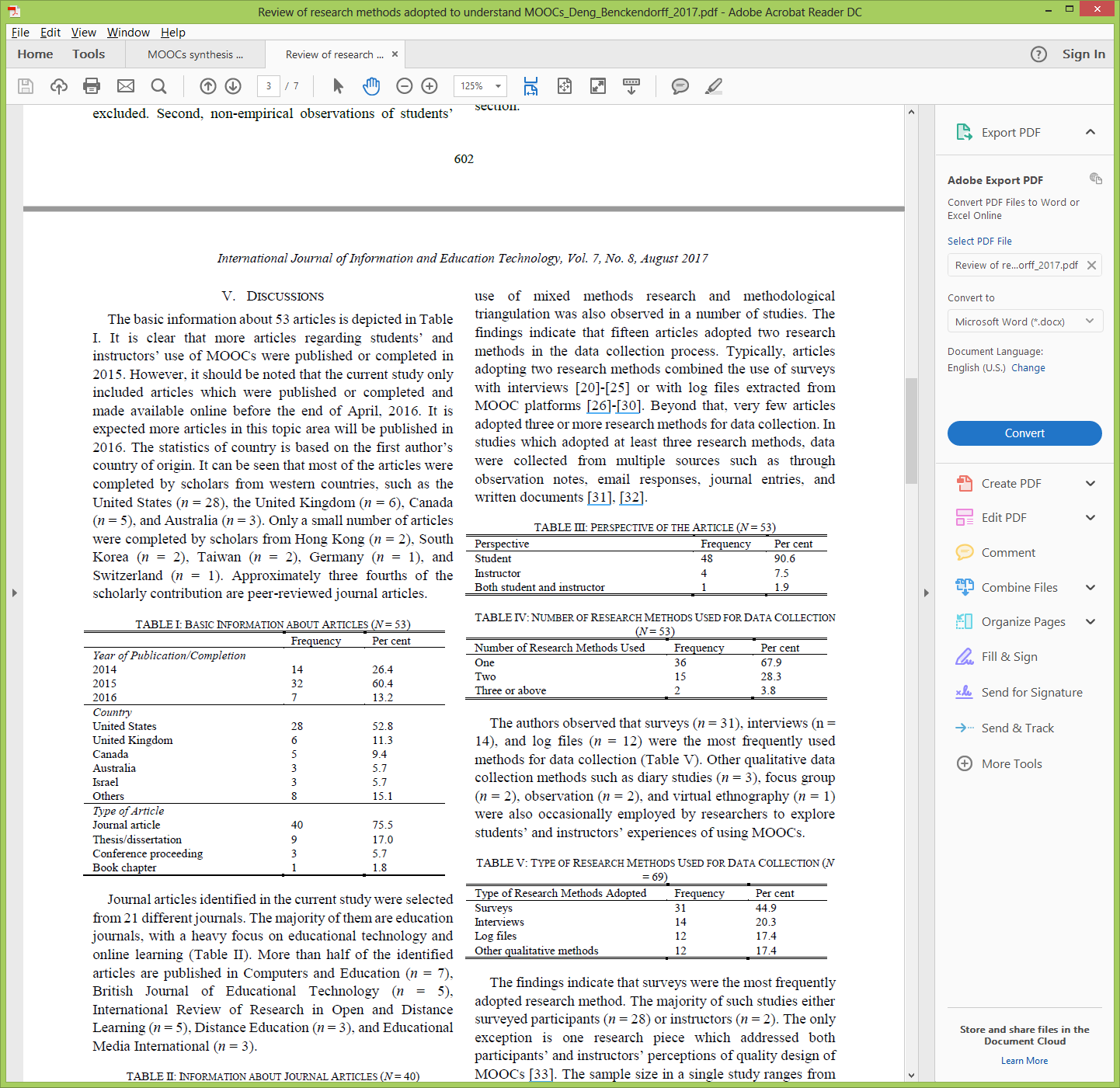 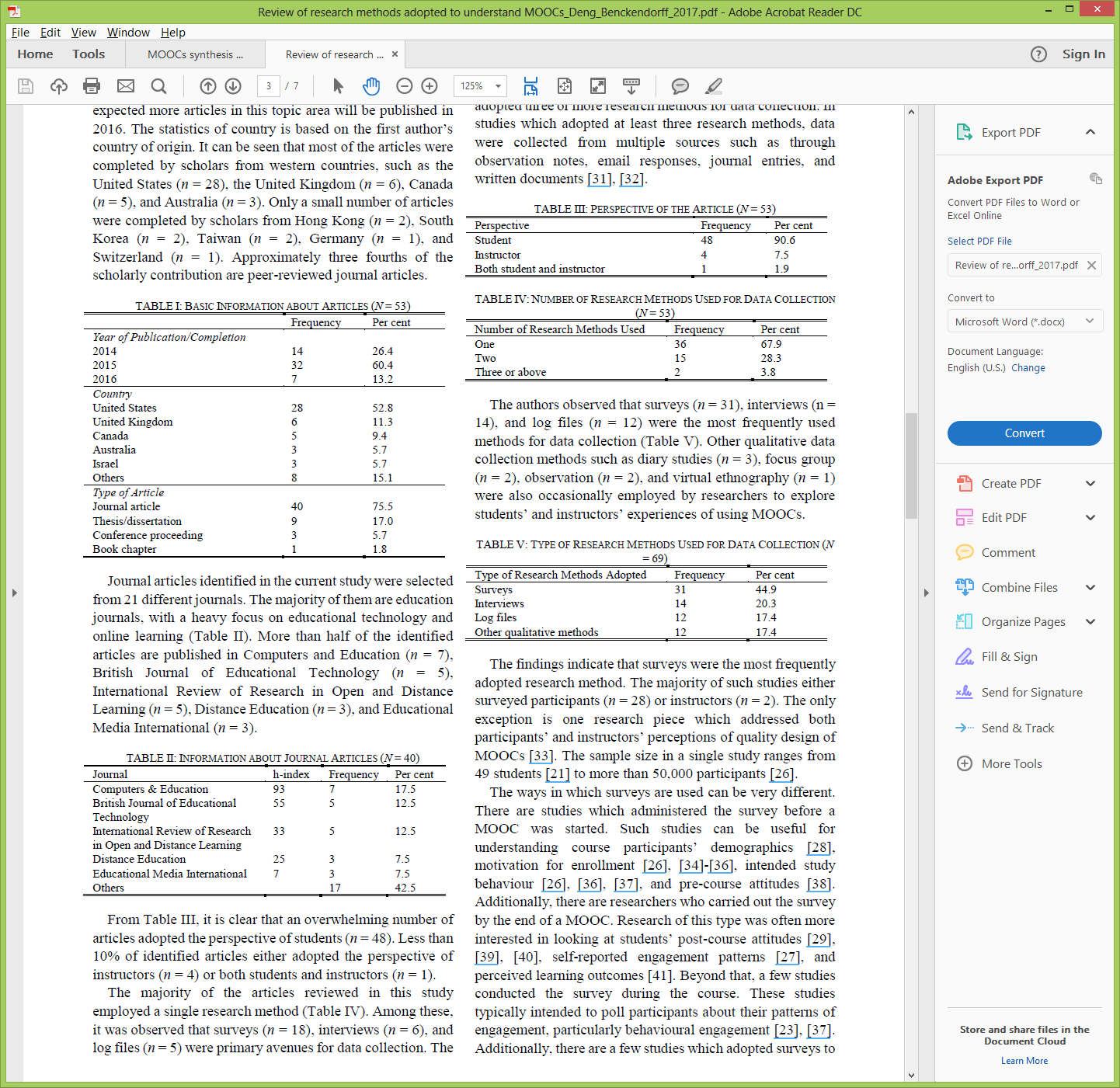 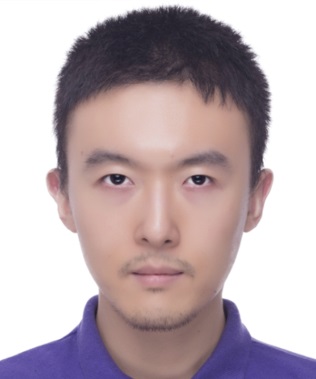 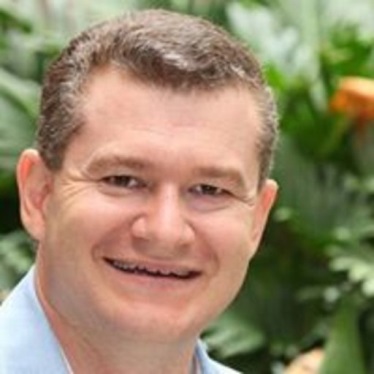 August 2017A Contemporary Review of Research Methods Adopted to Understand Students’ and Instructors’ Use of Massive Open Online Courses (MOOCs)Ruiqi Deng and Pierre Benckendorff
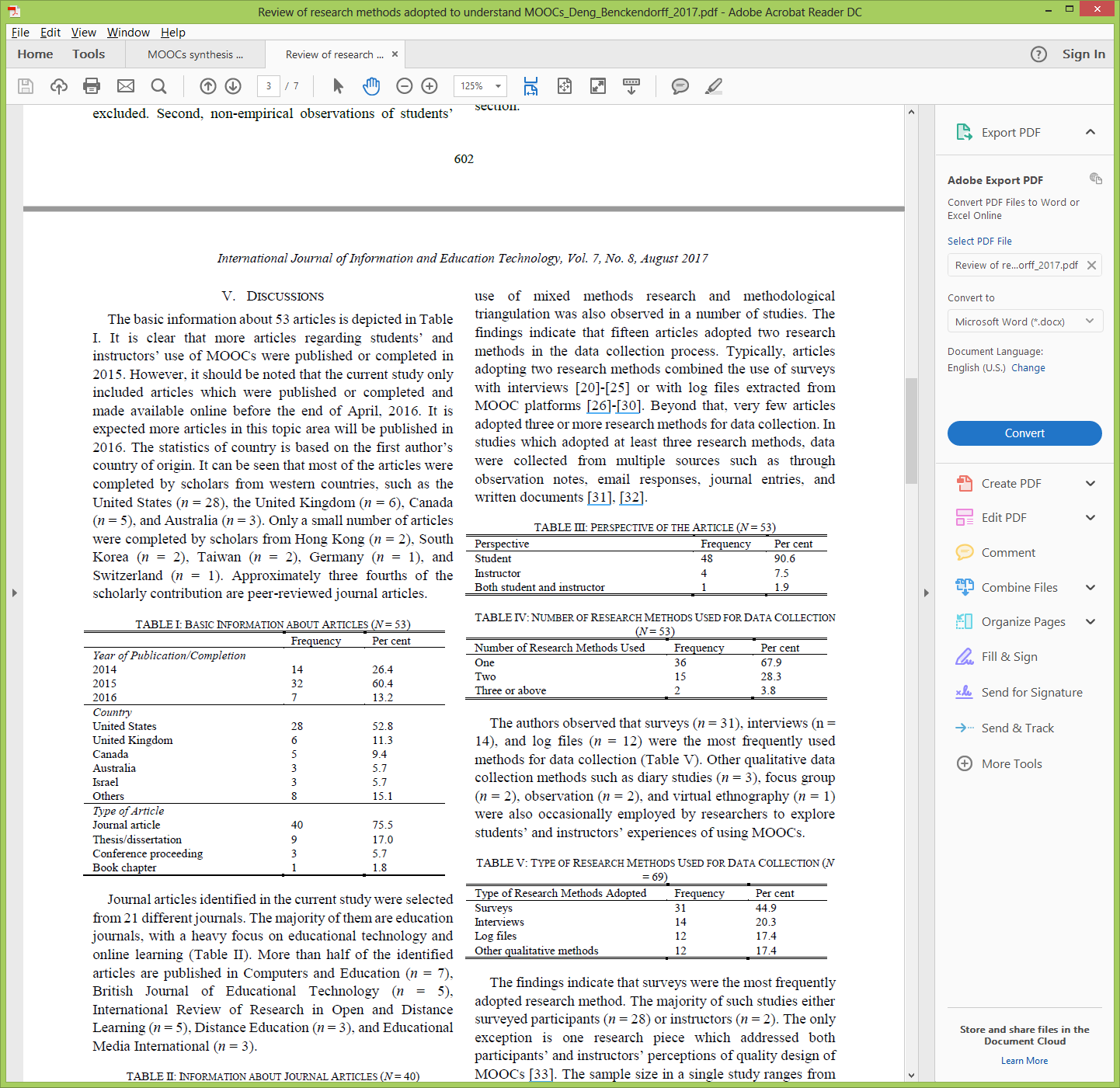 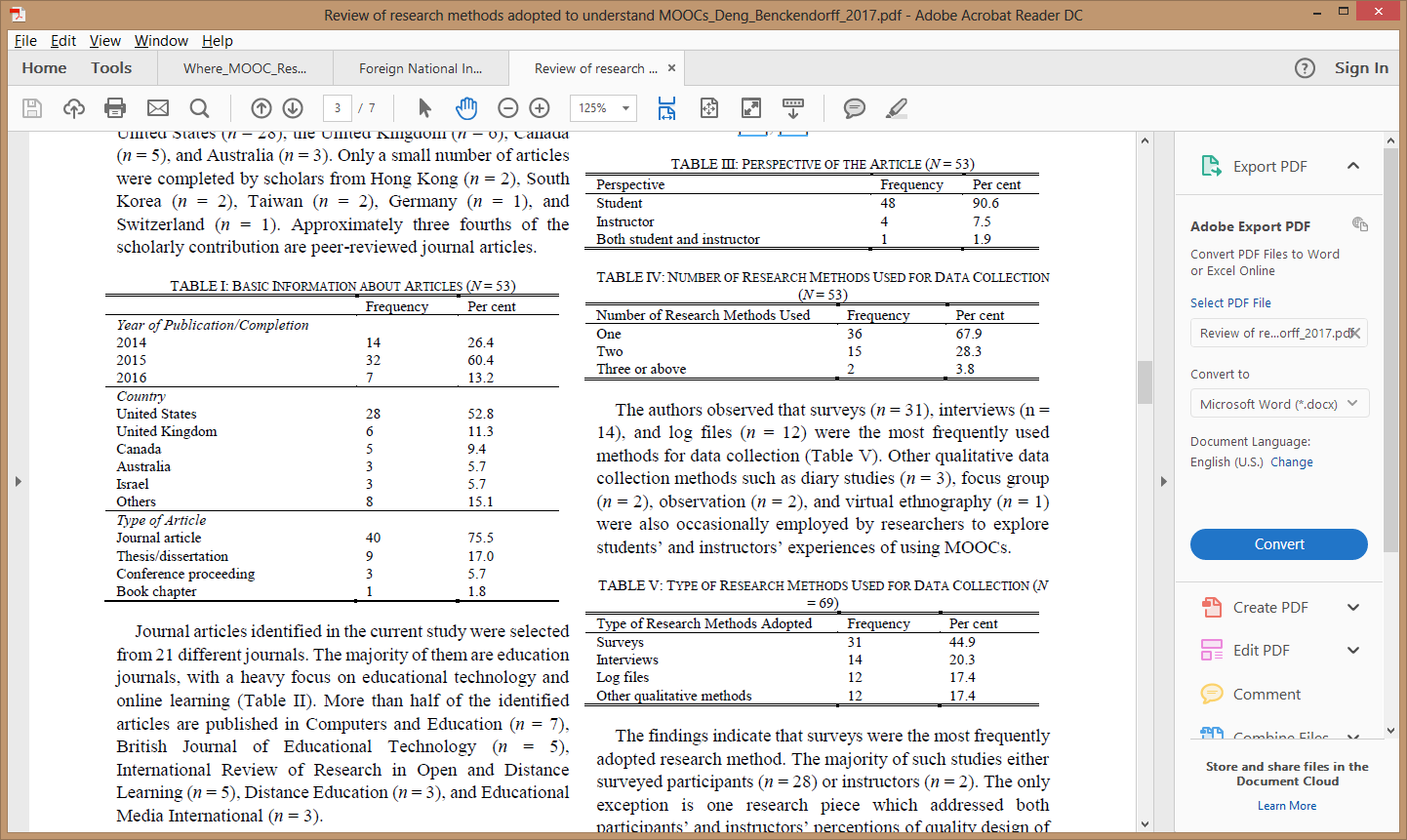 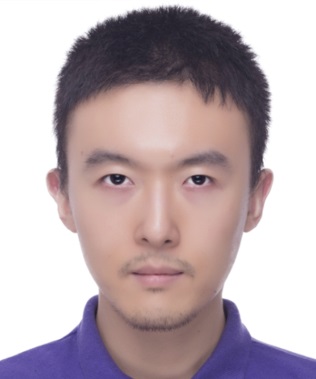 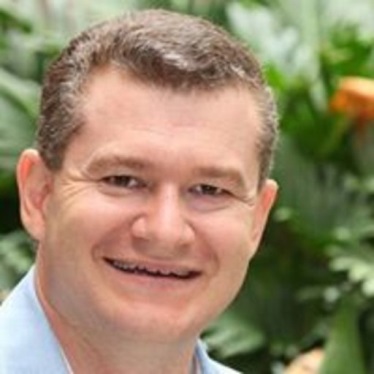 August 2017A Contemporary Review of Research Methods Adopted to Understand Students’ and Instructors’ Use of Massive Open Online Courses (MOOCs)Ruiqi Deng and Pierre Benckendorff, International Journal of Information and Education Technology, 7(8), 601-607.
“There are a number of research avenues which could be explored based upon the findings of this study. First, additional research strategies should be considered to understand students’ and instructors’ experience in using MOOCs.” (p. 605)
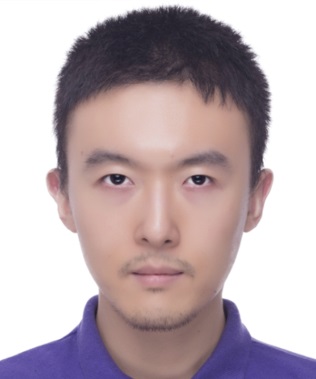 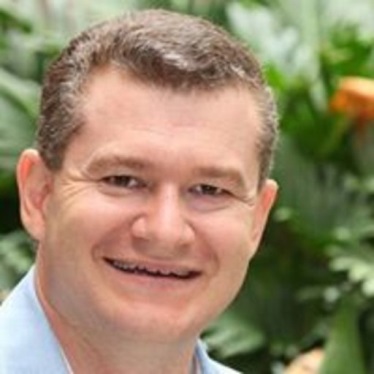 August 2017A Contemporary Review of Research Methods Adopted to Understand Students’ and Instructors’ Use of Massive Open Online Courses (MOOCs)Ruiqi Deng and Pierre Benckendorff, International Journal of Information and Education Technology, 7(8), 601-607.
“Second, triangulation of a wider range of research methods and data source should be undertaken. Beyond triangulation of surveys and interviews or log files, MOOC scholars are encouraged to combine other research methods to triangulate findings, such as diary studies and focus groups.” (p. 605)
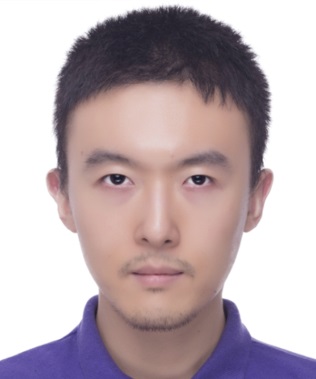 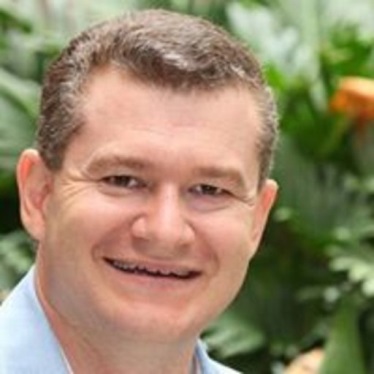 August 2017A Contemporary Review of Research Methods Adopted to Understand Students’ and Instructors’ Use of Massive Open Online Courses (MOOCs)Ruiqi Deng and Pierre Benckendorff, International Journal of Information and Education Technology, 7(8), 601-607.
“Apart from diary studies, other qualitative research approaches have also been adopted by MOOC scholars. Focus groups were either adopted on their own, or with other qualitative research methods to probe participants’ motivation and experience.” (p. 605)
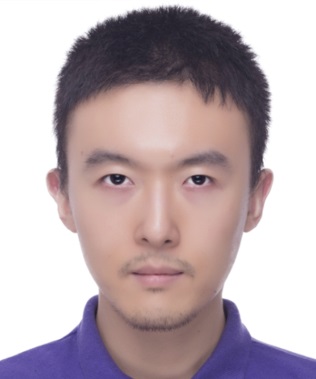 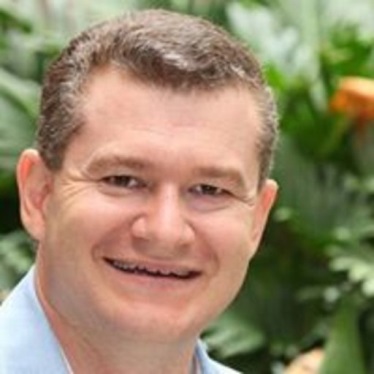 Quotes: Veletsianos et al. (2015-2016)
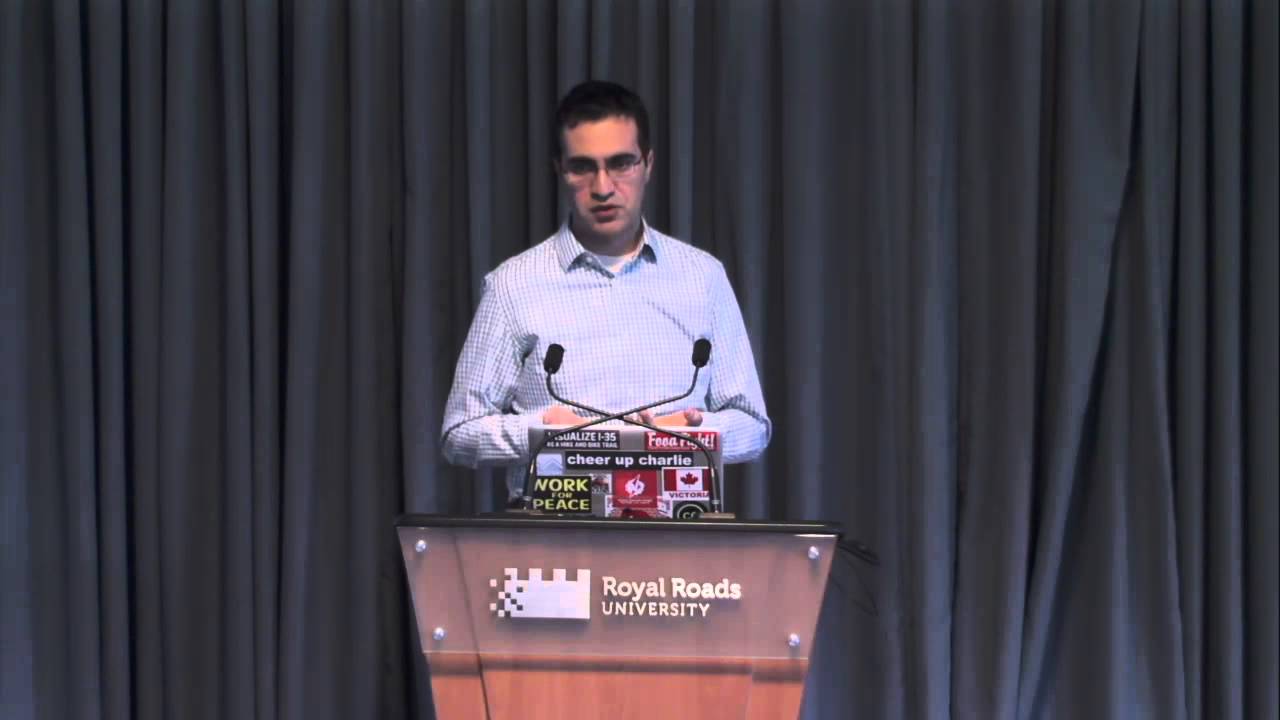 “To gain a deeper and more diverse understanding of the MOOC phenomenon, researchers need to use multiple research approaches (e.g., ethnography, phenomenology, discourse analysis) add content to them.” (p. 583.)
	Veletsianos, Collier, & Schneider (2015, May), Digging deeper into learners’ experiences in MOOCs: Participation in social networks outside of MOOCs, notetaking and contexts surrounding content consumption. BJET, 46(3), 570-587.

“Dependence on Particular Research Methods May Restrict our Understanding of MOOCs.”
	George Veletsianos & Peter Shepherdson’s Study (2016). Systematic Analysis and Synthesis of the Empirical MOOC Literature Published in 2013-2015. IRRODL. http://www.irrodl.org/index.php/irrodl/article/view/2448/3655
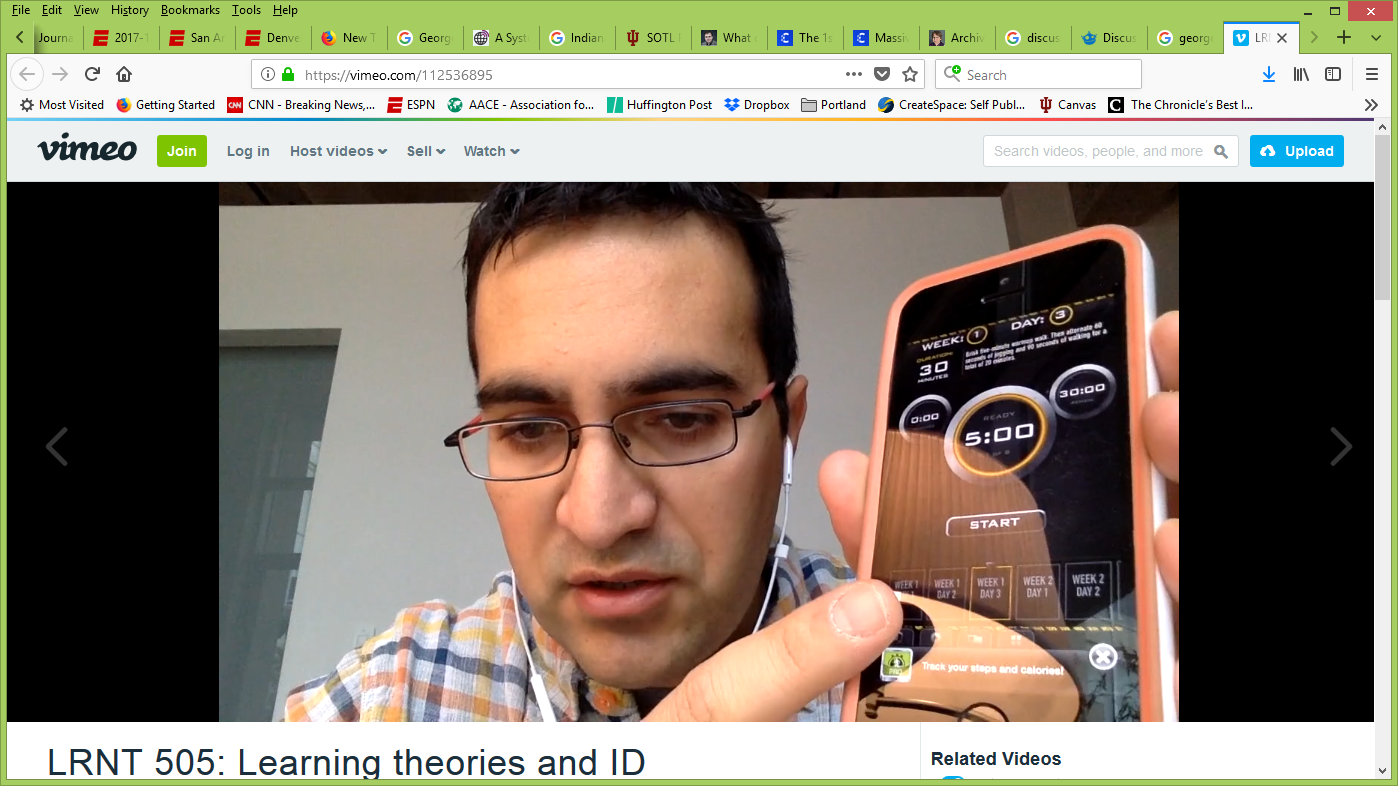 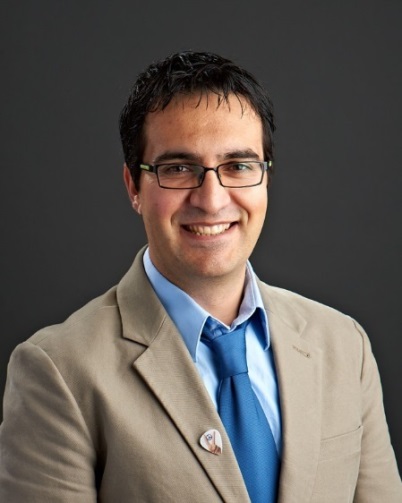 MOOC Research (6 studies)
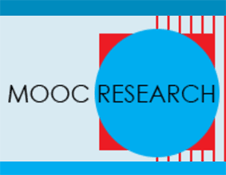 MOOC Study #1: MOOC Research
A Systematic Review of Research Methods and Topics of the Empirical MOOC Literature (2014-2016) 
Zhu, M., Sari, A., & Lee, M. M. (2018). A Systematic Review of Research Methods and Topics of the Empirical MOOC Literature (2014-2016). The Internet and Higher Education. 37,31-39.
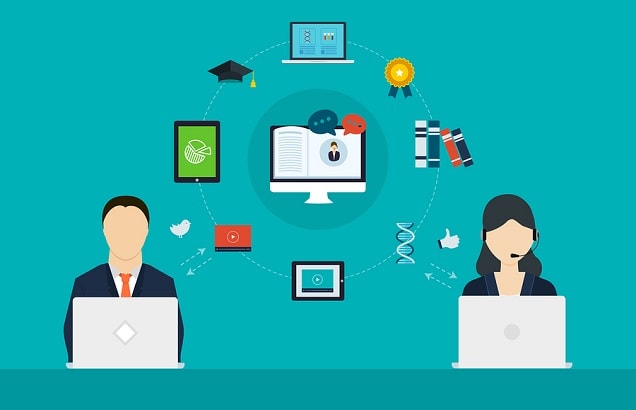 Research Design
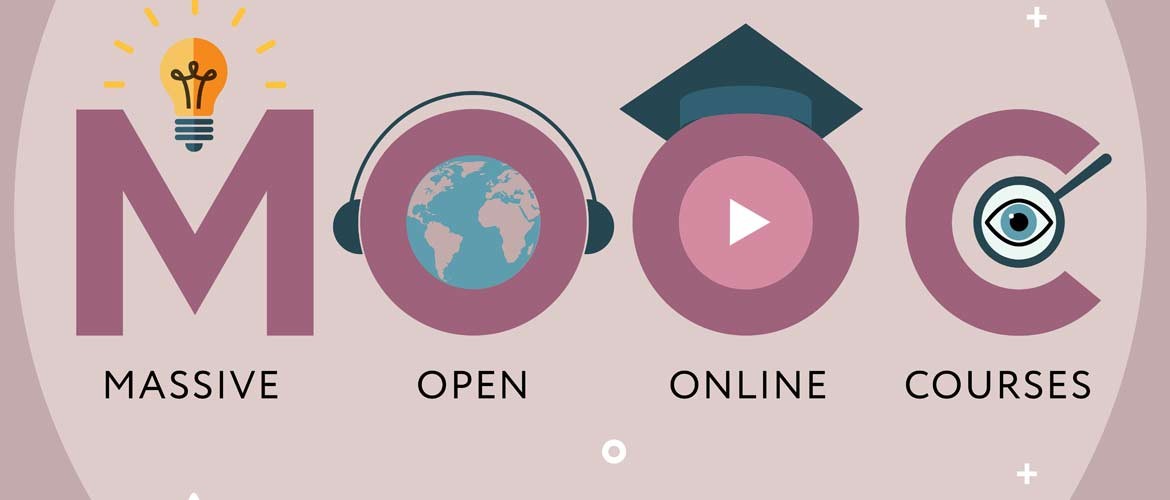 Research Purpose & Questions
To gain a deeper and more diverse understanding of the current MOOC phenomenon by reviewing recent articles. 
1. What are the research methods researchers employed in empirical MOOC studies?
2. What are the research topics or focuses in MOOC studies?
3. How are researchers of empirical MOOC studies geographically distributed?
4. In terms of the delivery of the MOOC, what are the countries which are attracting the most research?
Article Search Strategies
Systematic Review of Research Methods in MOOCs (2014-2016)(Zhu, M., Sari, A., & Lee, M. M., 2018)
Systematic Review of Research Methods in MOOCs (2014-2016)(Zhu, M., Sari, A., & Lee, M. M., 2018)
Systematic Review of Research Methods in MOOCs (2014-2016)(Zhu, M., Sari, A., & Lee, M. M., 2018)
Location of MOOC Research Team Members (2014-2016)
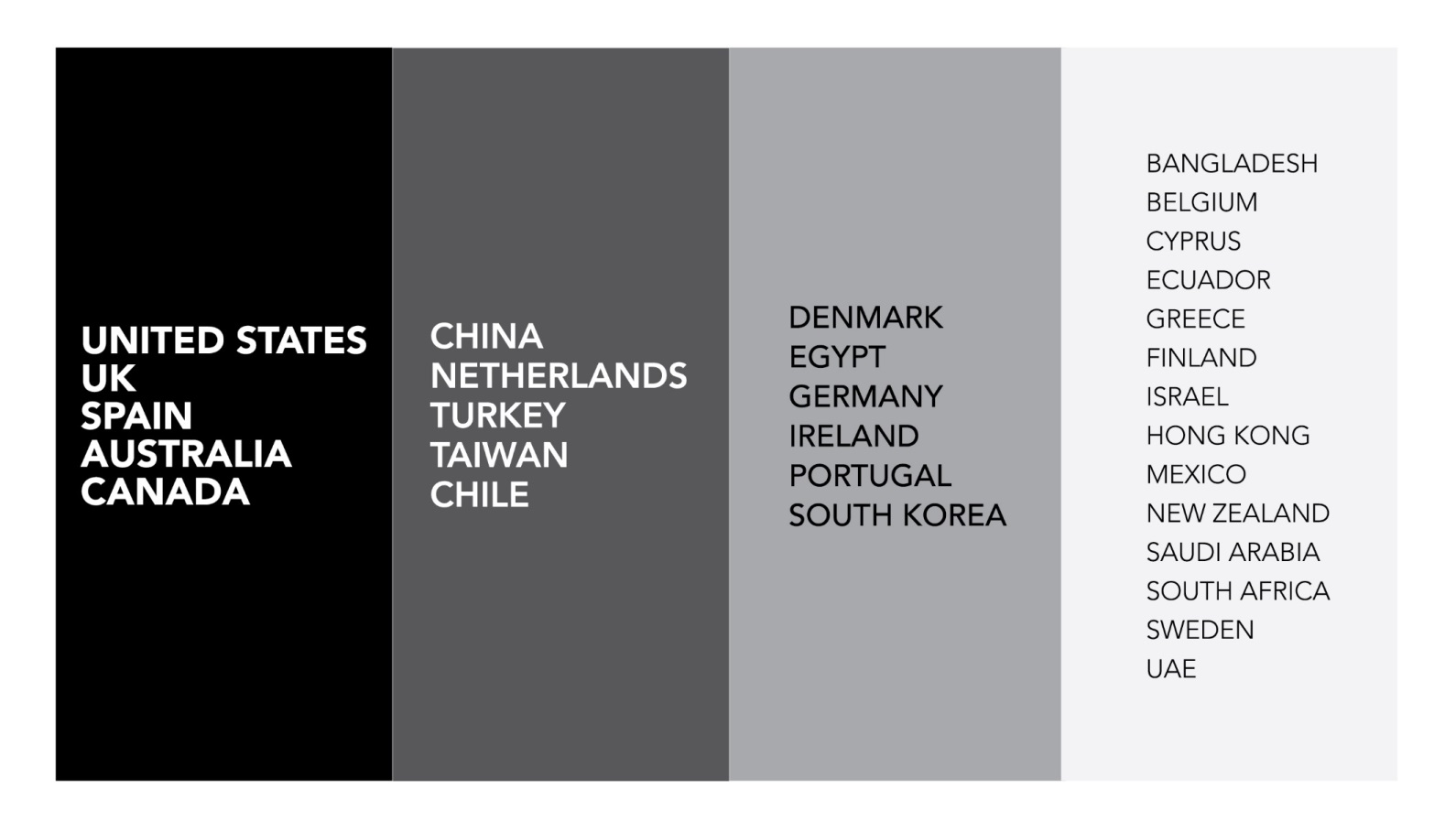 Location of MOOC Research Team Members(2014-2016)(Zhu, M., Sari, A., & Lee, M. M., 2018)
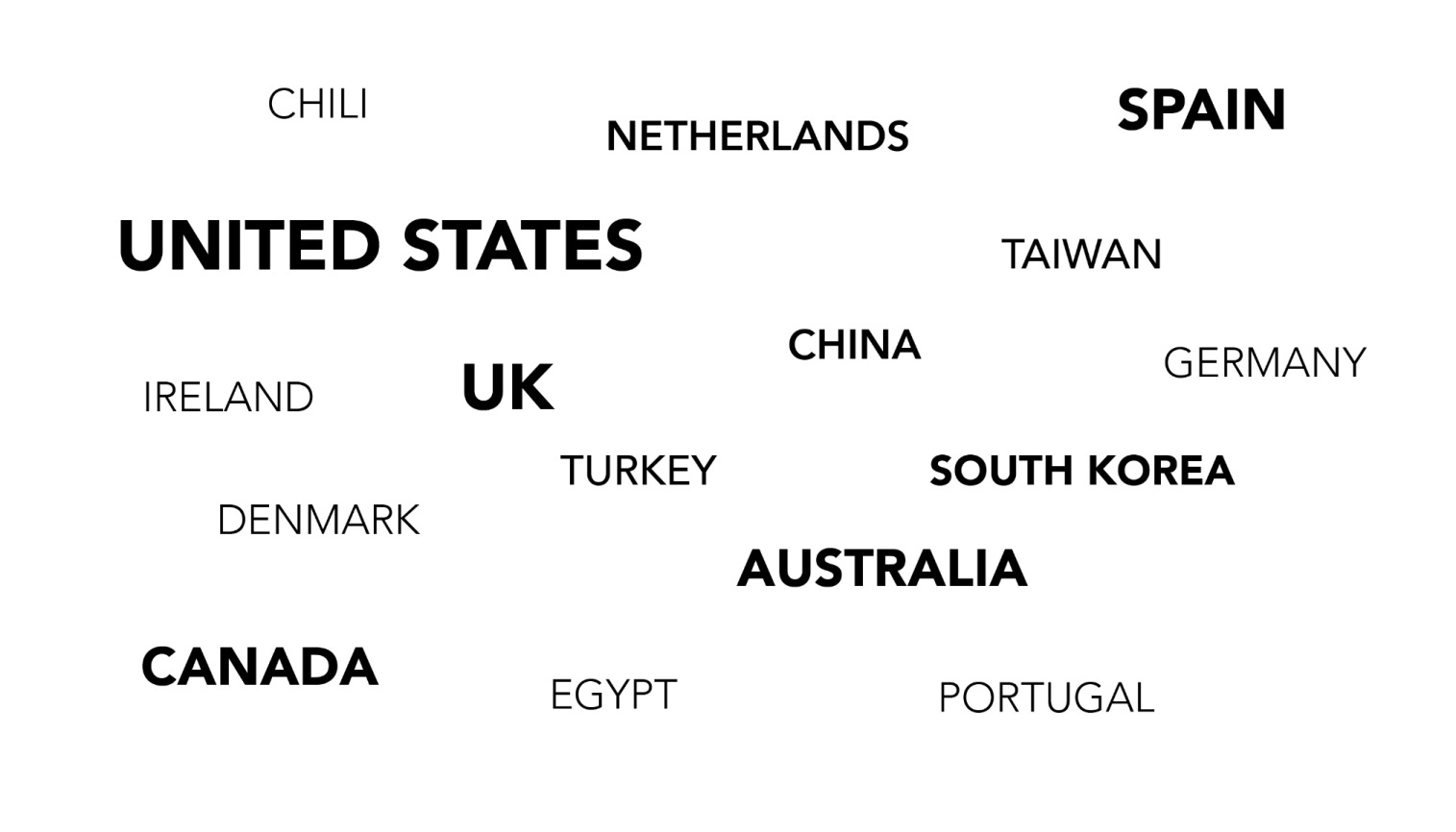 Systematic Review of Research Methods in MOOCs (2014-2016)(Zhu, M., Sari, A., & Lee, M. M., 2018)
RQ1: What are the research methods researchers employed in empirical MOOC studies? (N = 146)
Systematic Review of Research Methods in MOOCs (2014-2016)(Zhu, M., Sari, A., & Lee, M. M., 2018)
RQ1: What are the research methods researchers employed in empirical MOOC studies?
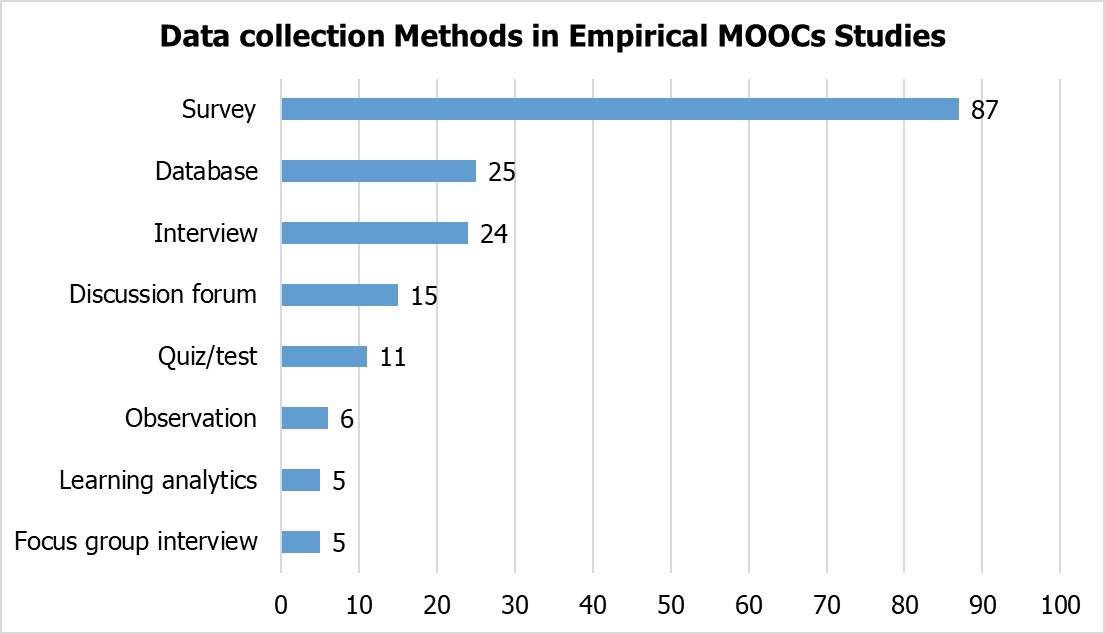 Specific Data Sources for MOOC Research(2014-2016)(Zhu, M., Sari, A., & Lee, M. M., 2018)
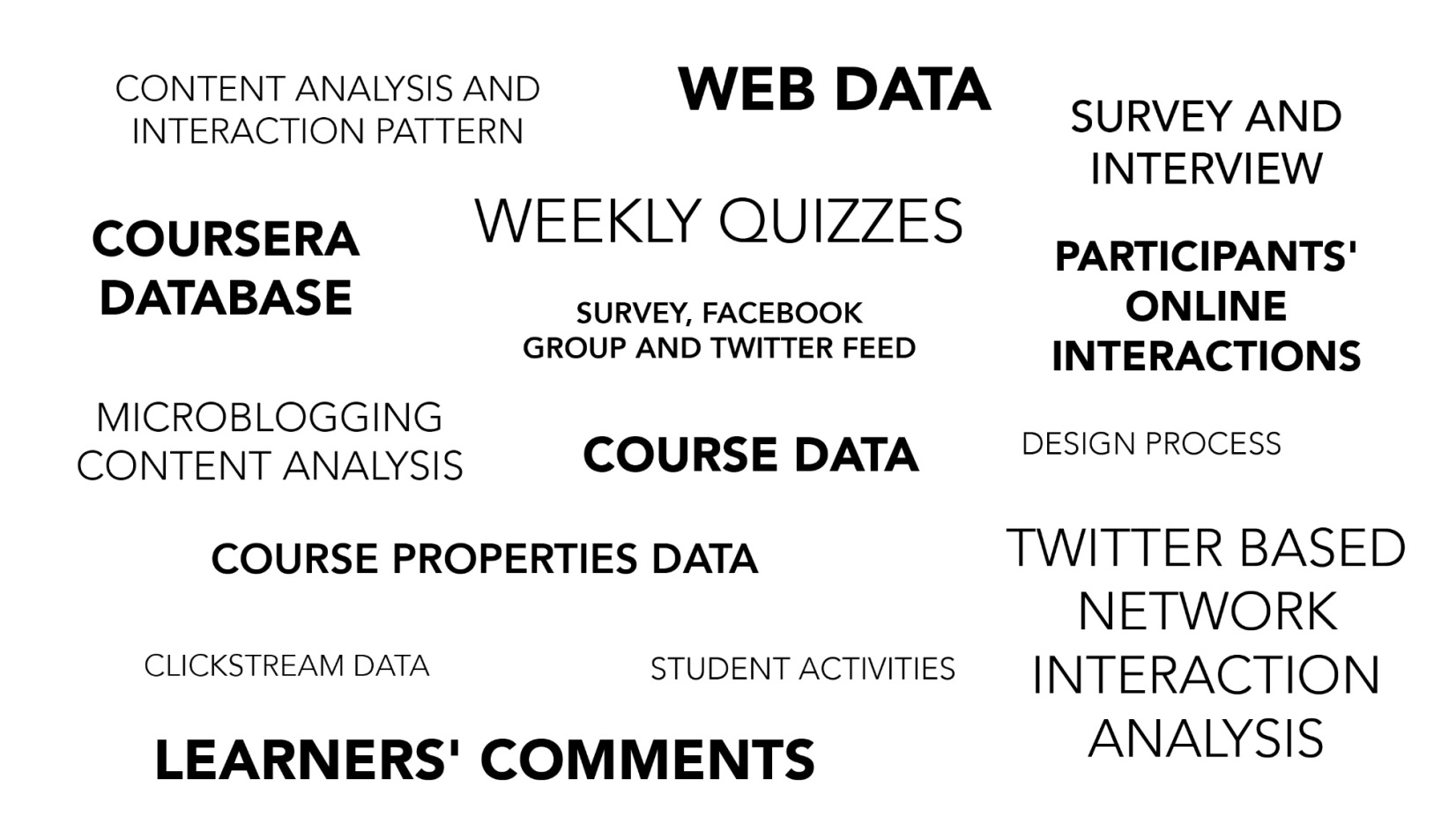 Systematic Review of Research Methods in MOOCs (2014-2016)(Zhu, M., Sari, A., & Lee, M. M., 2018)
RQ1: What are the research methods researchers employed in empirical MOOC studies?
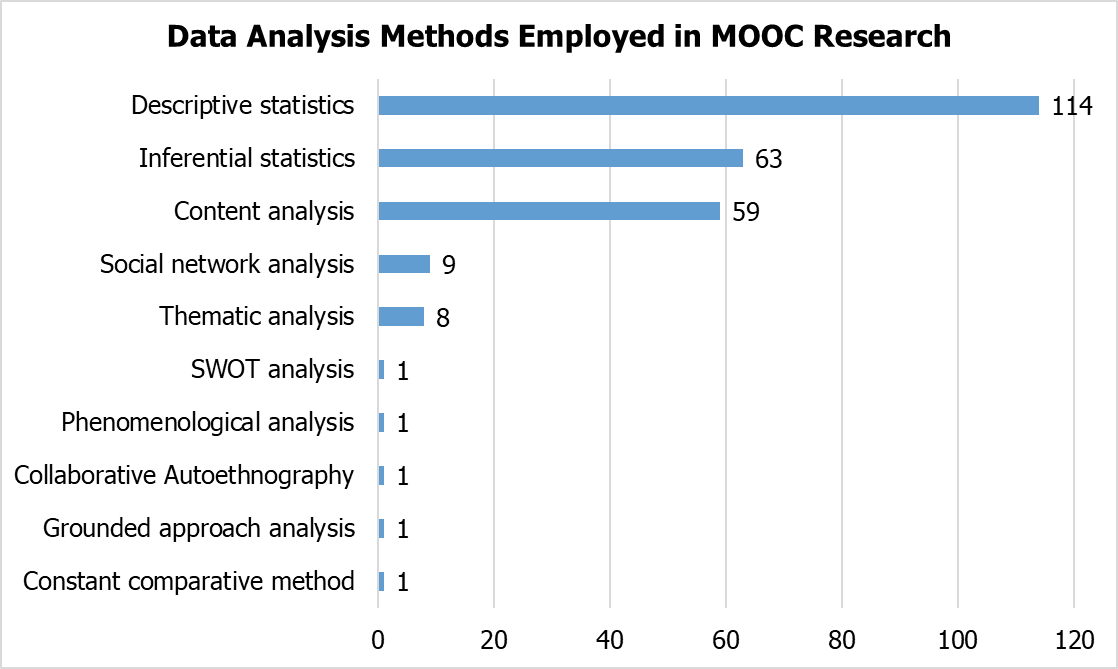 Specific Analytic Method for MOOC Research(2014-2016)(Zhu, M., Sari, A., & Lee, M. M., 2018)
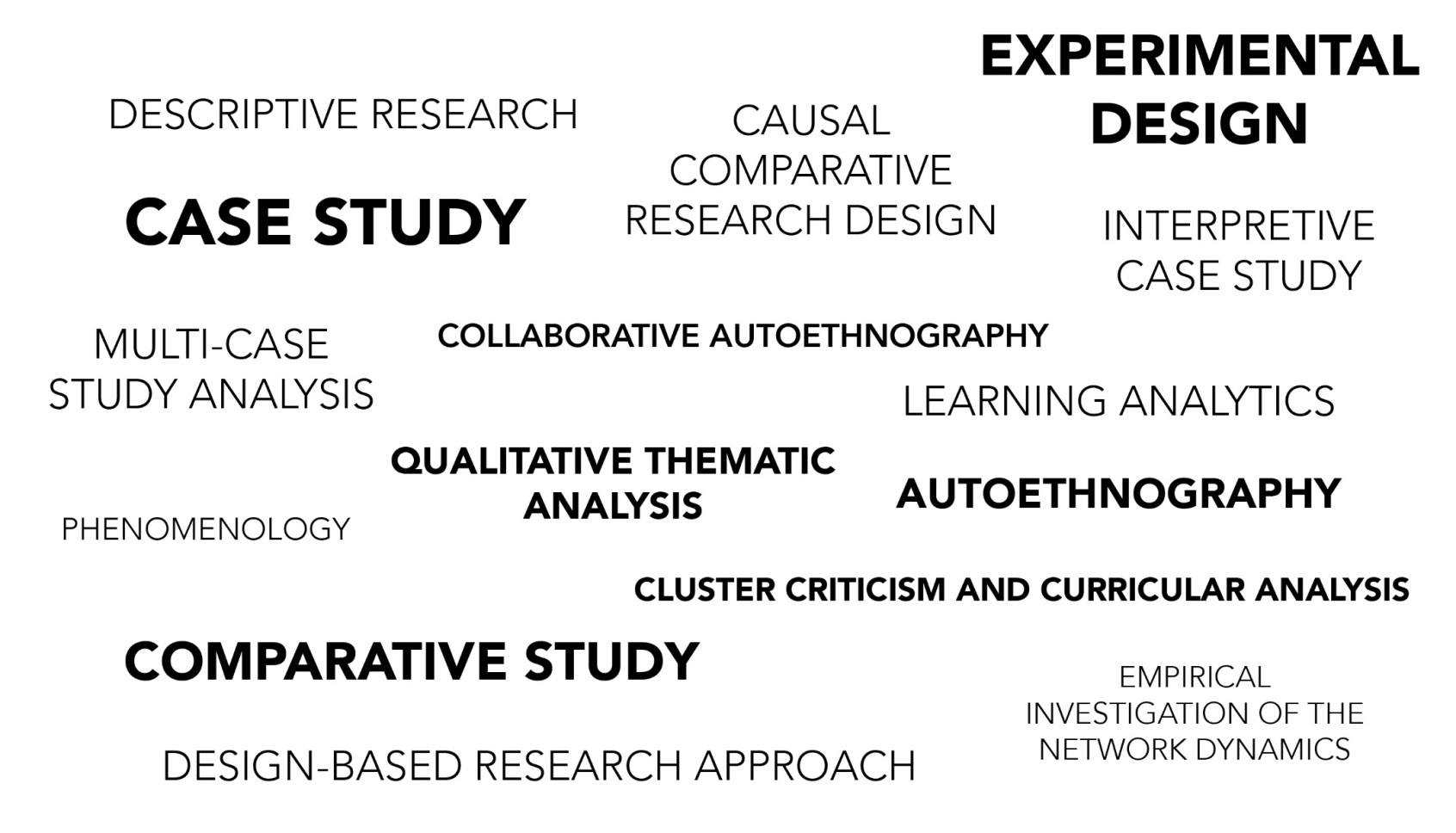 Systematic Review of Research Methods in MOOCs (2014-2016)(Zhu, M., Sari, A., & Lee, M. M., 2018)
RQ1: What are the research methods researchers employed in empirical MOOC studies?
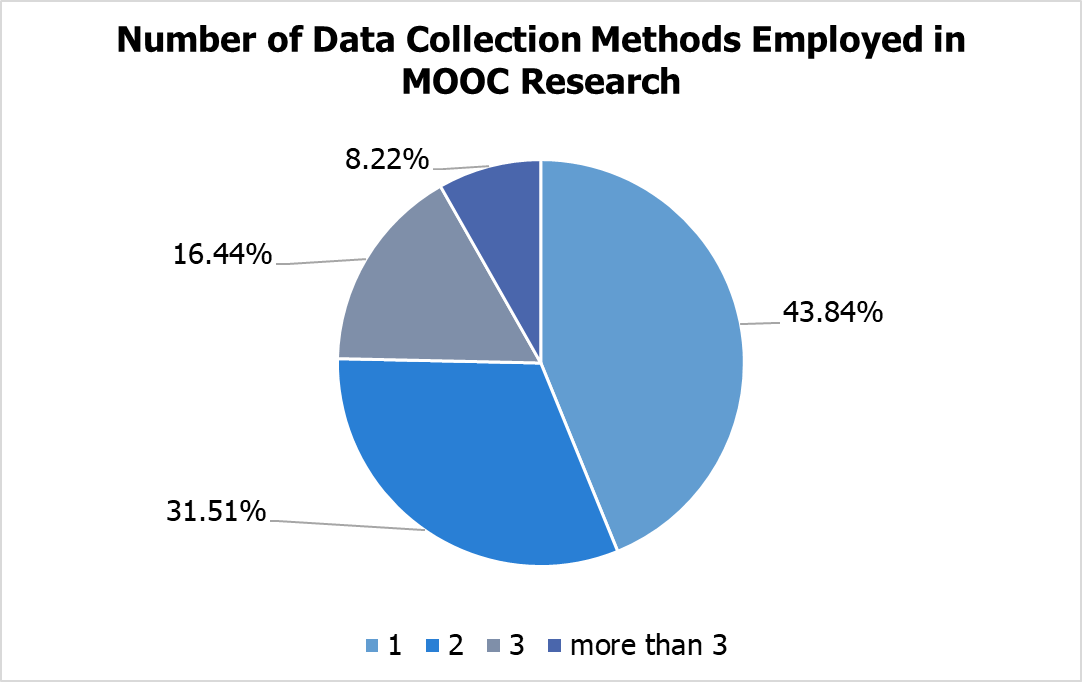 Number of Data Sources for MOOC Research(2014-2017)(Zhu, M., Sari, A., & Lee, M. M., 2018)
Data Sources of MOOC Research (Note: when part of 2 or more data sources)(2014-2016)(Zhu, M., Sari, A., & Lee, M. M., 2018)
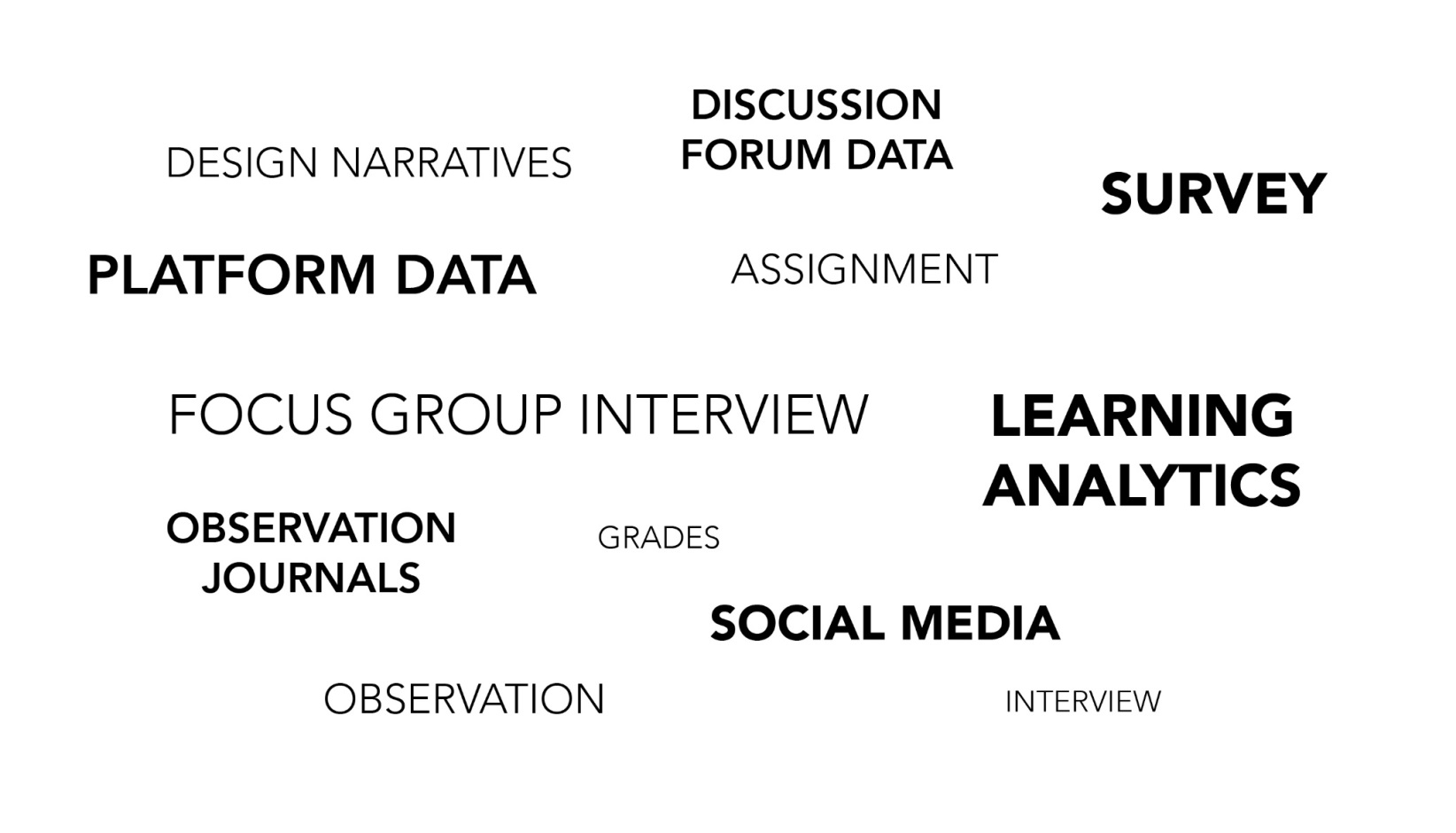 Findings (Zhu, M., Sari, A., & Lee, M. M., 2018)
RQ2: What are the research focuses in MOOC studies?
Primary/general focus of MOOC delivery  (out of 146 studies)
(note: some studies have more than one area of focus)
Systematic Review of Research Methods in MOOCs (2014-2016)(Zhu, M., Sari, A., & Lee, M. M., 2018)
Specific Focus of MOOC Research (2014-2016)
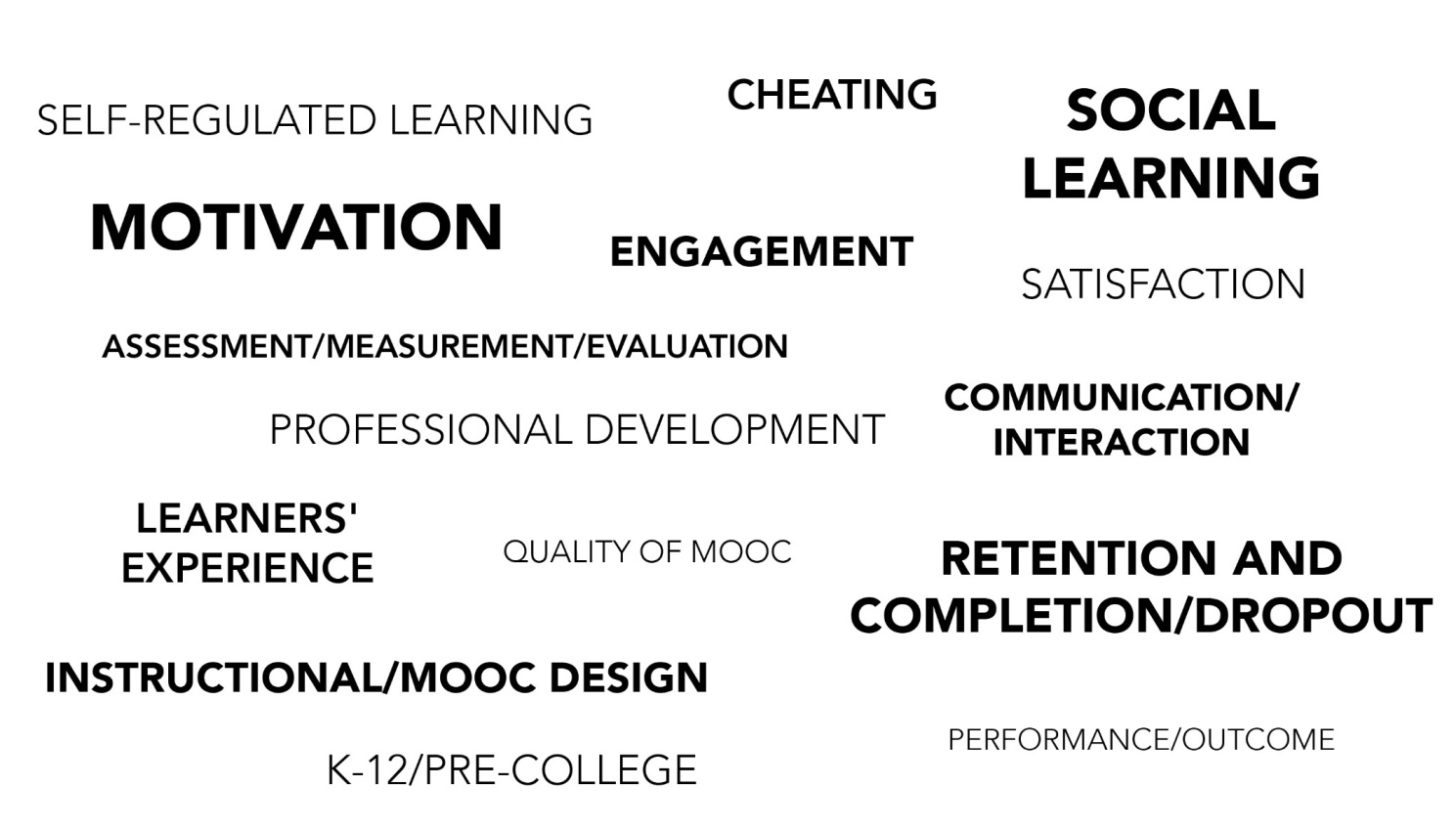 Findings (Zhu, M., Sari, A., & Lee, M. M., 2018)
RQ3: How are researchers of empirical MOOC studies geographically distributed?
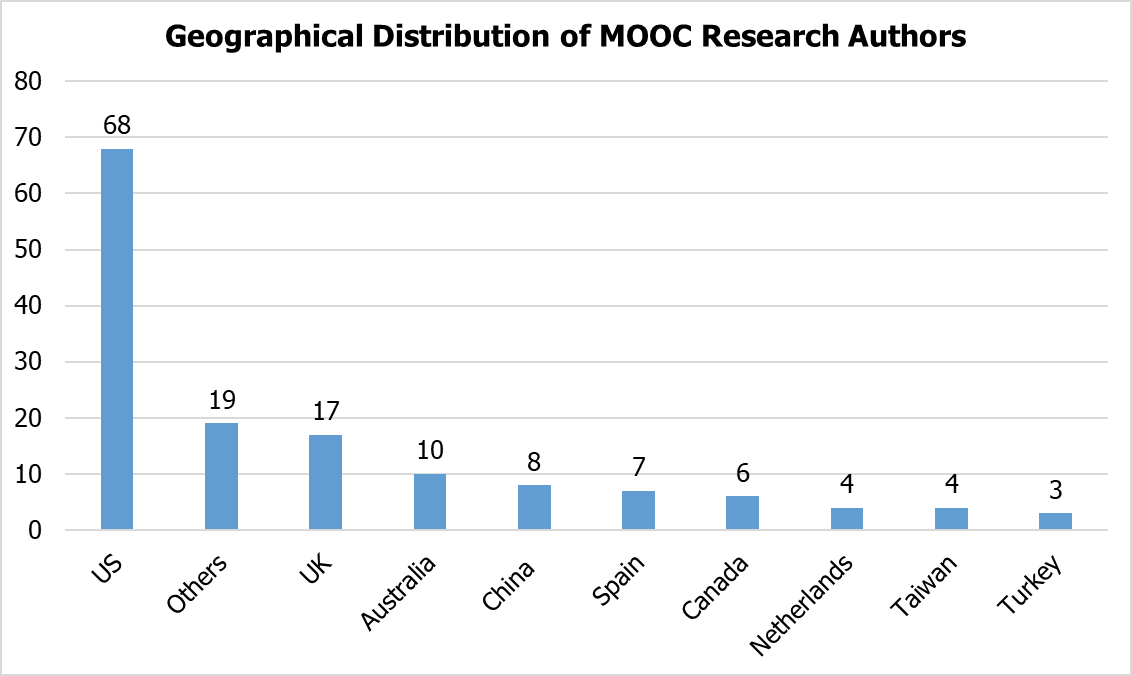 Findings (Zhu, M., Sari, A., & Lee, M. M., 2018)
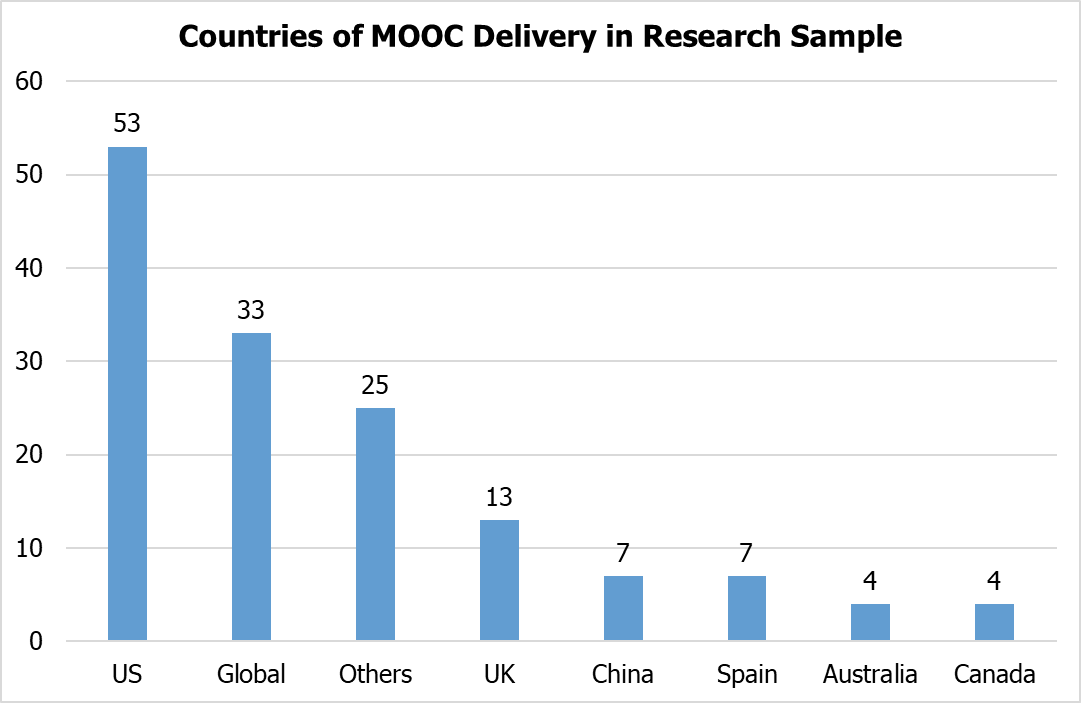 Country of Origin of MOOC Delivery(2014-2017)(Zhu, M., Sari, A., & Lee, M. M., 2018)
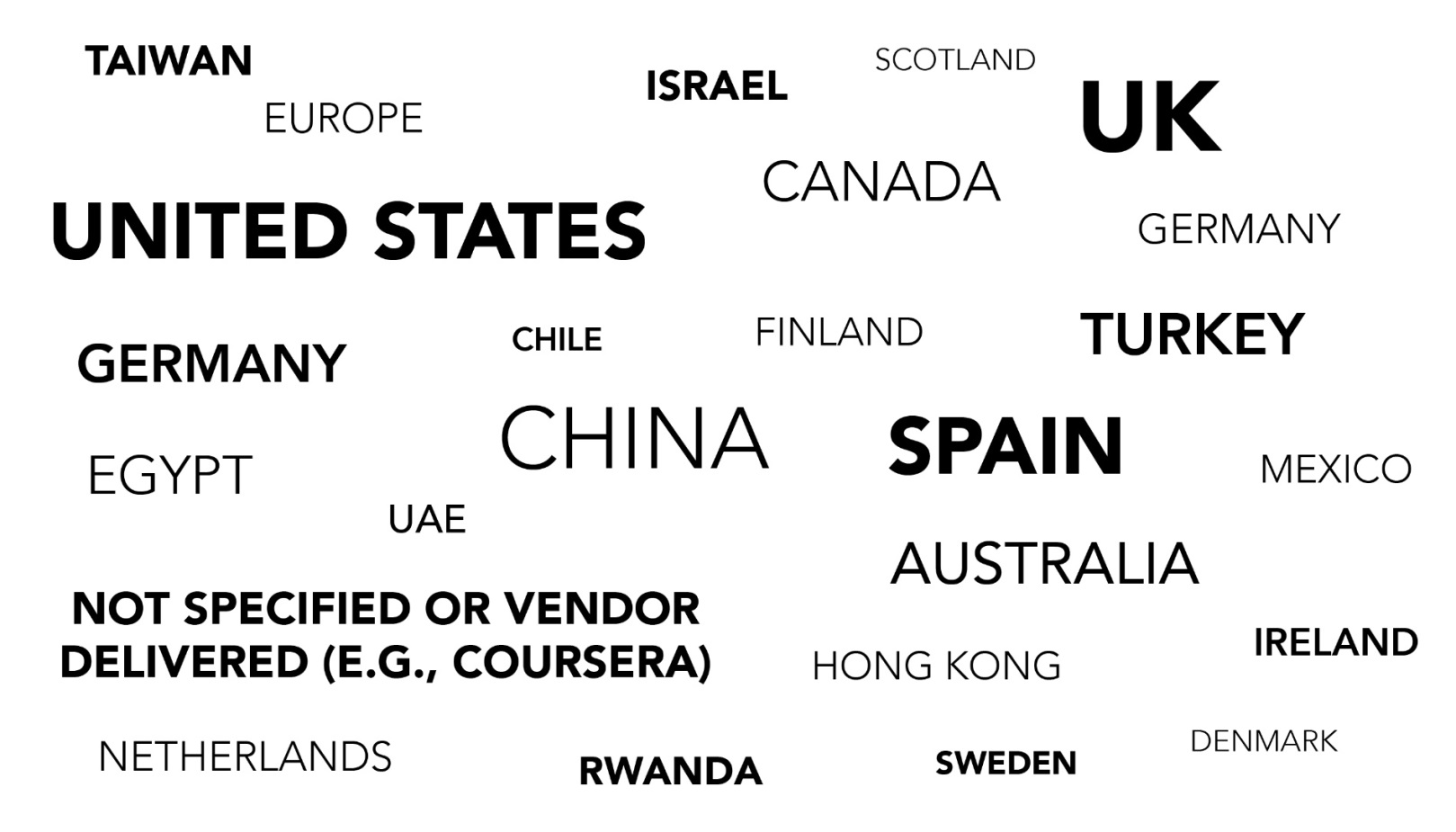 February 2016A Systematic Analysis and Synthesis of the Empirical MOOC Literature Published in 2013-2015George Veletsianos and Peter Sheperdson, IRRODL, 17(2), 198-221http://www.irrodl.org/index.php/irrodl/article/view/2448/3655
“Based on these results, we suggest that an expansion of the methodological approaches used in MOOC research is urgently needed. Given that research into MOOCs is expected to inform learning in all environments and not just MOOCs (Rose et al., 2015; Singer, 2014), a broader methodological toolkit is imperative.” (p. 214)
February 2016A Systematic Analysis and Synthesis of the Empirical MOOC Literature Published in 2013-2015George Veletsianos and Peter Sheperdson, IRRODL, 17(2), 198-221http://www.irrodl.org/index.php/irrodl/article/view/2448/3655
“Fruitful future research endeavors in this area may focus on examining how particular methodologies have shaped the field, whether research methods are favored by researchers from particular disciplines, and some conferences and journals more than others distort the dominant narratives in the literature.” (p. 214)
MOOC Study #2: MOOC Research
A Systematic Review of MOOC Research Methods and Topics: 
Comparing 2014-2016 and 2016-2017
Zhu, M., Sari, A., & Bonk, C. J. (2018). Presented at Ed Media Amsterdam.
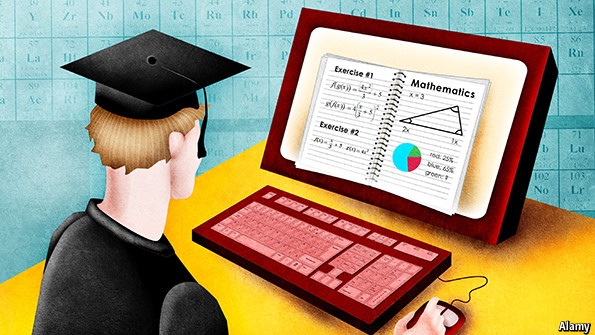 Systematic Review of Research Methods and Topics in MOOCs: Comparing 2014-2016 and 2016-2017(Zhu, M., Sari, A., & Bonk, C. J., 2018)
Figure 1a. Research methods used in empirical MOOCs studies (2016 – 2017) (n=51)
Systematic Review of Research Methods and Topics in MOOCs: Comparing 2014-2016 and 2016-2017(Zhu, M., Sari, A., & Bonk, C. J., 2018)
Figure 1b. Research methods used in empirical MOOCs studies (Note: Phase One (2014 – 2016) (n=146); Phase Two (2016 – 2017) (n=51))
Systematic Review of Research Methods and Topics in MOOCs: Comparing 2014-2016 and 2016-2017(Zhu, M., Sari, A., & Bonk, C. J., 2018)
Figure 2a. Data collection methods used in empirical MOOCs studies (2016 – 2017) (n=51) (Note: some studies contain more than one data collection method)
Systematic Review of Research Methods and Topics in MOOCs: Comparing 2014-2016 and 2016-2017(Zhu, M., Sari, A., & Bonk, C. J., 2018)
Figure 2b. Data collection methods used in empirical MOOCs studies (Note: some studies contain more than one data collection method and this figure only includes the main data collection methods)
Systematic Review of Research Methods and Topics in MOOCs: Comparing 2014-2016 and 2016-2017(Zhu, M., Sari, A., & Bonk, C. J., 2018)
Figure 3a. Specific data analysis methods for MOOC research (2014-2016 and 2016 – 2017)
Systematic Review of Research Methods and Topics in MOOCs: Comparing 2014-2016 and 2016-2017(Zhu, M., Sari, A., & Bonk, C. J., 2018)
Figure 3b. Specific data analysis methods for MOOC research (Note: some studies contain more than one data analysis method)
Systematic Review of Research Methods and Topics in MOOCs: Comparing 2014-2016 and 2016-2017(Zhu, M., Sari, A., & Bonk, C. J., 2018)
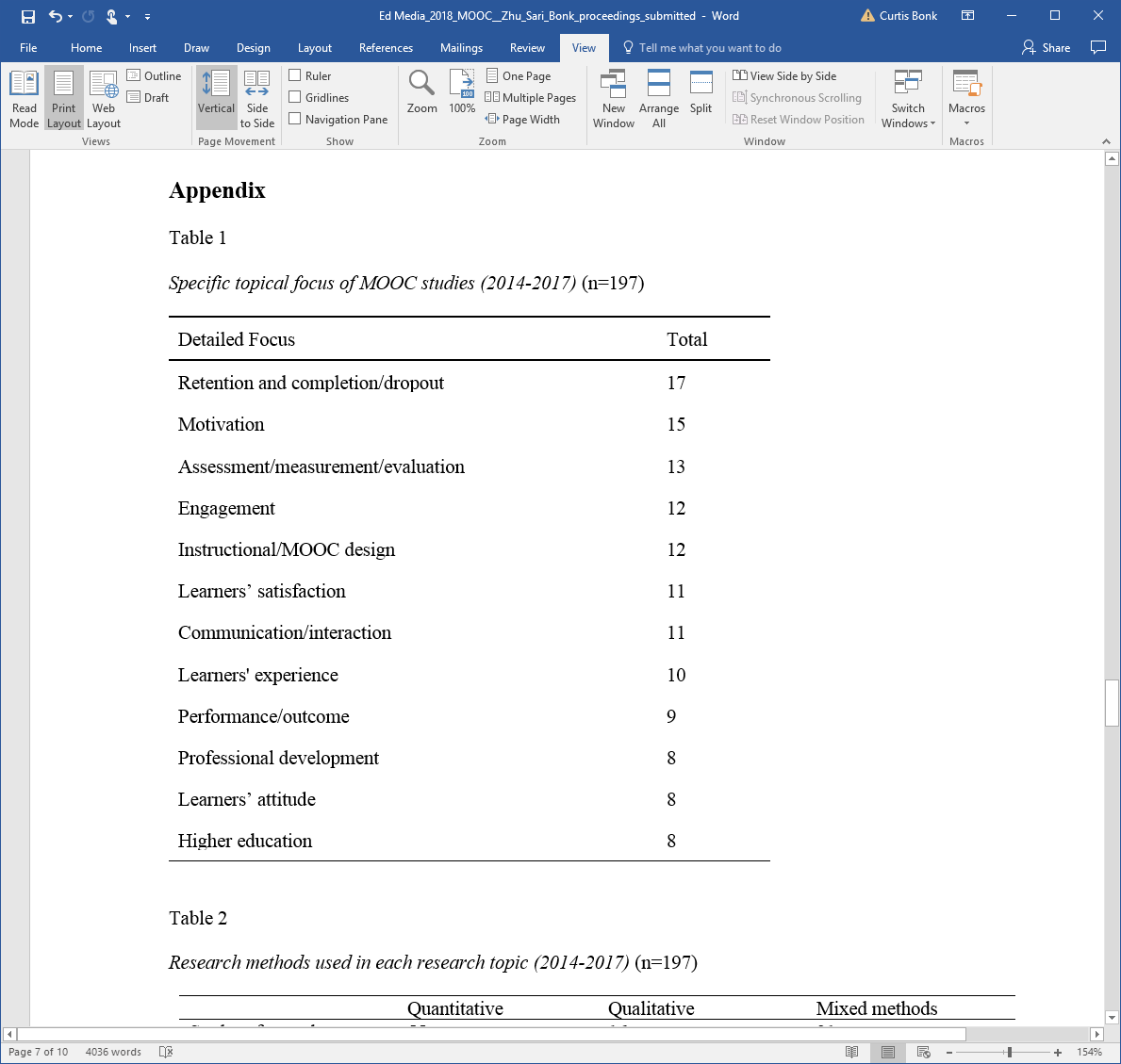 Systematic Review of Research Methods and Topics in MOOCs: Comparing 2014-2016 and 2016-2017(Zhu, M., Sari, A., & Bonk, C. J., 2018)
Figure 4a. Primary/general focus of MOOC delivery (2016 – 2017) (n=51) (Note: some studies contain more than one area of focus)
Systematic Review of Research Methods and Topics in MOOCs: Comparing 2014-2016 and 2016-2017(Zhu, M., Sari, A., & Bonk, C. J., 2018)
Figure 4b. Primary/general focus of MOOC delivery (Note: some studies contain more than one area of focus)
Systematic Review of Research Methods and Topics in MOOCs: Comparing 2014-2016 and 2016-2017(Zhu, M., Sari, A., & Bonk, C. J., 2018)
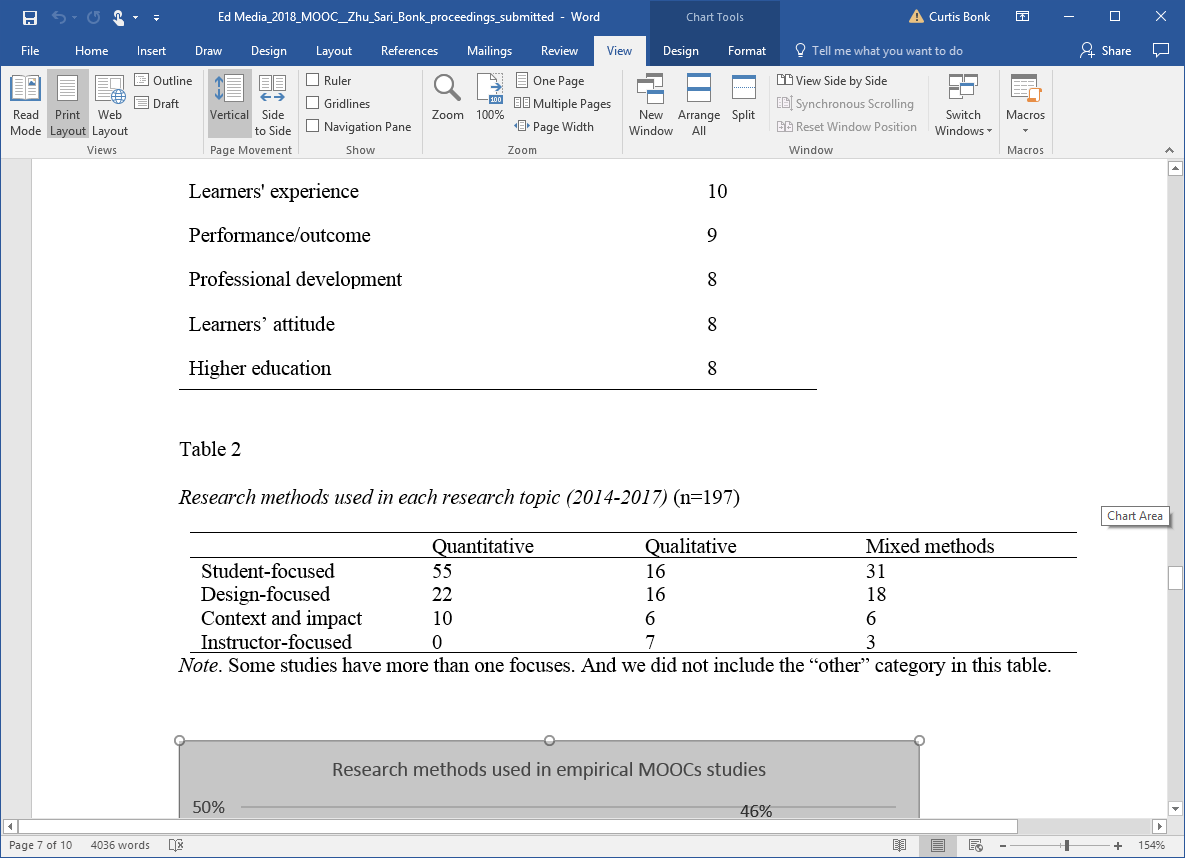 Systematic Review of Research Methods and Topics in MOOCs: Comparing 2014-2016 and 2016-2017(Zhu, M., Sari, A., & Bonk, C. J., 2018)
Figure 5. The location of the first author of MOOCs studies (2014 – 2017) (n=197) (Note: this figure only includes the main countries)
Systematic Review of Research Methods and Topics in MOOCs: Comparing 2014-2016 and 2016-2017(Zhu, M., Sari, A., & Bonk, C. J., 2018)
Figure 6. Collaboration among the authors of MOOCs studies (2016 – 2017) (n=51)
Systematic Review of Research Methods and Topics in MOOCs: Comparing 2014-2016 and 2016-2017(Zhu, M., Sari, A., & Bonk, C. J., 2018)
Figure 7. Countries of MOOC delivery in which the research was conducted (2014 – 2017) (n=197) (Note: this figure only includes the main countries)
October 2015Predictors of Retention and Achievement in a Massive Open Online CourseGreene, Oswald, & PomerantzAmerican Educational Research Journal, 52(5), 925-955.http://aer.sagepub.com/content/early/2015/05/08/0002831215584621
“If MOOCs are to fulfill their promise as a way of providing all learners with opportunities to obtain education at a low cost, much more research is needed regarding how to engage these students and help them to be successful in these environments.” (p. 952)
Additional Findings
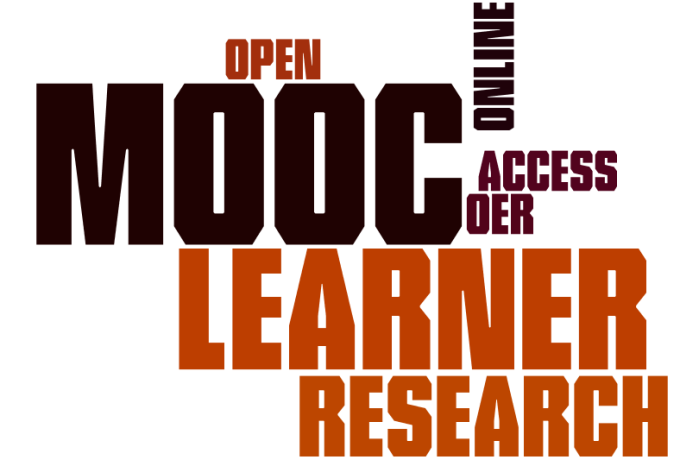 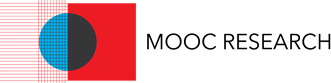 Research Background
MOOCs can be beneficial to both learners and instructors 
(Hew & Cheung, 2014)
Instructors are one of the five main components of MOOCs; the other four are learners, topic, material, and context 
(Kop, 2011 )
Few studies have examined instructional design from MOOC instructors’ perspectives 
(Margaryan et al., 2015; Ross, Sinclair, Knox, Bayne, & Macleod, 2014; Watson et al., 2016)
MOOC Study #3: MOOC Instructor Personalization and Addressing Learner Diversity
Bonk, C. J., Zhu, M., Kim, M., Xu, S., Sabir, N., & Sari, A. (in press). Pushing toward a more personalized MOOC: Exploring instructor selected activities, resources, and technologies for MOOC design and implementation. The International Review of Research on Open and Distributed Learning (IRRODL).
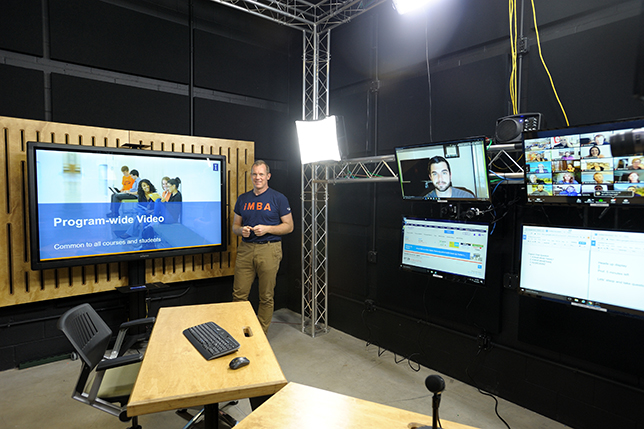 Research Purpose
This study explores instructor motivations for offering MOOCs and the design innovations in MOOCs to better understand MOOC design practices and to provide suggestions for future MOOC instructors.
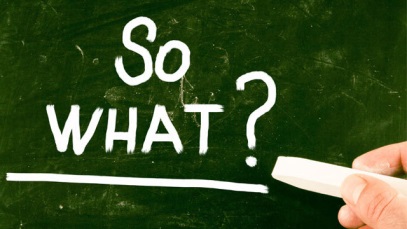 Study #3: Findings Recap
There is a lack of learner monitoring and feedback (i.e., mostly self and peer monitoring/feedback).
More emphasis on personalization in the design of the course than in the delivery of it.
Subtitles and transcripts are the most common ways to address cultural and linguistic differences.
Automated grading and feedback more prevalent than automated alerts, advice/counseling, and plagiarism detection.
Instructors have high interest in learning techniques for personalization in their next MOOC.
Future Research Might Explore…
Specific instructional design practices for personalization and cultural sensitivity (e.g., focus groups, content analyses, active participation in MOOCs, reviews of historical records, additional surveys, or a combo).
How emerging technologies (AR, VR, personal digital assistants, and AI) can be used to address learner needs.
Need to develop guidelines, frameworks, and models for more engaging, culturally sensitive, and personalized learning environments.
MOOC Study #4: MOOC Instructor Design Challenges and Considerations
Bonk, C., J., Zhu, M., & Sari, A. (2018, April 14). MOOC Instructor Motivations, Innovations, and Designs: Surveys, Interviews, and Course Reviews. Paper presented at the 2018 American Educational Research Association (AERA) annual meeting, New York City, NY.
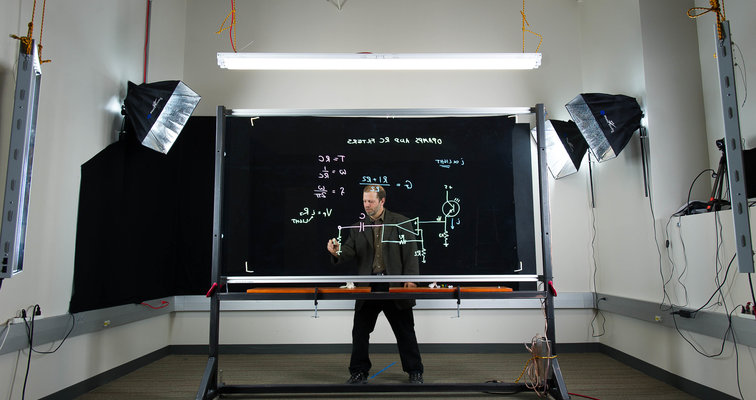 Research Questions
What motivates instructors to offer MOOCs? 
What instructional innovations do MOOC instructors perceive?
What do instructors perceive as the strengths of their MOOCs?
How would they redesign the MOOC?
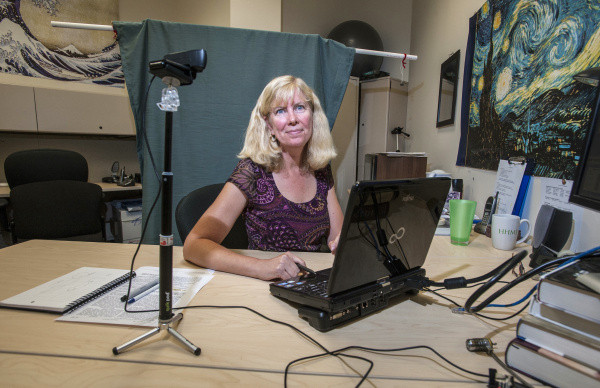 Research Methods-Data collectionSequential mixed methods design (Creswell & Clark, 2007)
Data Collection: 
(1) surveys, (2) interviews, and (3) course reviews.

Participants: 
143 survey participants (10% response rate)
12 interviewees
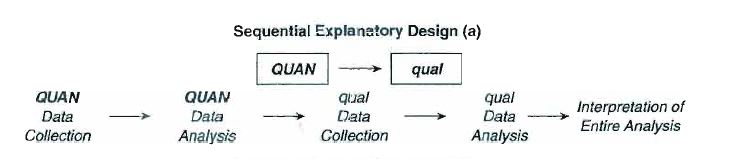 Research Methods-Data collection
MOOC instructors interviewed
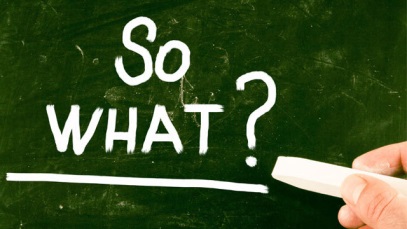 Significance & Conclusion
This study provides a window into the decision making of more than 100 MOOC instructors. Few studies have tapped into such a database.
This study provides key insights into instructors’ motivations for offering MOOCs as well as instructional innovations in MOOC design. 
The results may inform MOOC stakeholders (i.e., institutions) of how to foster instructor motivation and instructional innovation in MOOCs.
This study can be used to train instructional designers on the design of MOOCs as well as the expectations of MOOC instructors that they may be working with.
Future Research Might Explore…
The relationship between instructor motivation and the types of instructional innovations in MOOC design. 
Changes in MOOC instructor motivation across several MOOCs.
MOOC instructor motivation by discipline, country, or region of the world.
MOOC instructional professional development and instructor teaching skill changes from designing MOOCs.
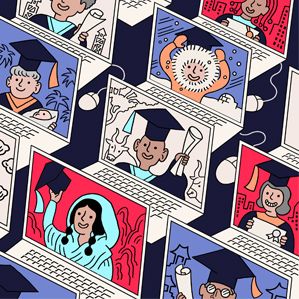 October 2015Predictors of Retention and Achievement in a Massive Open Online CourseGreene, Oswald, & Pomerantz, American Educational Research Journal, 52(5), 925-955.http://aer.sagepub.com/content/early/2015/05/08/0002831215584621
“If MOOCs are to fulfill their promise as a way of providing all learners with opportunities to obtain education at a low cost, much more research is needed regarding how to engage these students and help them to be successful in these environments.” (p. 952)
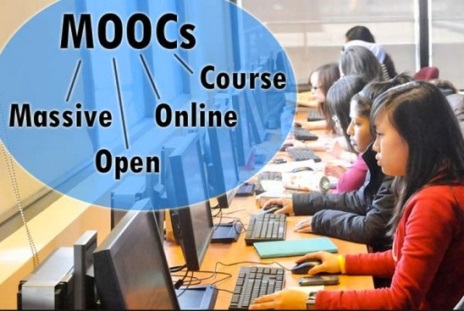 MOOC Study #5: Malaysian and Indonesian MOOC Instructors
Sari, A., Bonk, C., J., & Zhu, M. (2018). MOOCs Design and Challenges: What can be Learned from Existing MOOCs in Indonesia and Malaysia?
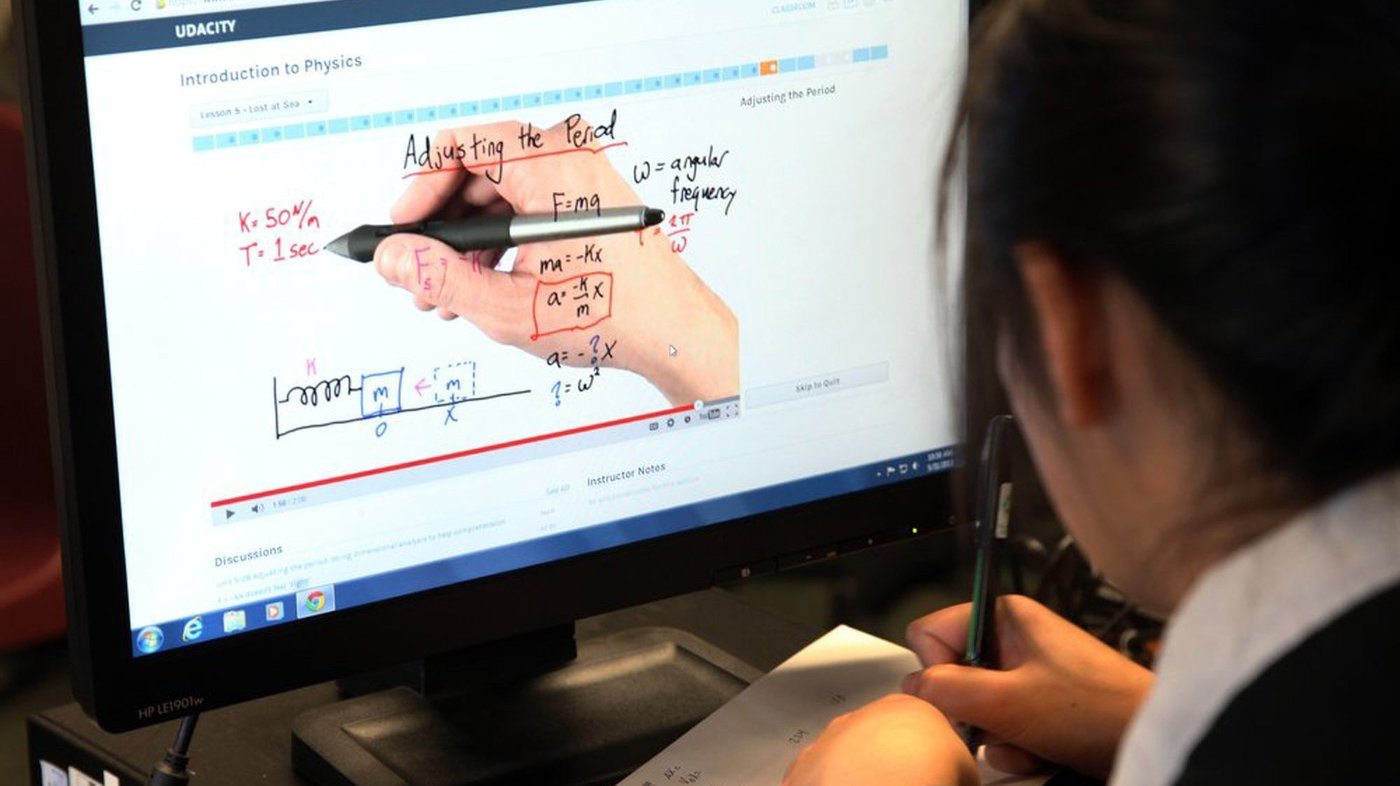 Research Questions
1. What are the instructors’ reasons to offer MOOCs?
2.  How do instructors design their MOOCs?
3. What challenges do instructors experience in designing their MOOC?
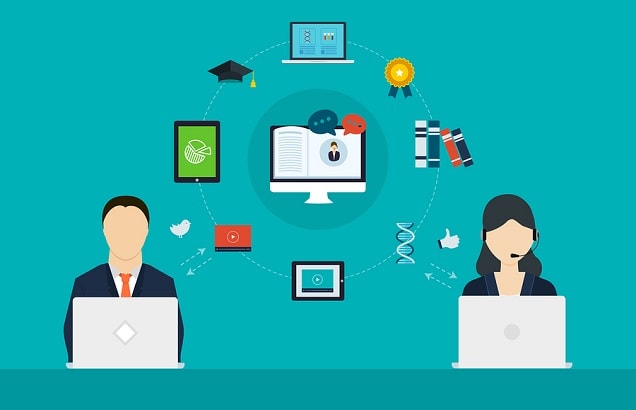 Research Methods-Data collection
Research Design: mixed method design (Creswell, 1999)
 Data Collection: Survey, interview, course review Web-based survey: 20 closed-ended questions + 2 open ended questions; 9 interview questions.
 Participants: 46 survey participants (15.6%) and 9 interviewees (3 Malaysian + 6 Indonesian)
Study #5: Findings Recap and Future Directions
Primary motives, include: (1) personal interest, (2) research purposes, (3) experience teaching a large online course, (4) institutional encouragement, and (5) altruism. 
Offering recognition such as certificate, badge, points, or transfer credit to increase student enrollment.
Top challenges include encouraging collaboration, fostering engagement, video development, and time.
Future research might add perspectives from students, affiliated institutions, and MOOC providers
Khe Foon (Timothy) Hew (2018)Hew, K. F. (2018). Unpacking the Strategies of Ten Highly Rated MOOCs: Implications for Engaging Students in Large Online Courses. Teachers College Record, 120(1).https://www.coursetalk.com/
Hew (2018, p. 1) analyzed 4,565 coursetalk review comments of 10 highly rated MOOCs. He found “six key factors that can engage online [MOOC] participants and nine reasons for participant disaffection.”

Problem-centric learning supported by clear explanations.
Active learning supported by timely feedback (e.g., assignments, projects, discussion).
Course resources that cater to participants’ 
     learning needs or preferences.
4. Instructor attributes (e.g., passion, 
     enthusiasm, humor, variety of examples).
5. Peer interaction.
6. Instructor availability.
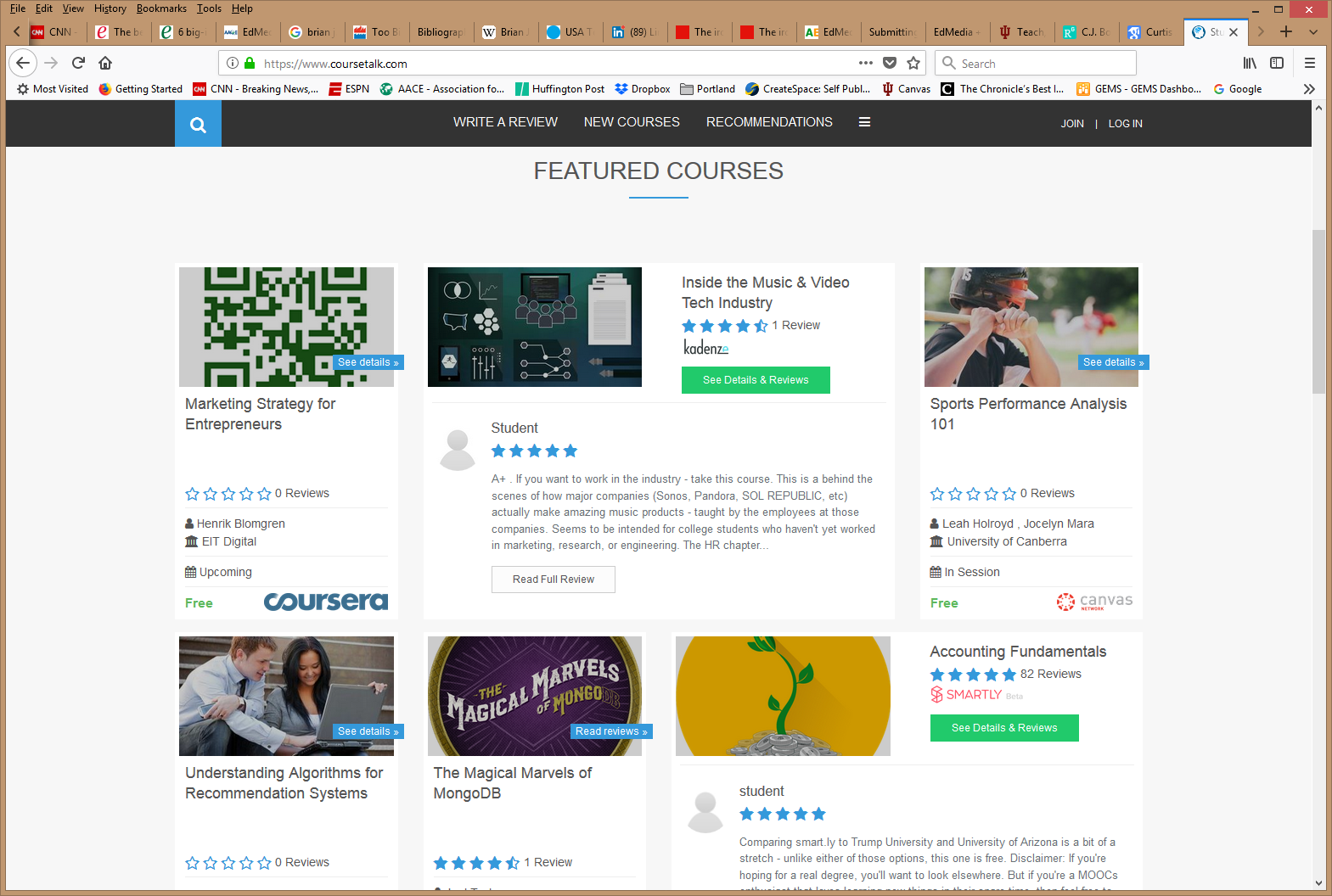 Study #6: May 16, 2018Instructional Explanations in MOOC Videos (studio and classroom)Junghun Lee, Indiana University (study in process)
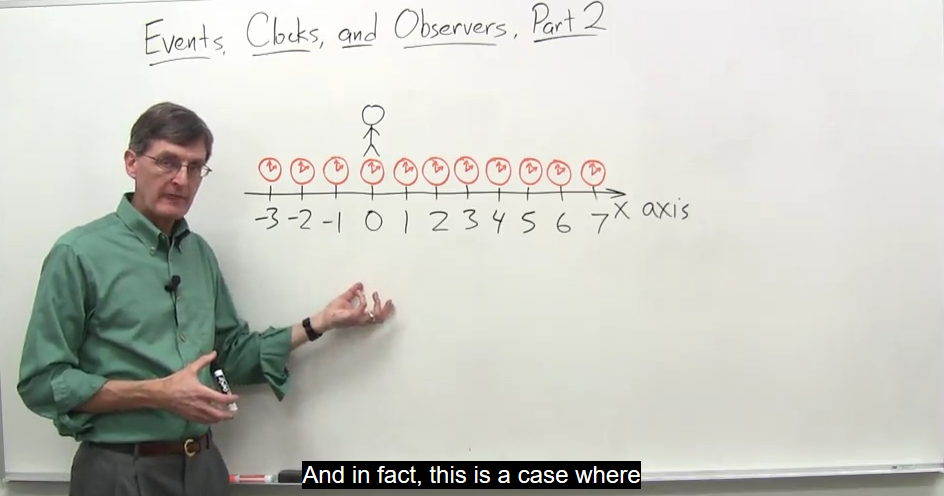 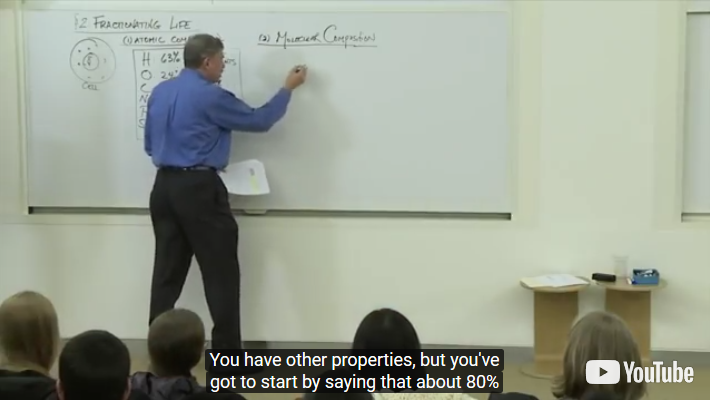 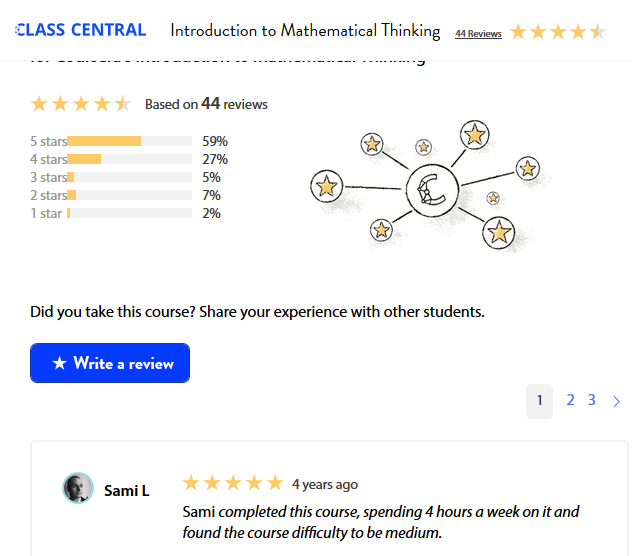 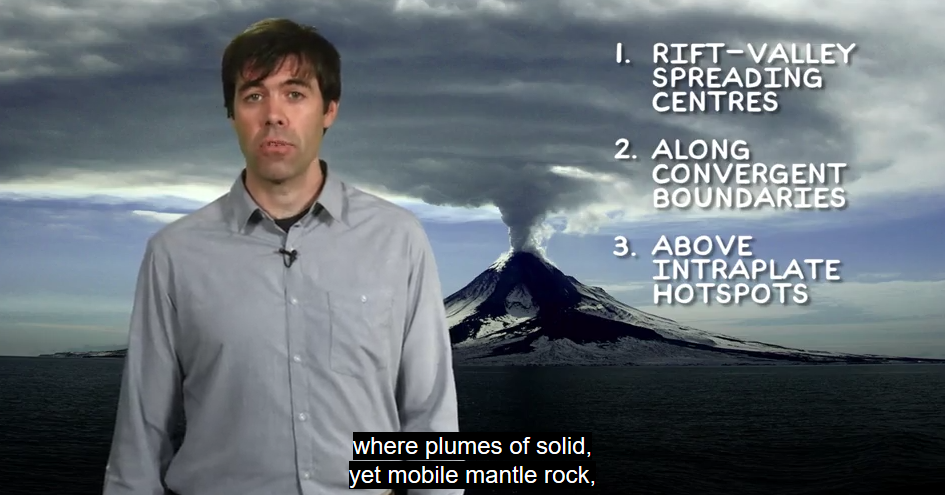 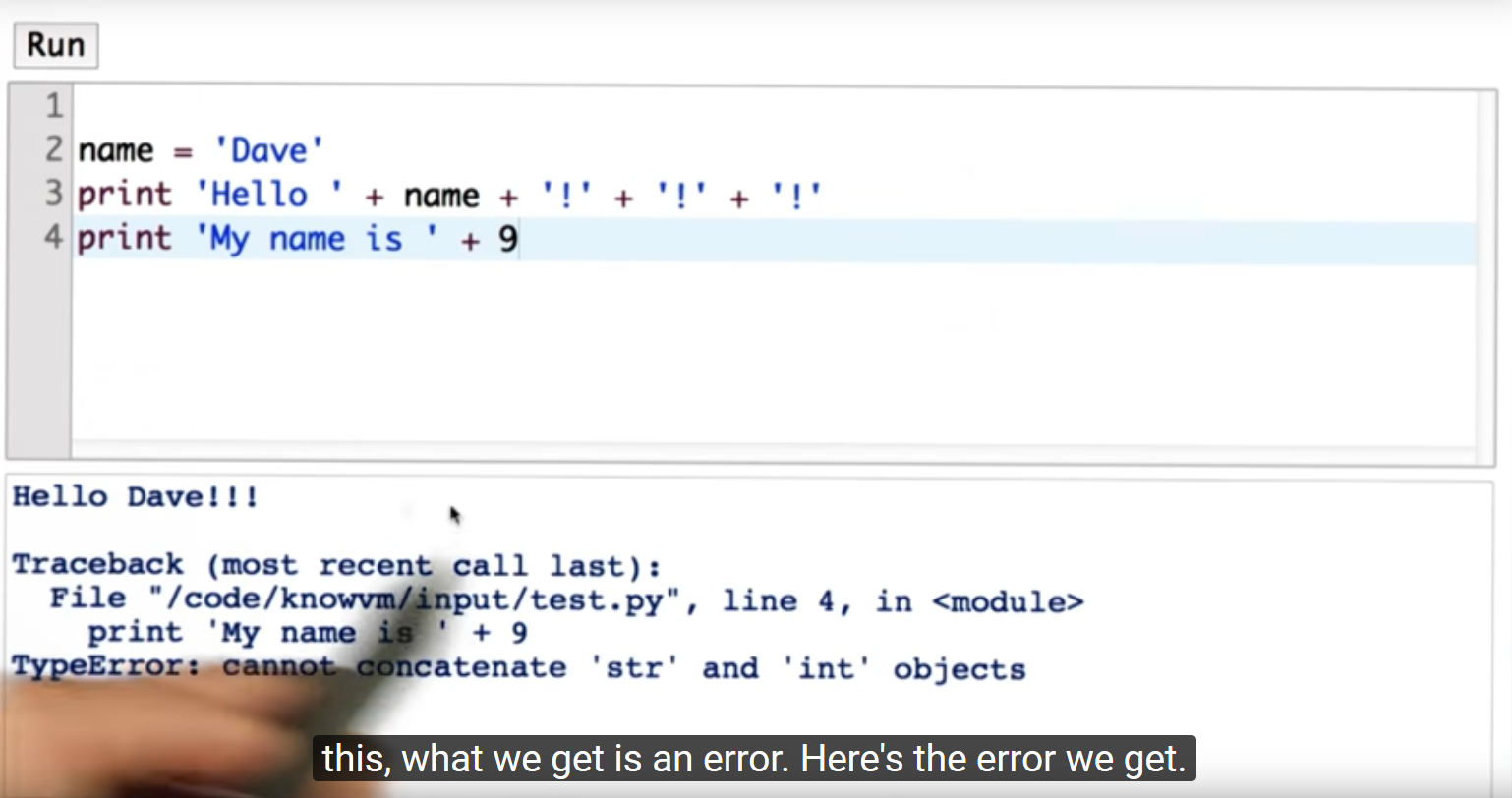 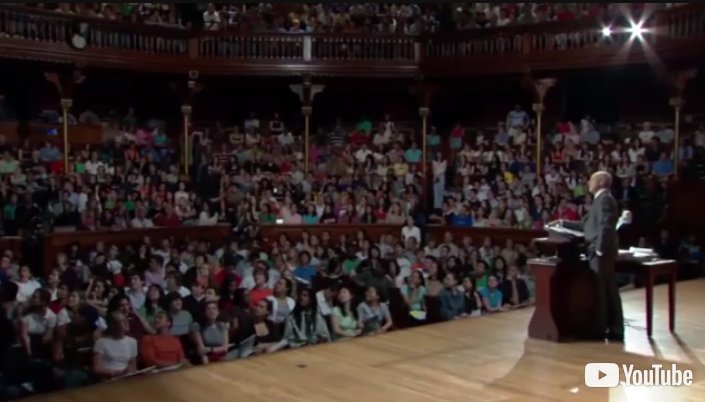 Future Directions
An expansion of methodological approaches in MOOCs research is needed.
Limited research still exists on instructor-related MOOC topics.
Additional research might explore the role(s) of instructional assistants (or former learners who are tutors or mentors).
Need to understand the learner better (drop-ins, latecomers, no-shows, engaged, non-engaged, drop-outs, etc.).
Cross-cultural comparison research might indicate how MOOC research paradigms differ in various regions of the world.
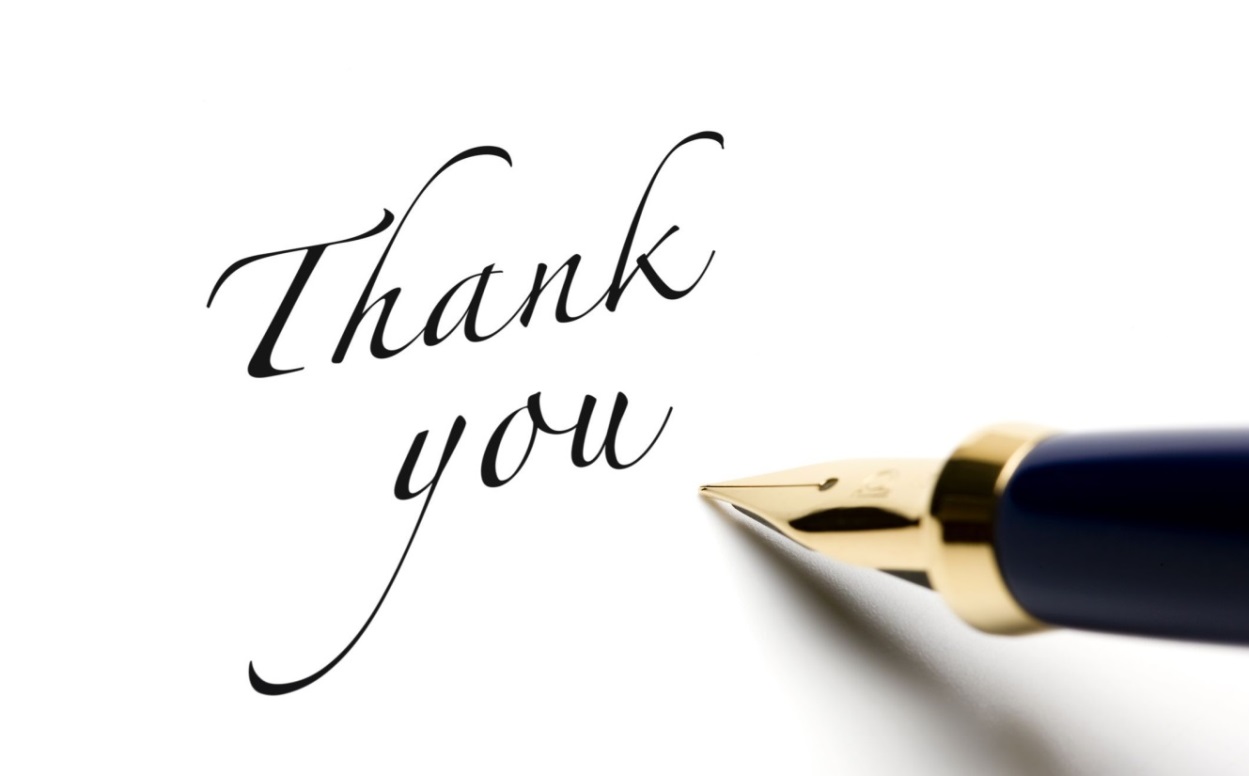 Curtis J. Bonk, IU, cjbonk@indiana.edu
Meina Zhu, IU, meinzhu@iu.edu
Annisa Sari, IU, annisa@uny.ac.id  
Slides and Proceedings Paper at TrainingShare.com: http://www.trainingshare.com (go to “Archived Talks”)